Hadron spectroscopy studies at JPAC
Alessandro Pilloni
MENU 2023, October 18th, 2023
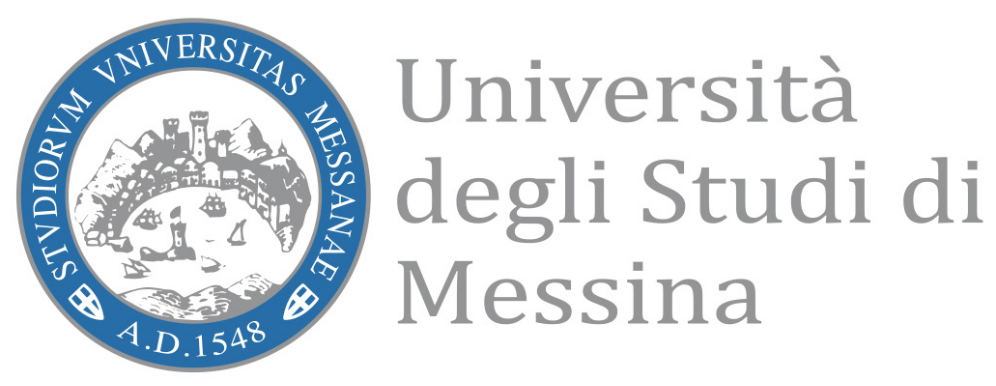 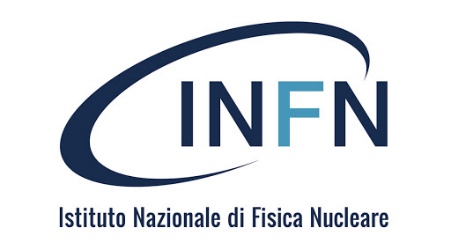 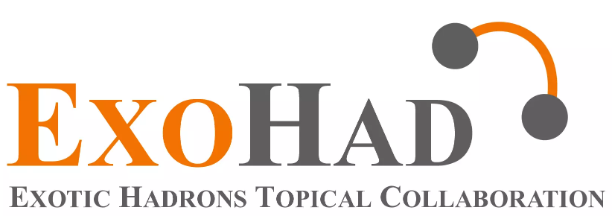 The richness of hadron spectrum
The structures populating hadron reactionsare extremely rich
Ultimate goal is to understand them in term of QCD degrees of freedom
To do so, the spectrum of resonances must be correctly reconstructed
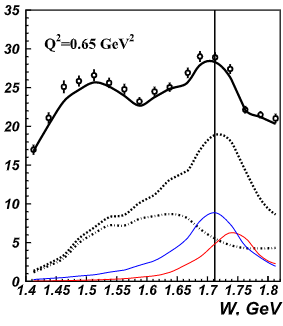 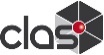 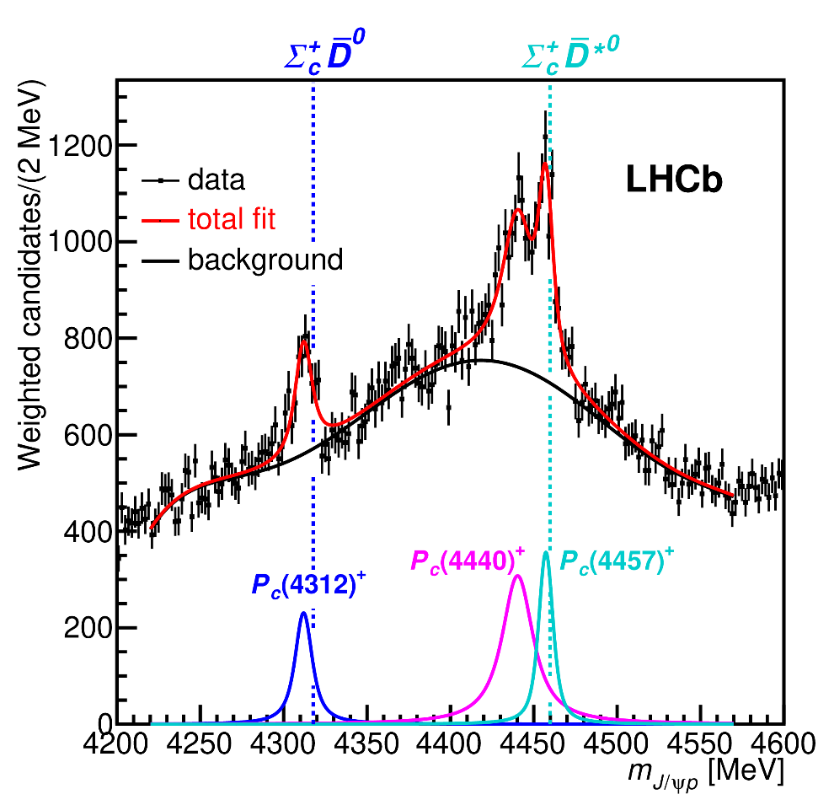 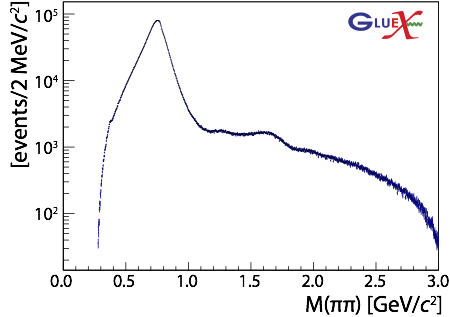 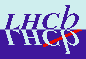 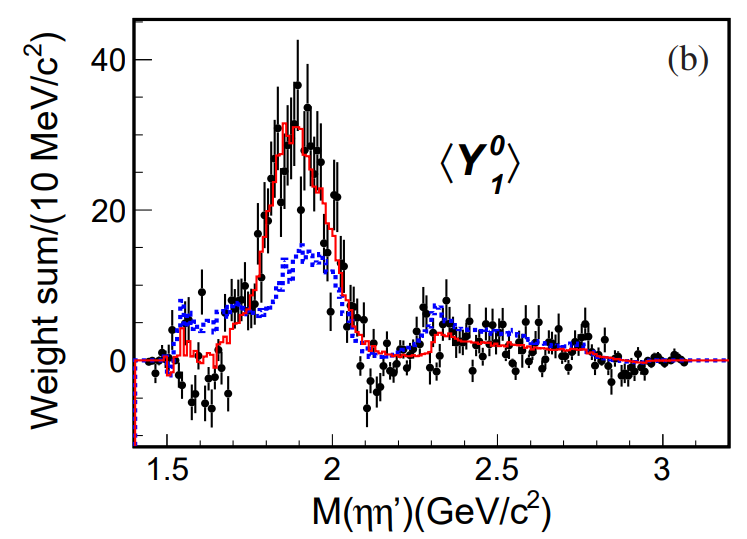 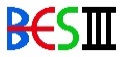 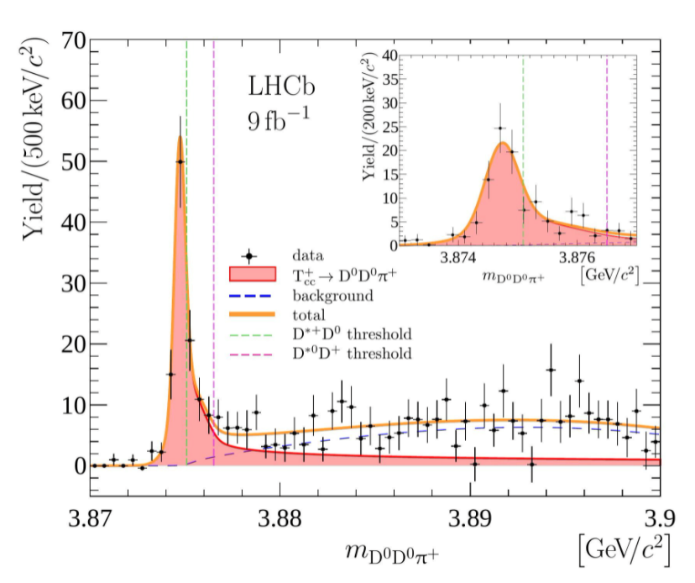 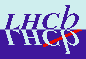 A. Pilloni – Hadron spectroscopy studies at JPAC
2
[Speaker Notes: 2 slides su Zc, a Bes e a Belle
2 slide su tetraquark model: dall’hamiltoniana di Jaffe al calcolo delle masse
1 slide su molecular models, dove sono i carichi? (non in Tornqvist, si in Hanhart, vedere Braaten, citare Nefediev)
2 slides su decay channels, dove si dovrebbe vedere, e a seconda del modello, vedere qualche plot
1 slide su Y(4260), tetraquark? C’è lo strano (si vede la f0)
1 slide su Zc a cleo (anche il neutro)]
Exotics
The quark model is still the simplest tool to organize the spectrum
JPAC, PPNP 127 (2022), 103981
«Exotic hadrons» are Beyond the Standard (quark) Model

Organizing them teaches us some more about quark-gluon interactions
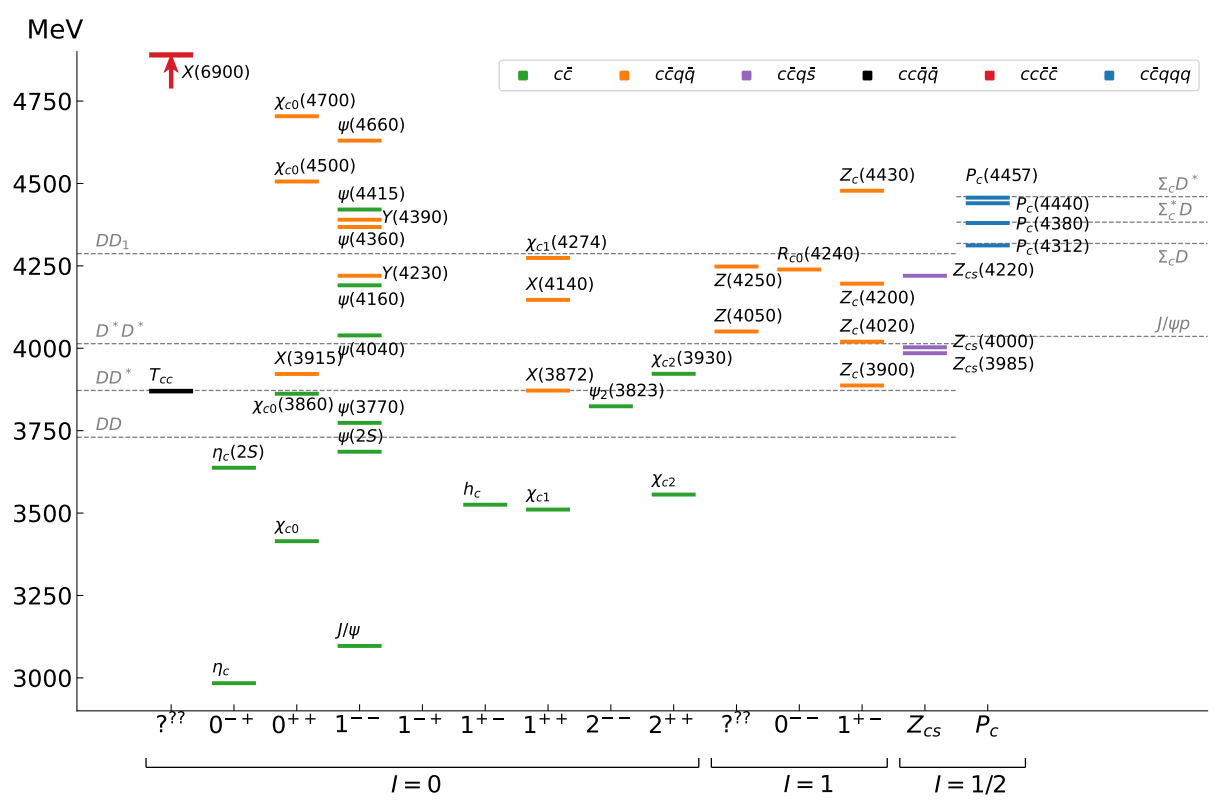 A. Pilloni – Hadron spectroscopy studies at JPAC
3
[Speaker Notes: 2 slides su Zc, a Bes e a Belle
2 slide su tetraquark model: dall’hamiltoniana di Jaffe al calcolo delle masse
1 slide su molecular models, dove sono i carichi? (non in Tornqvist, si in Hanhart, vedere Braaten, citare Nefediev)
2 slides su decay channels, dove si dovrebbe vedere, e a seconda del modello, vedere qualche plot
1 slide su Y(4260), tetraquark? C’è lo strano (si vede la f0)
1 slide su Zc a cleo (anche il neutro)]
Hadron Spectroscopy
Hybrids
Tetraquark
Meson
Baryon
Glueball
Hadroquarkonium
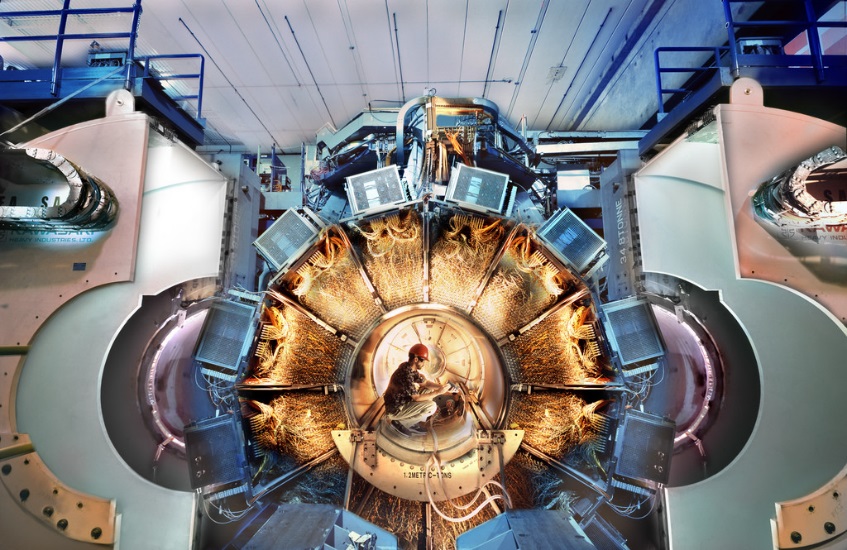 Molecule
Experiment
QCD
Amplitude analysis
Data
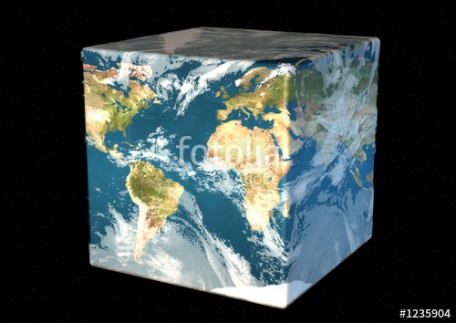 Lattice QCD
Interpretations on the spectrum leads to understanding fundamental laws of nature
4
Top-down approach
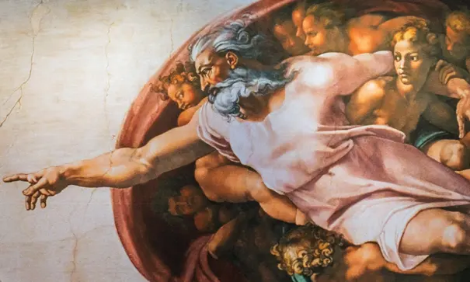 You are given a model/theory
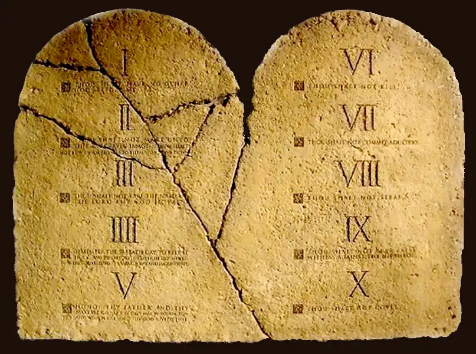 You calculate the amplitude
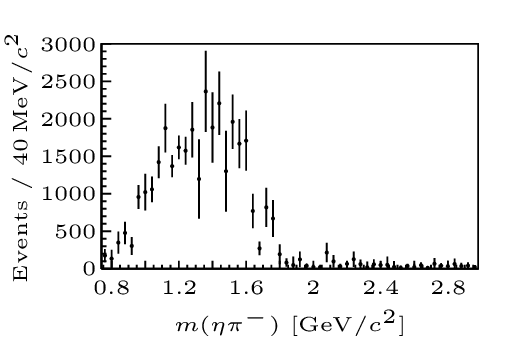 You compare with data.Or you don’t.
Predictive power 
Physical interpretation (within the model! )Biased by the input 
A. Pilloni – Hadron spectroscopy studies at JPAC
5
Potential problems
We can’t afford being misguided by simplistic resonance extraction!(life is already hard enough without red herrings)

Amplitude analysis requires collaboration of theorists and experimentalists

However, we don’t have a universal recipe to do things right
We have to proceed:
Case-by-case
Keep in mind the limitations of each approach
Overstudy (the more approaches the better)
No overstatement (do-no-harm)
A. Pilloni – Hadron spectroscopy studies at JPAC
6
Bottom-up approach
Less predictive power 
Some physical interpretation Minimally biased 
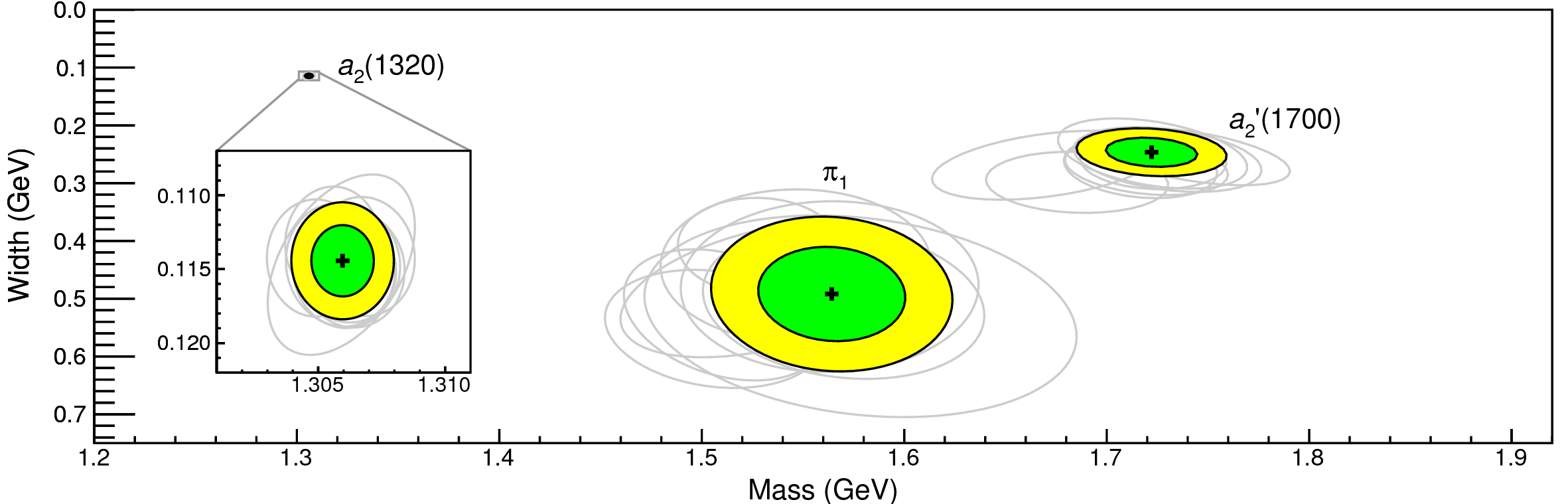 You extract physics
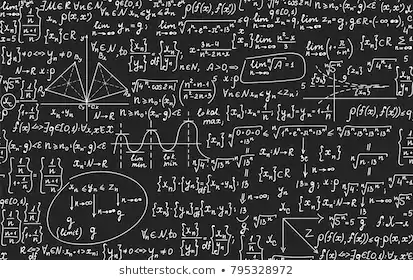 You choose a set of generic amplitudes
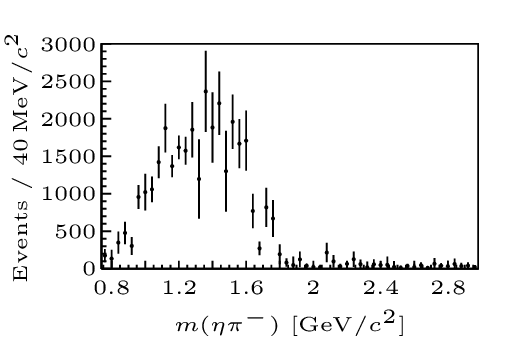 You start with data
A. Pilloni – Hadron spectroscopy studies at JPAC
7
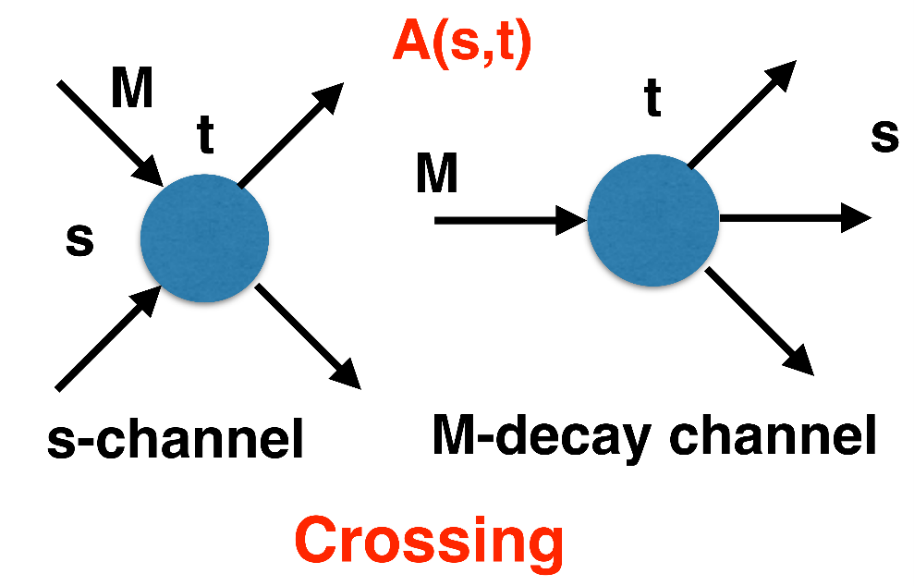 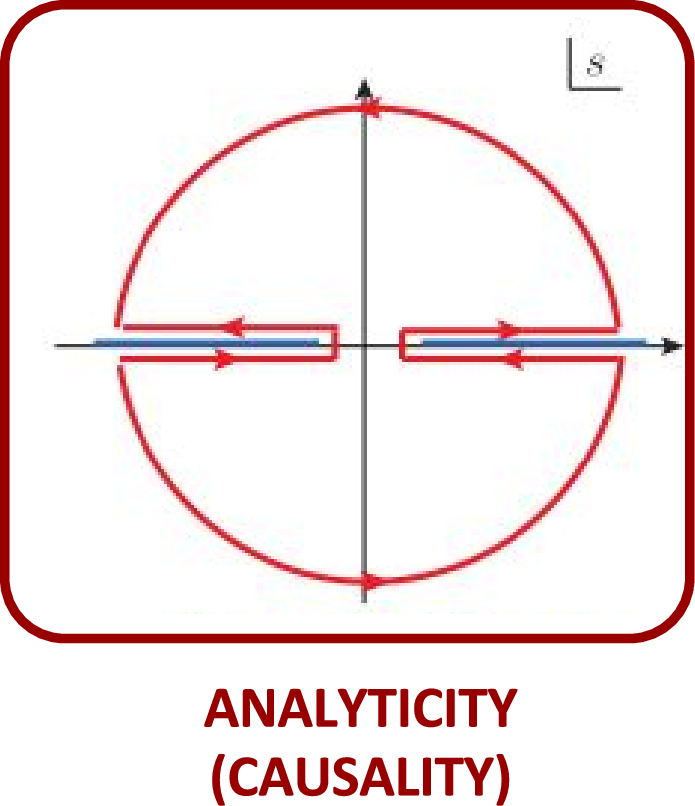 Analyticity
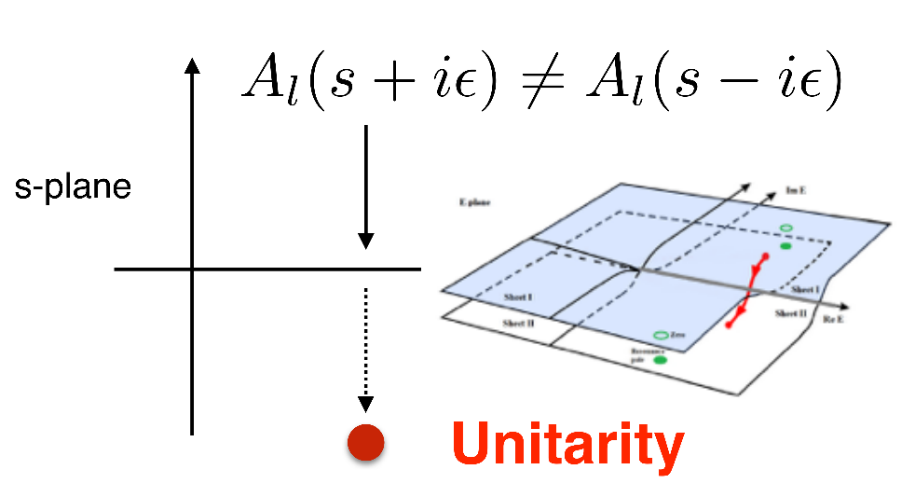 These are constraints the amplitudes have to satisfy, but do not fix the dynamics

They can be imposed with an increasing amount of rigor, to extract robust physics information 
The «background» phenomena can be effectively parameterized in a controlled way
+ Lorentz, discrete & global symmetries
A. Pilloni – Hadron spectroscopy studies at JPAC
8
[Speaker Notes: Controlla la parte su Regge]
Joint Physics Analysis Center
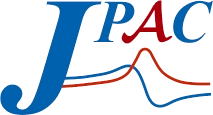 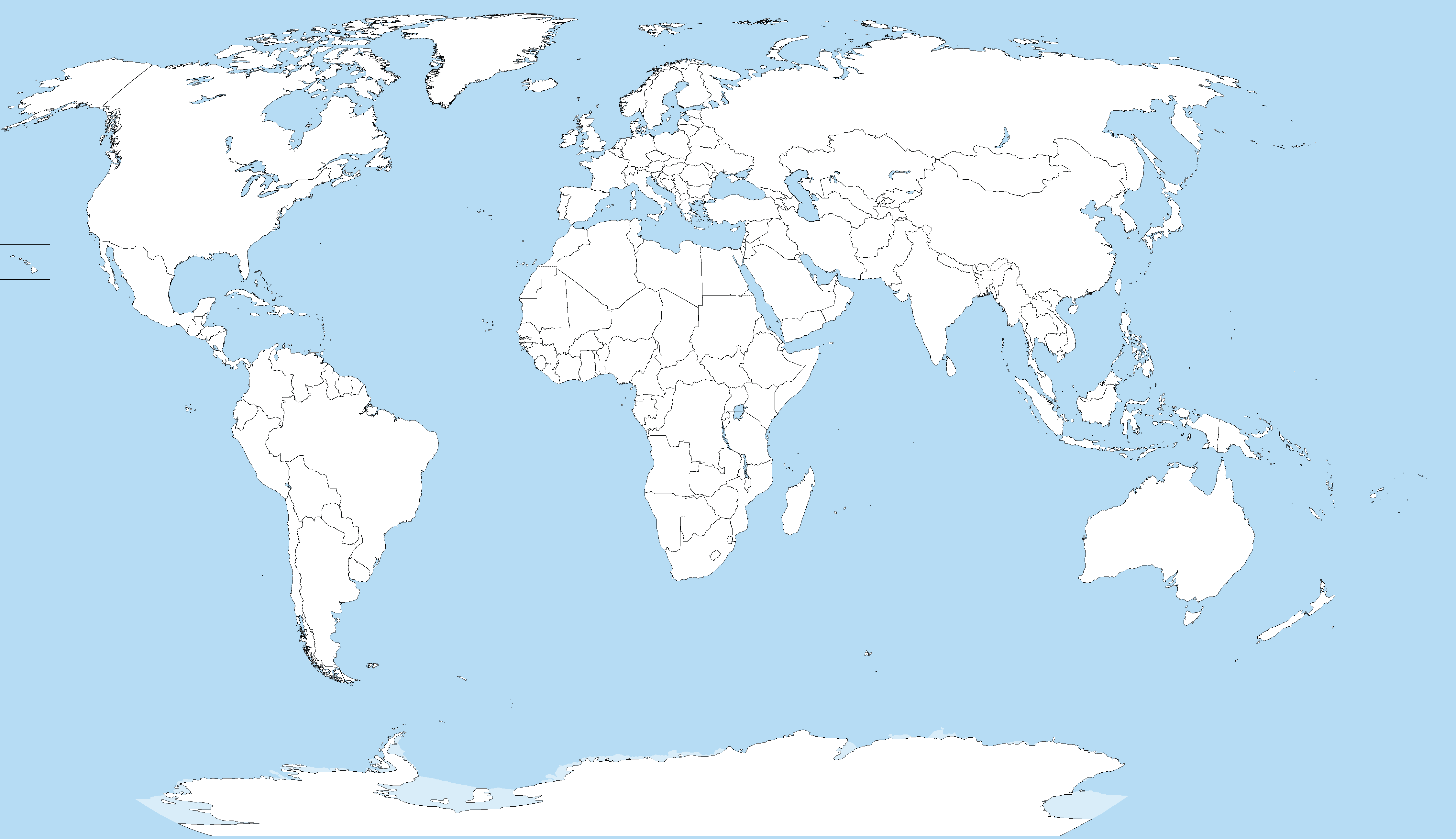 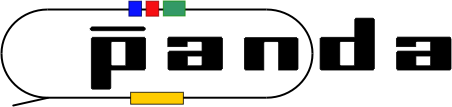 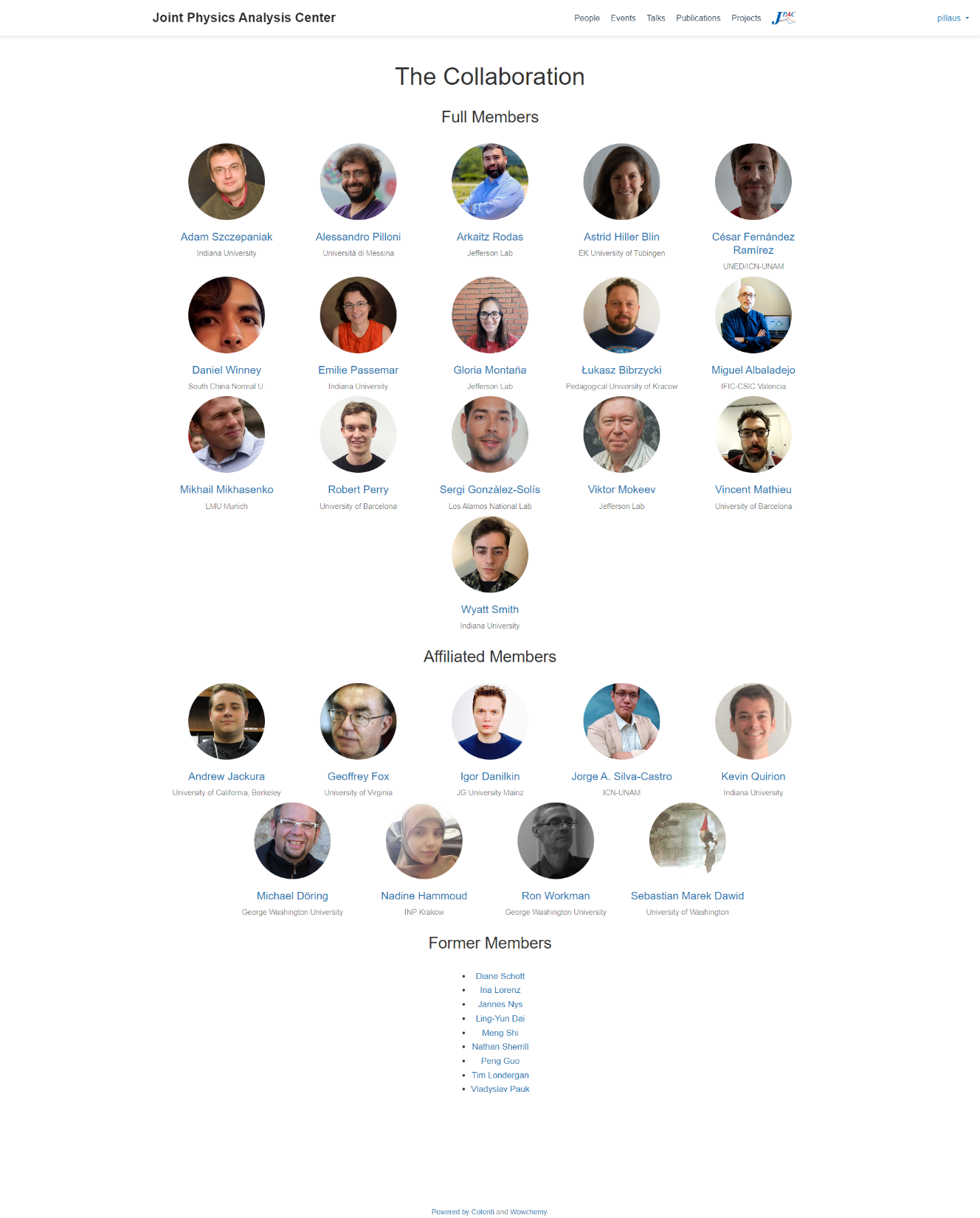 Funded in 2013 as theory supportoriginally for JLab exps, but grew up much larger 
Creates bridges between theorists and experimentalists

40+ researchers affiliated during a decade
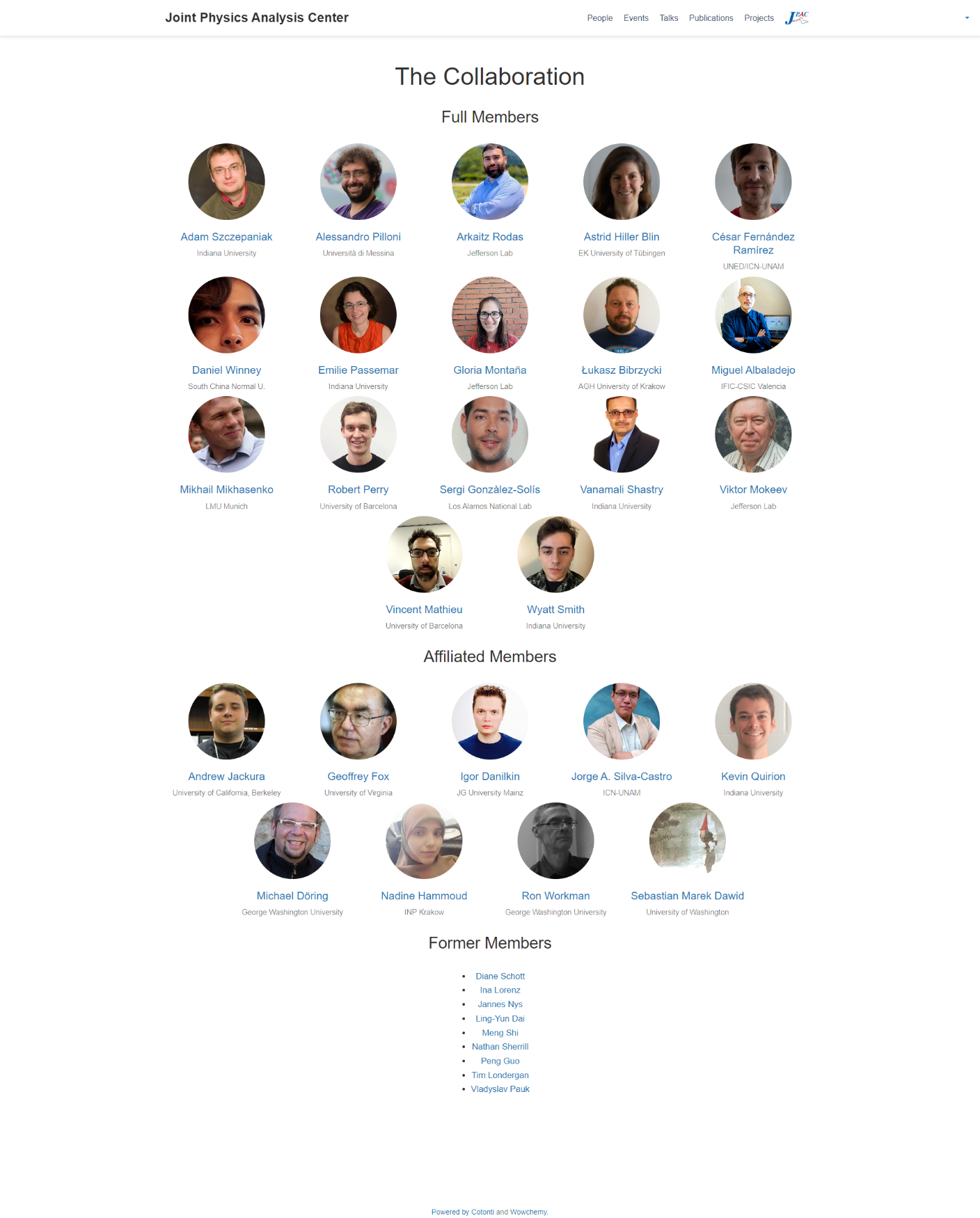 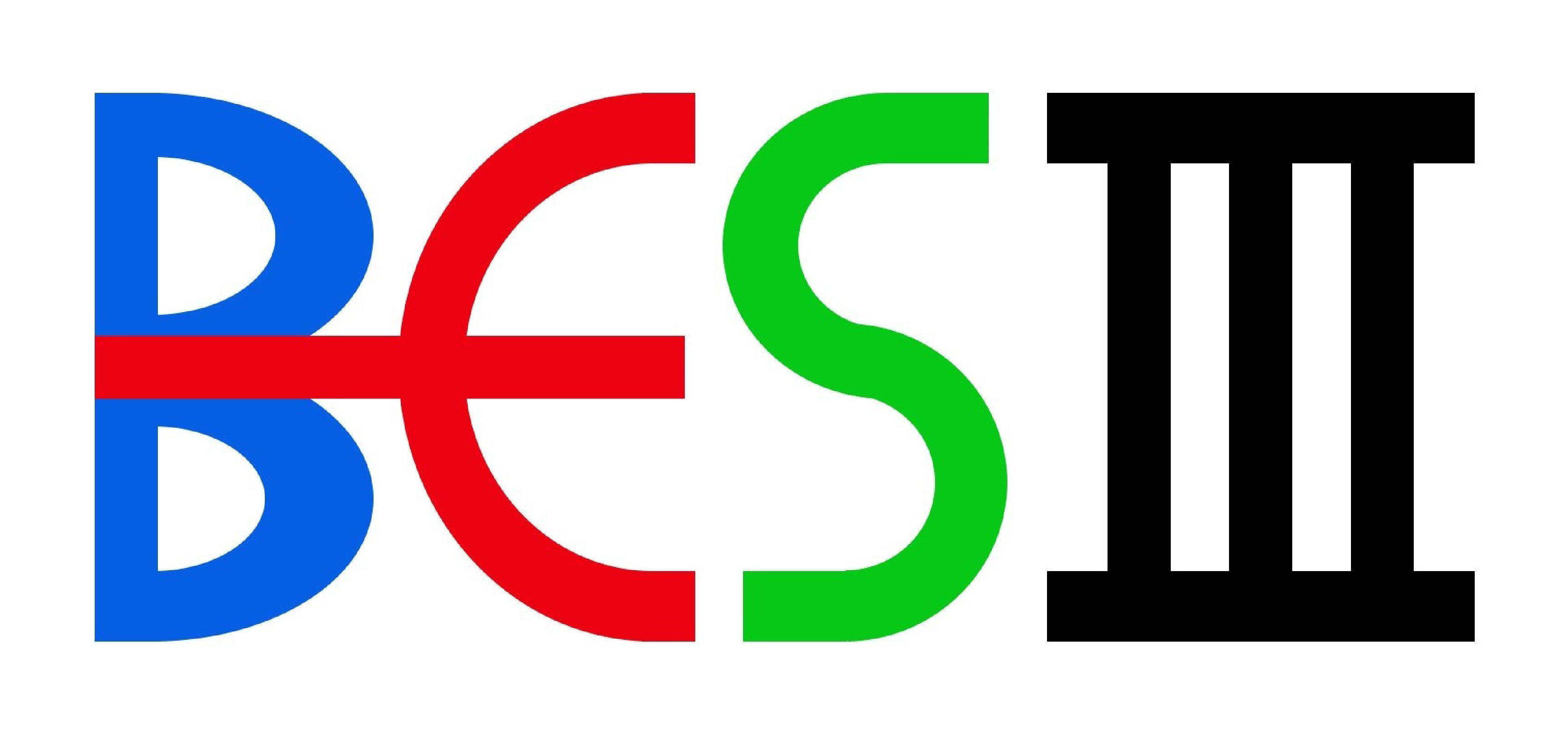 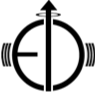 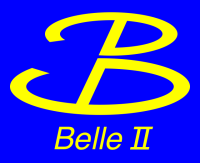 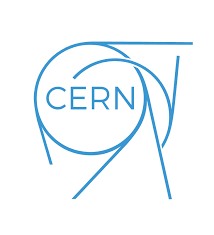 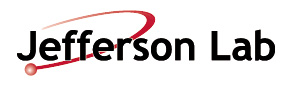 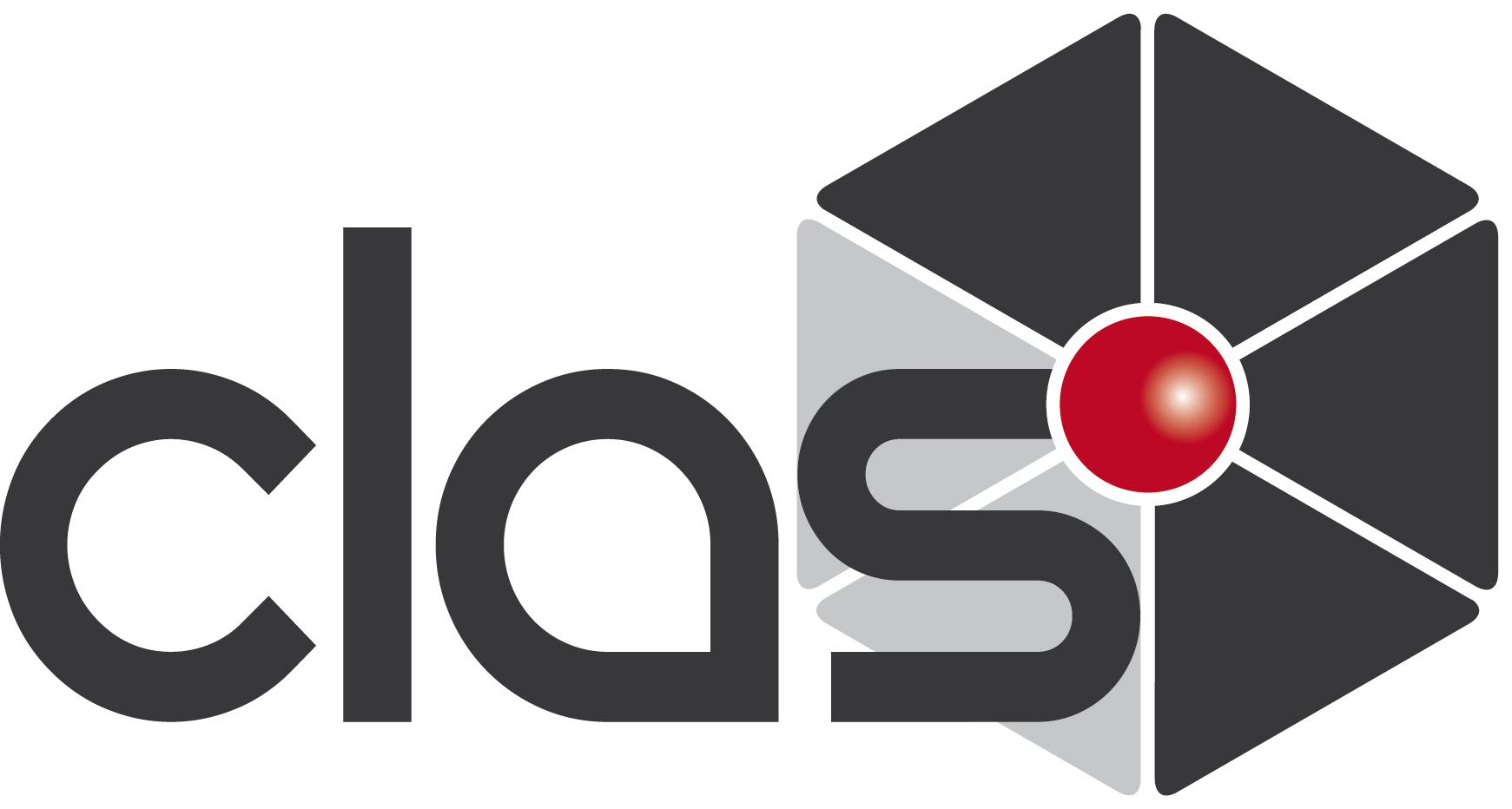 Running
Planned
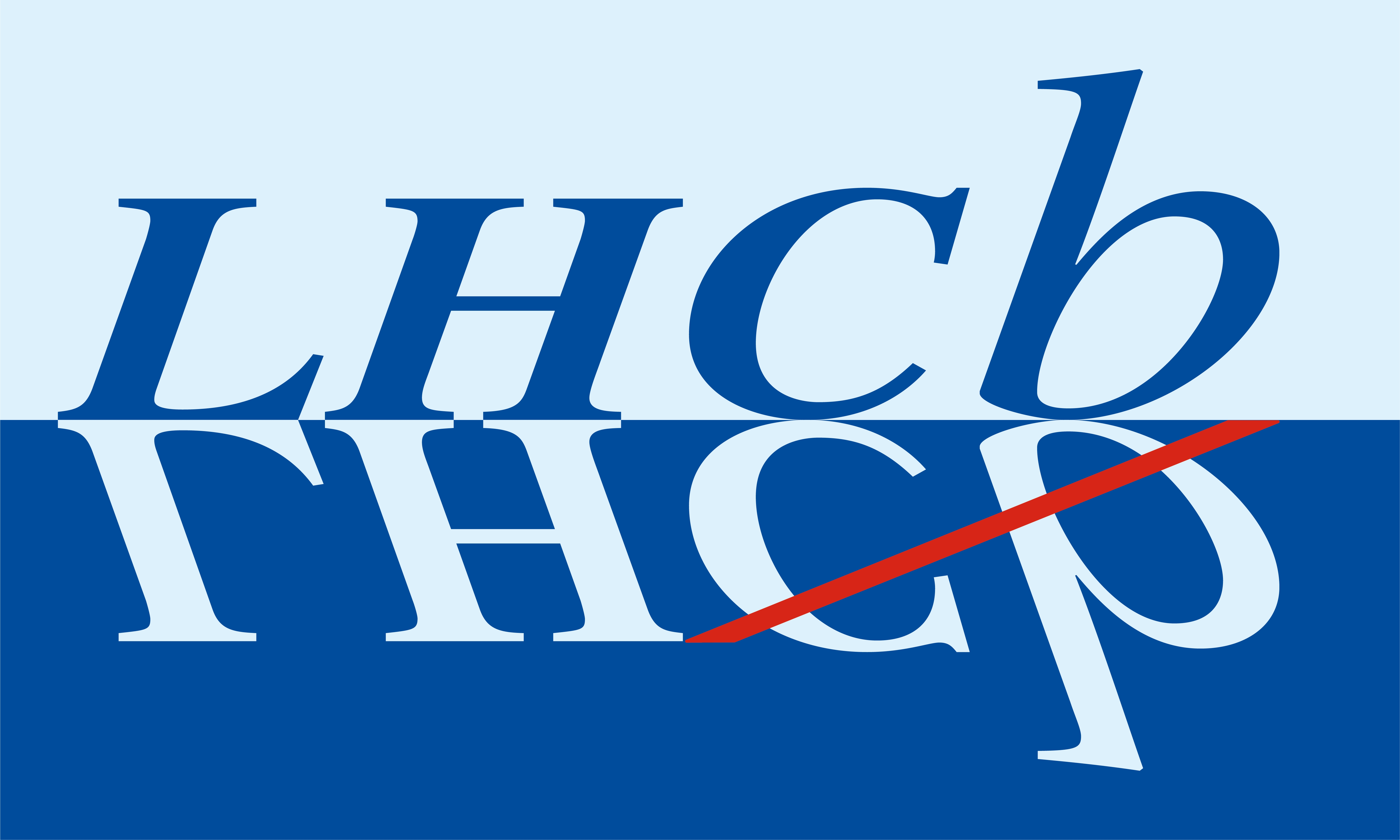 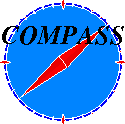 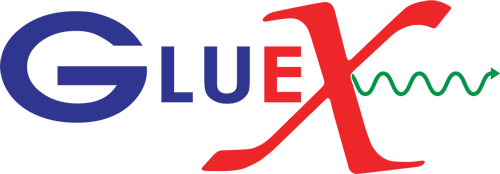 A. Pilloni – Hadron spectroscopy studies at JPAC
9
[Speaker Notes: Controlla la parte su Regge]
Exo(tic) Had(ron) TC
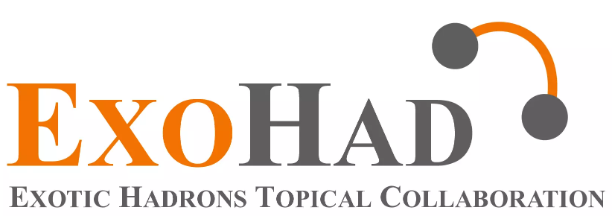 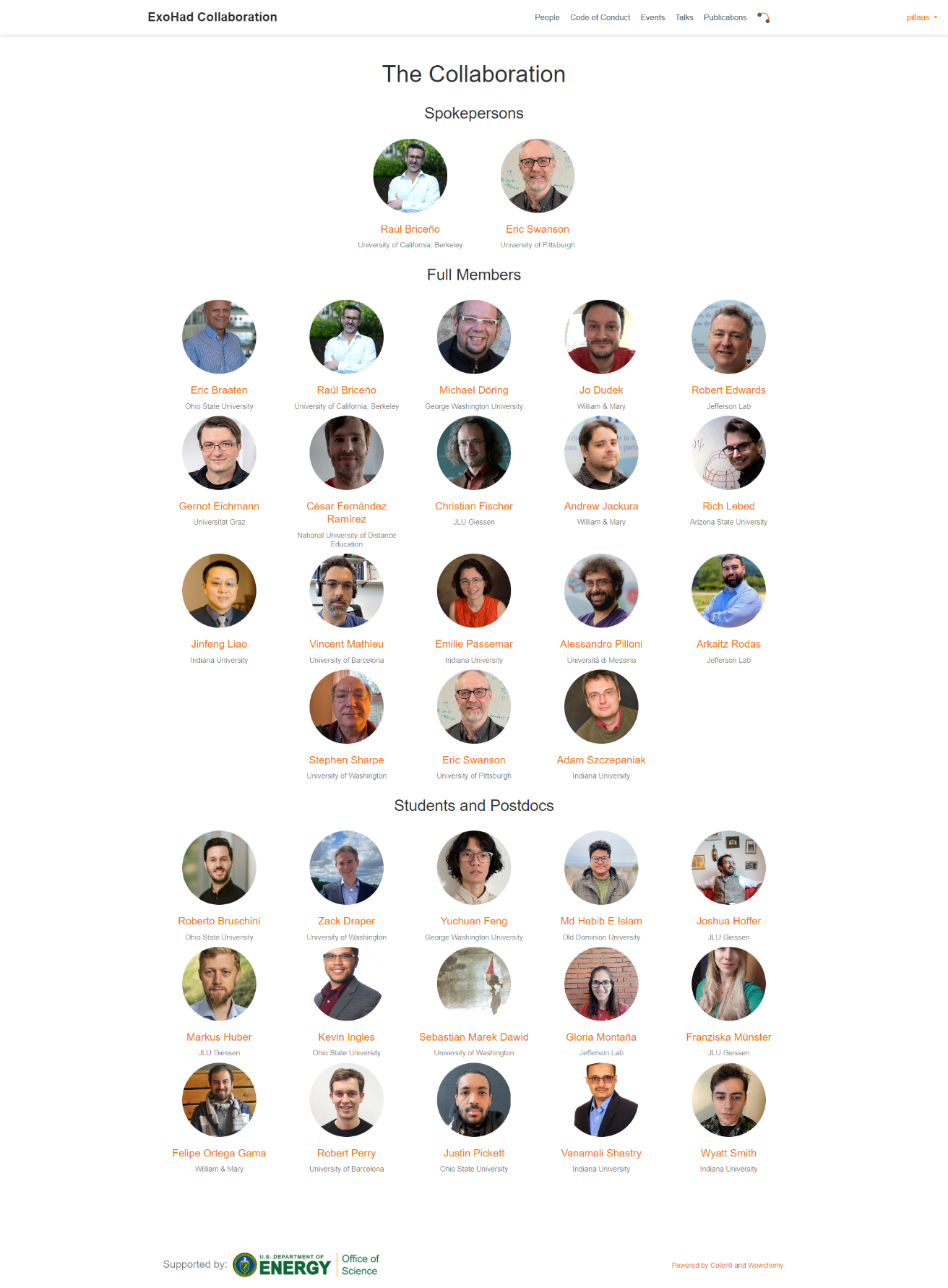 Funded in 2023 by DoE as a Topical Collaboration in Nuclear Physics
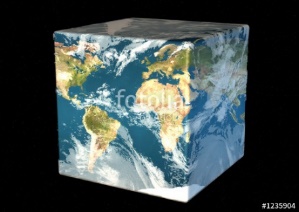 Hybrids from Scattering
Form factors
Lattice QCD
Aims at exploring all aspects of exotics (= hybrids at GlueX)
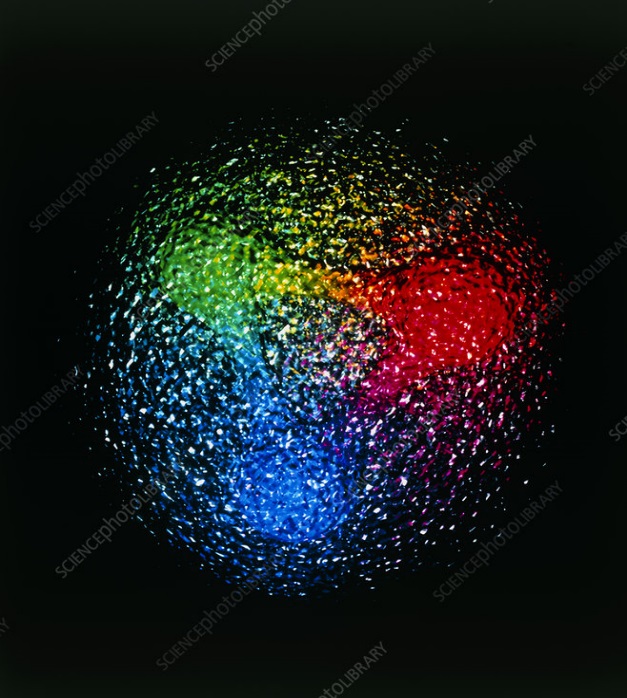 Quark model calculations
Lessons from EFTs
QCD
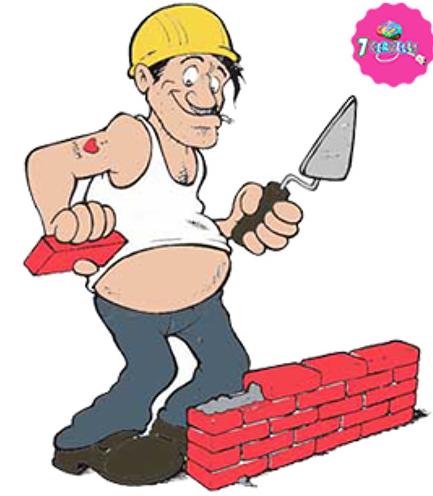 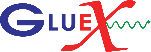 Studying details of production mechanisms of exotics at GlueX
Finite energy sum rules
Phenomenology
Amplitude Analysis
A. Pilloni – Hadron spectroscopy studies at JPAC
10
[Speaker Notes: Controlla la parte su Regge]
Latest publications
A. Pilloni – Hadron spectroscopy studies at JPAC
11
W. Smith et al., PRD 108, 076001
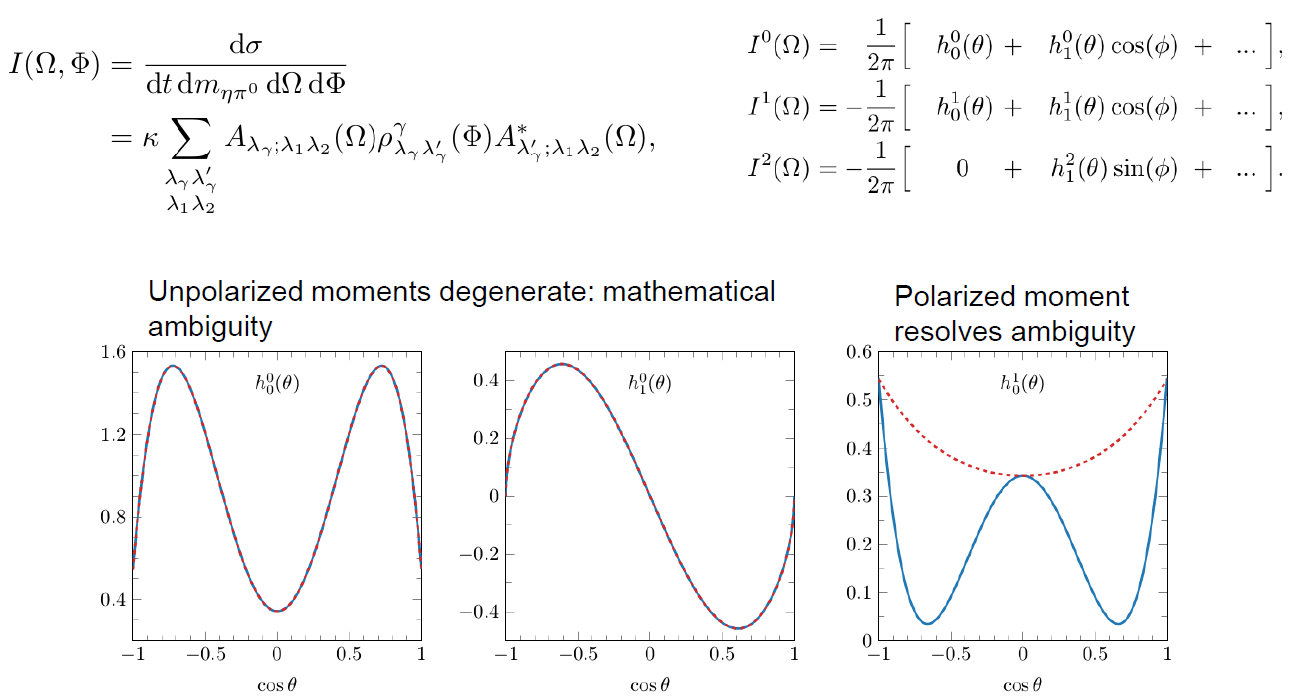 A. Pilloni – Hadron spectroscopy studies at JPAC
12
Rodas et al., EPJC 82, 1, 80
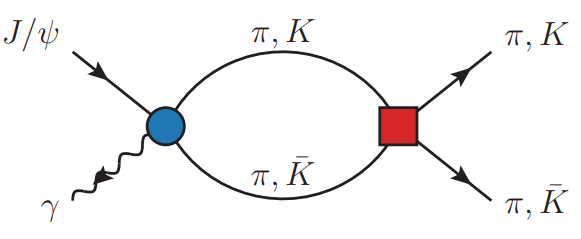 A. Pilloni – Hadron spectroscopy studies at JPAC
13
[Speaker Notes: Controlla la parte su Regge]
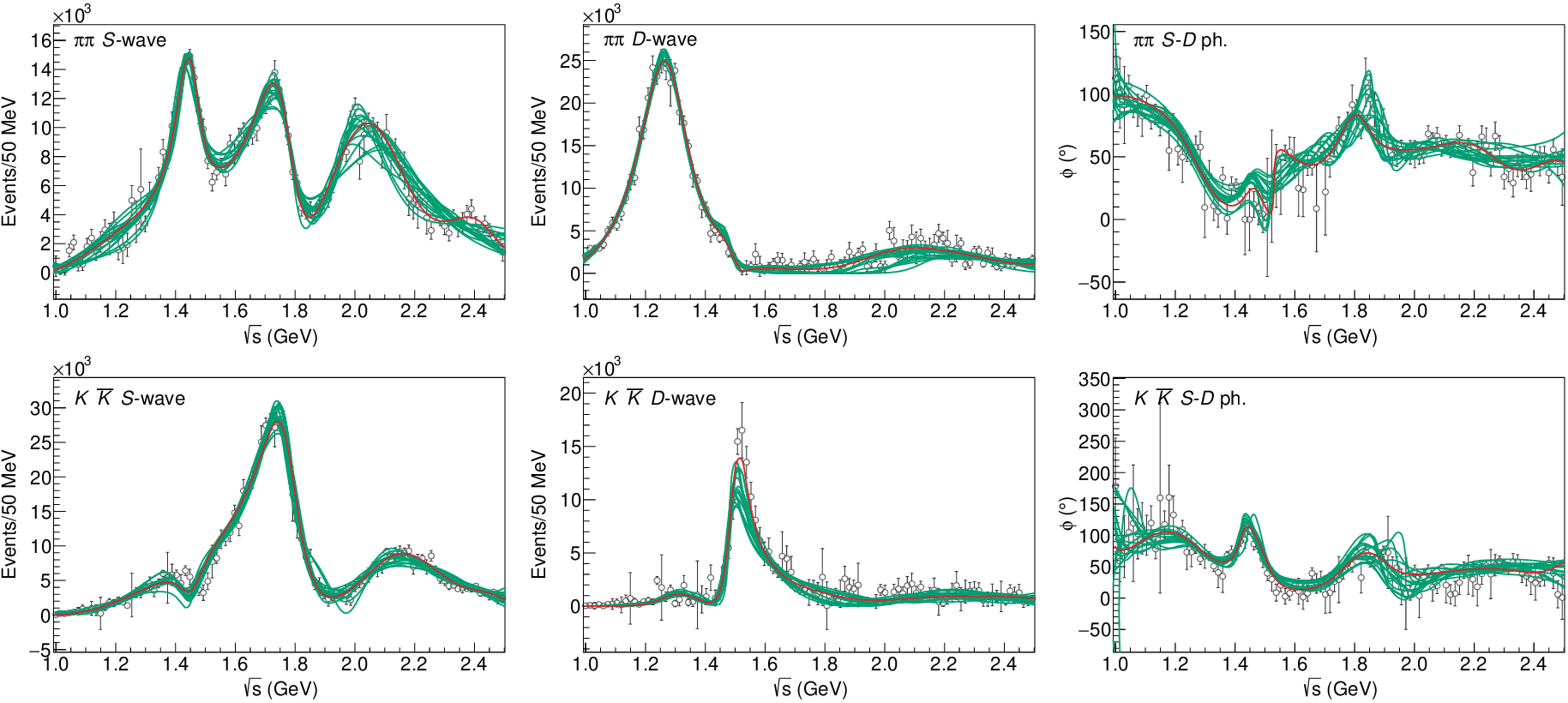 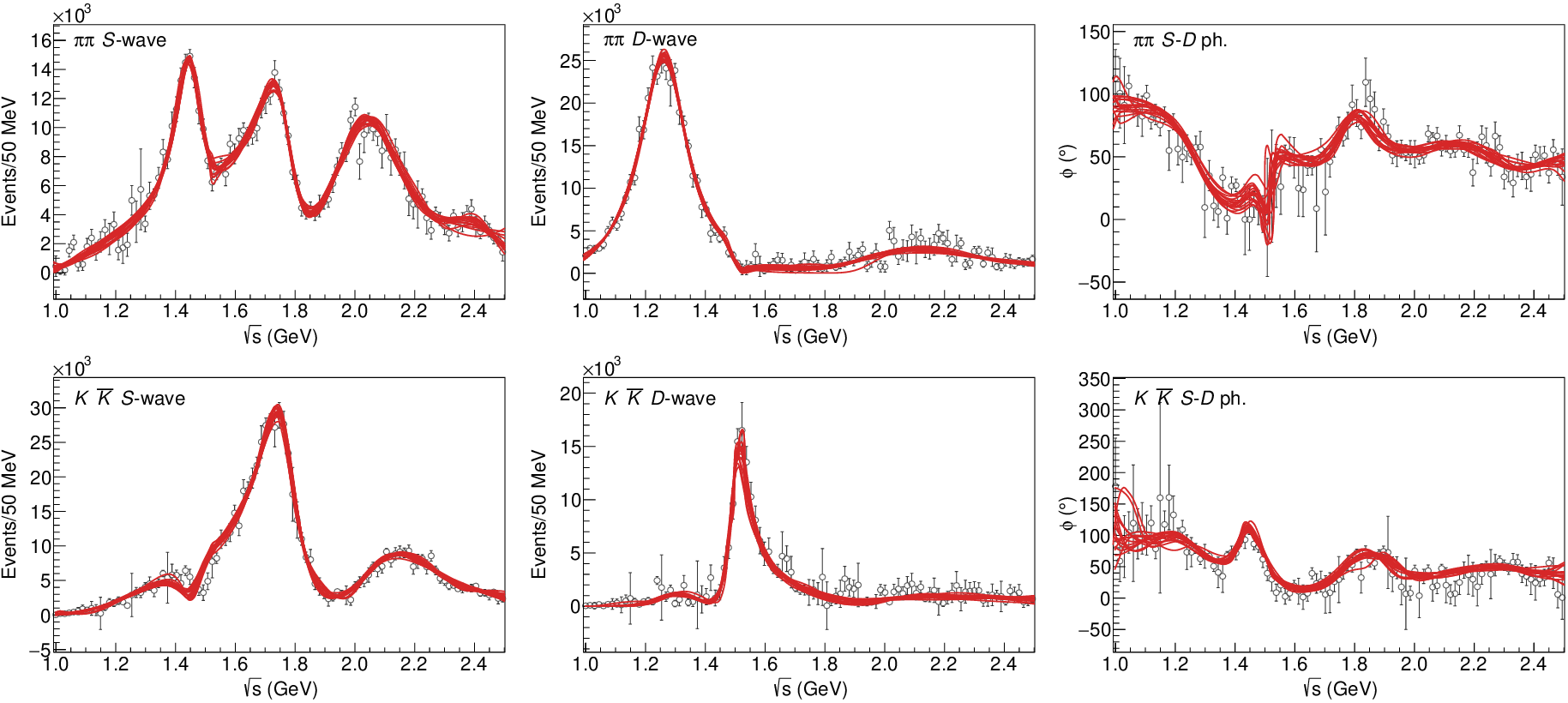 (          data)
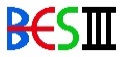 A. Pilloni – Hadron spectroscopy studies at JPAC
14
Pole extraction
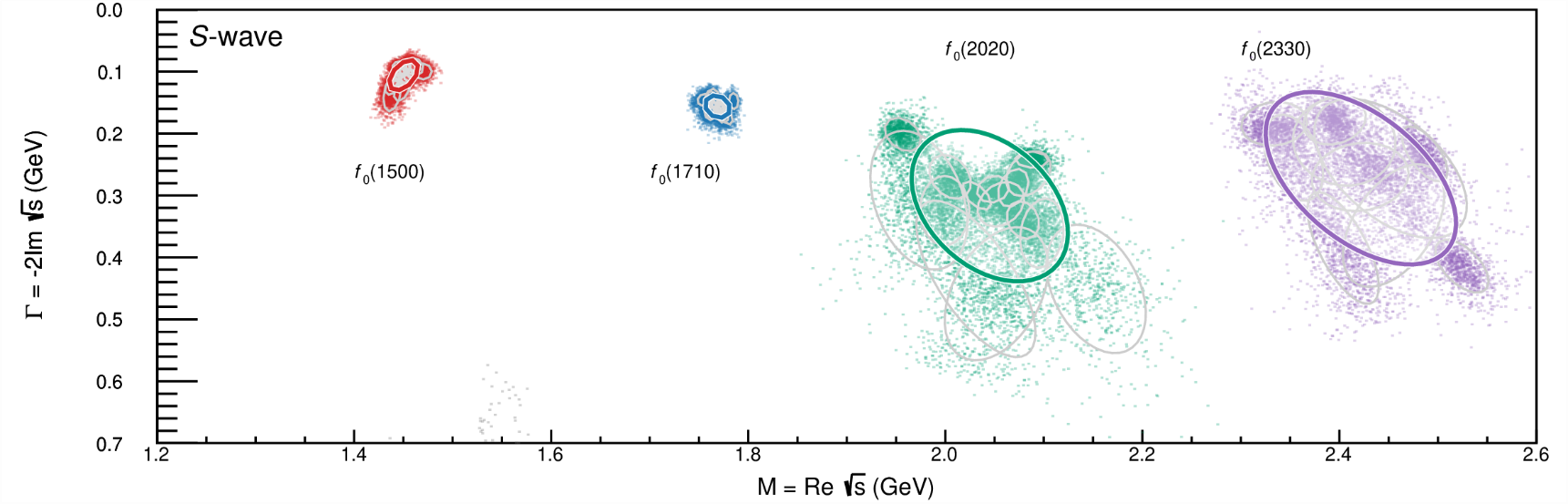 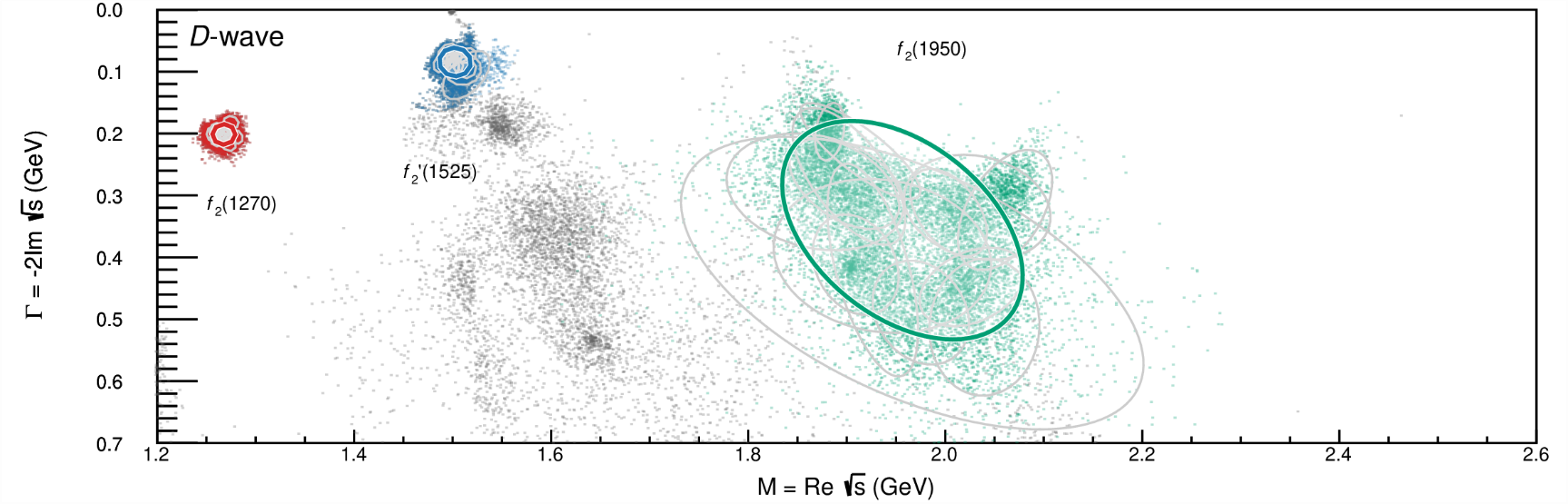 A. Pilloni – Hadron spectroscopy studies at JPAC
15
Looking at the residues
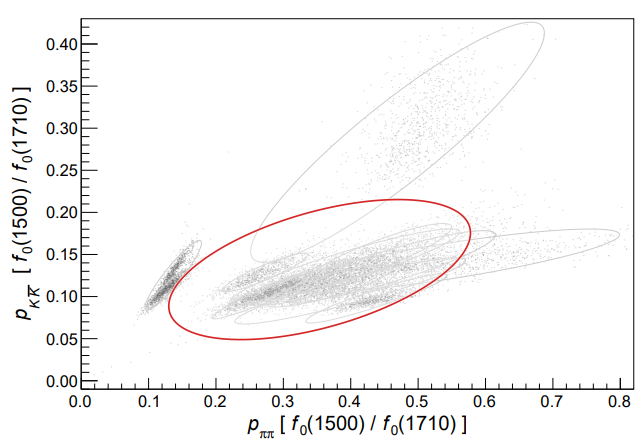 Caveats:
some of the relevant channels are neglected, hopefully ratios not affected
Left-hand cuts of scattering processes contribute to scattering. Poorly known and neglected here.
A. Pilloni – Hadron spectroscopy studies at JPAC
16
New pentaquarks discovered
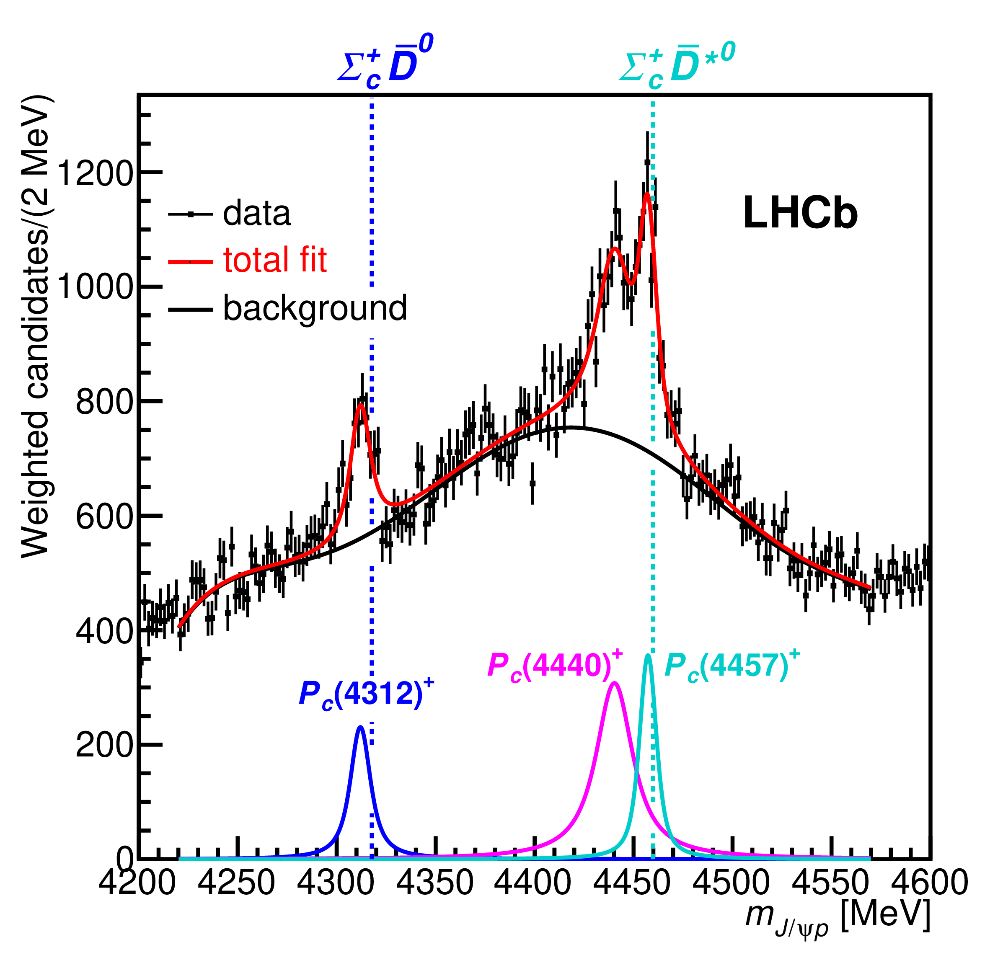 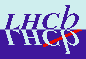 Bottom-up: DON’T YOU DARE describing everything!!!Focus on the peak region
A. Pilloni – Hadron spectroscopy studies at JPAC
17
[Speaker Notes: Controlla la parte su Regge]
Fernandez-Ramirez et al. (JPAC), PRL 123, 092001
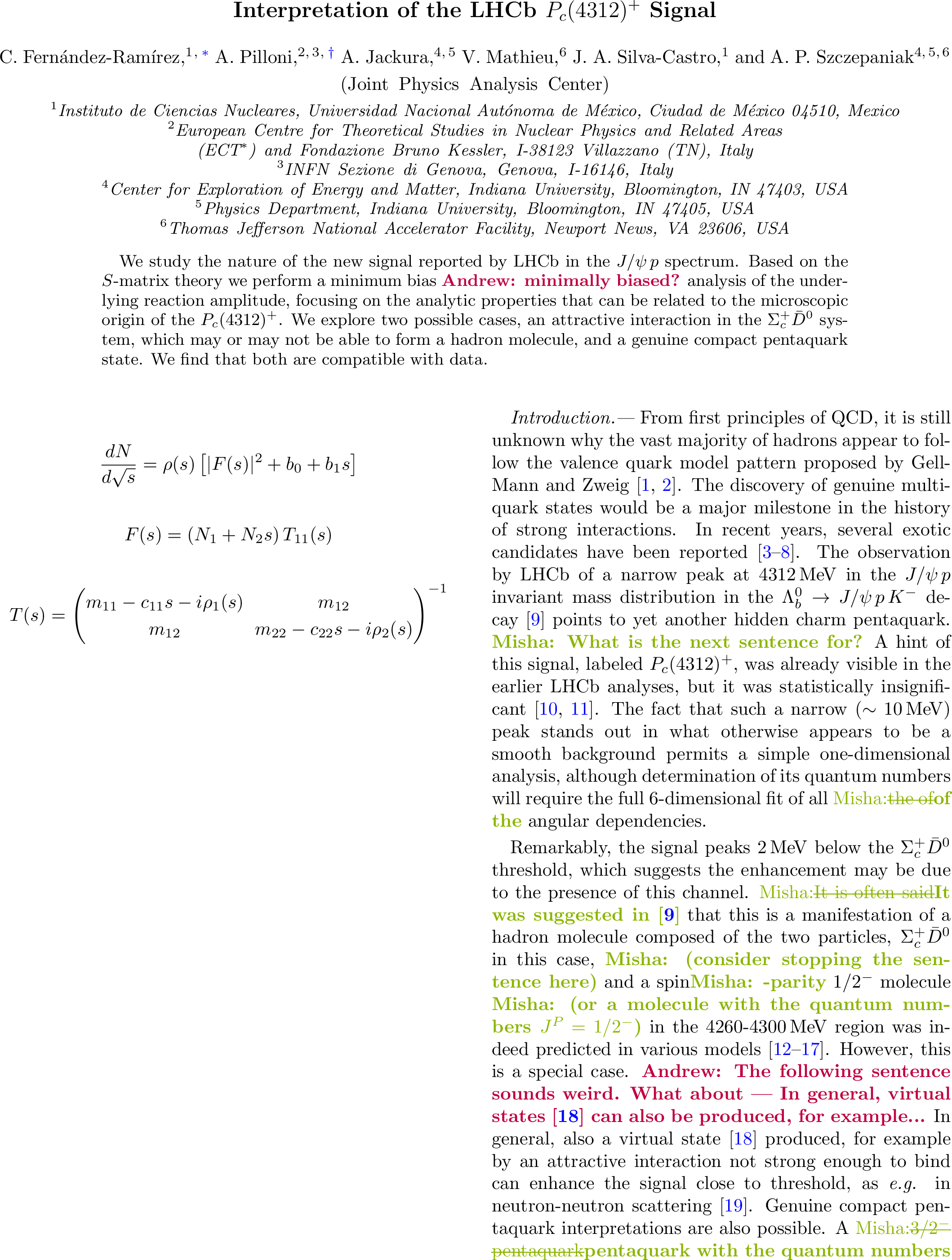 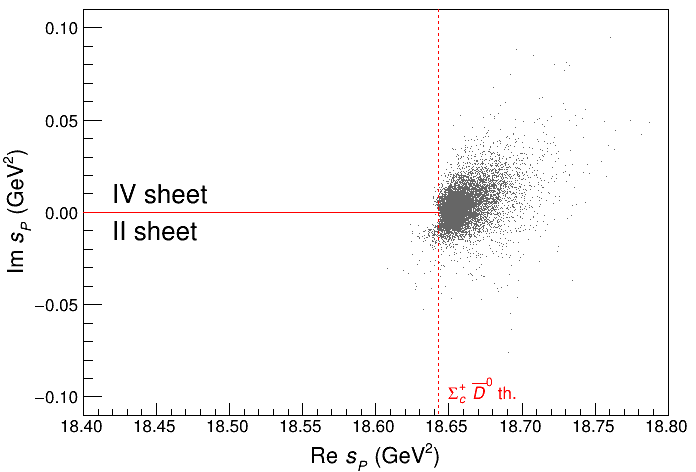 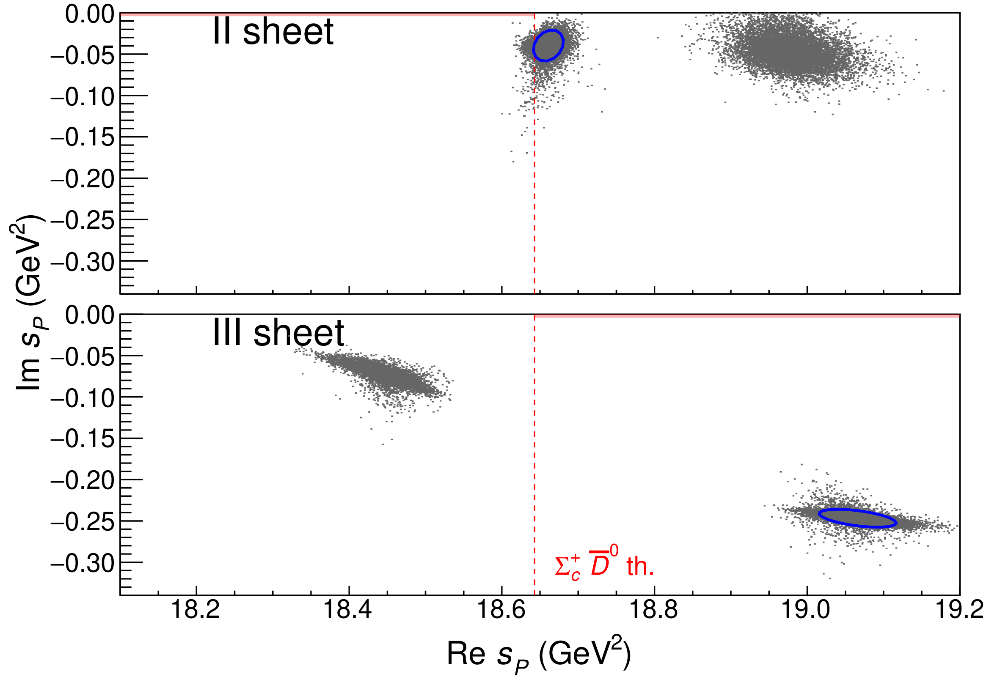 Points to a virtual state
A. Pilloni – Hadron spectroscopy studies at JPAC
18
[Speaker Notes: 2 slides su Zc, a Bes e a Belle
2 slide su tetraquark model: dall’hamiltoniana di Jaffe al calcolo delle masse
1 slide su molecular models, dove sono i carichi? (non in Tornqvist, si in Hanhart, vedere Braaten, citare Nefediev)
2 slides su decay channels, dove si dovrebbe vedere, e a seconda del modello, vedere qualche plot
1 slide su Y(4260), tetraquark? C’è lo strano (si vede la f0)
1 slide su Zc a cleo (anche il neutro)]
Minimal(istic) model with ANN
Ng, et al. (JPAC), PRD 105, L091501
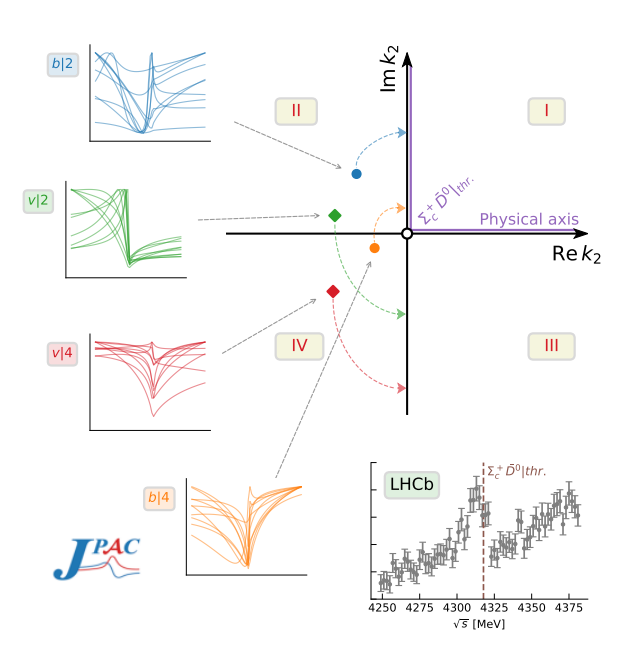 Same conclusion reached if the analysis is performed with a Deep Neural Network
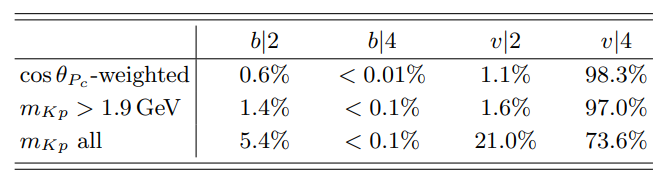 The peak region has the largest impact for the decision
Highest probability for a virtual state in the IV sheet
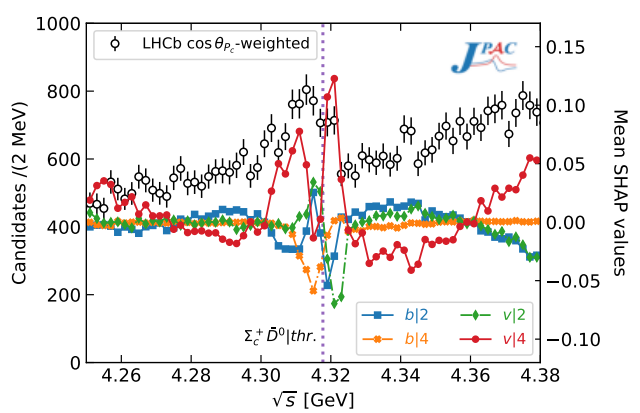 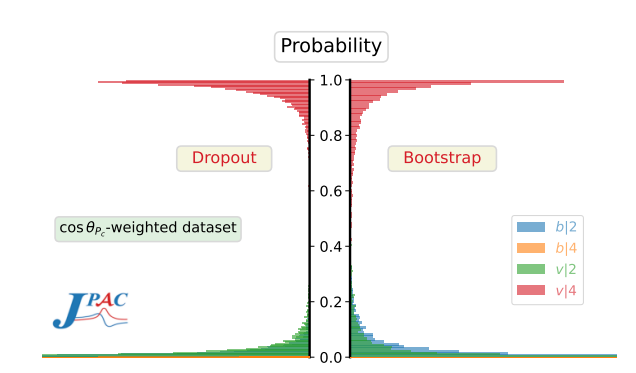 A. Pilloni – Hadron spectroscopy studies at JPAC
19
[Speaker Notes: 2 slides su Zc, a Bes e a Belle
2 slide su tetraquark model: dall’hamiltoniana di Jaffe al calcolo delle masse
1 slide su molecular models, dove sono i carichi? (non in Tornqvist, si in Hanhart, vedere Braaten, citare Nefediev)
2 slides su decay channels, dove si dovrebbe vedere, e a seconda del modello, vedere qualche plot
1 slide su Y(4260), tetraquark? C’è lo strano (si vede la f0)
1 slide su Zc a cleo (anche il neutro)]
Spectroscopy from peripheral production
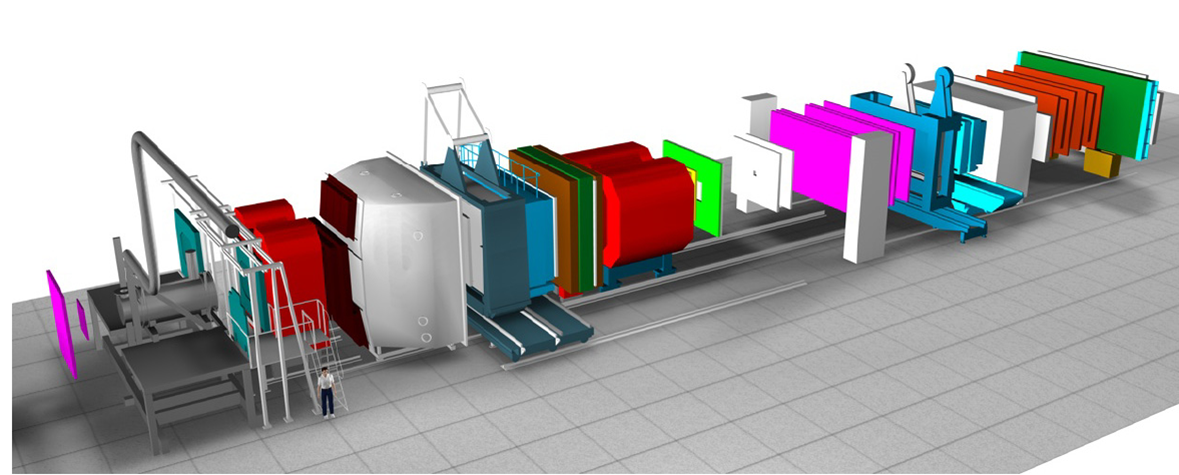 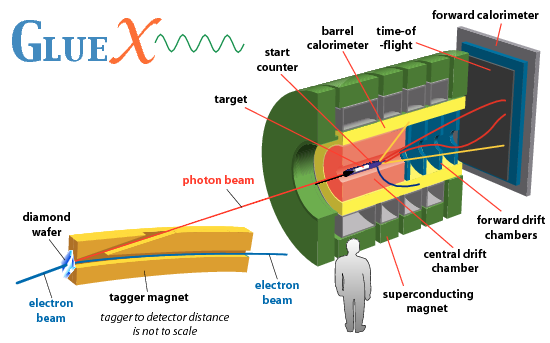 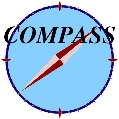 Need to establish Regge factorization

Single Regge pole dominate
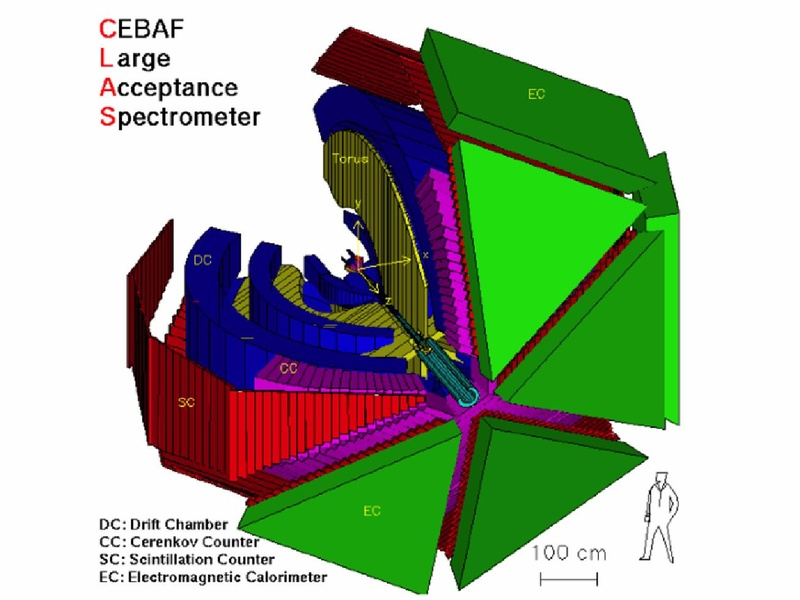 See N. Hammoud’s talk,tomorrow 5:50pm
A. Pilloni – Hadron spectroscopy studies at JPAC
20
[Speaker Notes: 2 slides su Zc, a Bes e a Belle
2 slide su tetraquark model: dall’hamiltoniana di Jaffe al calcolo delle masse
1 slide su molecular models, dove sono i carichi? (non in Tornqvist, si in Hanhart, vedere Braaten, citare Nefediev)
2 slides su decay channels, dove si dovrebbe vedere, e a seconda del modello, vedere qualche plot
1 slide su Y(4260), tetraquark? C’è lo strano (si vede la f0)
1 slide su Zc a cleo (anche il neutro)]
XYZ photoproduction
VMD-based predictions for reactions of interest at EIC and JLab22

Exclusive reactions: Albaladejo et al., PRD 102, 114010
Inclusive reactions with pion exchange: Winney et al., PRD 109, 094009

Code available on https://github.com/dwinney/jpacPhoto
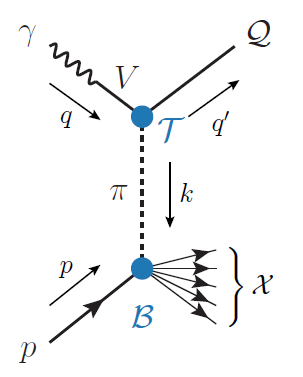 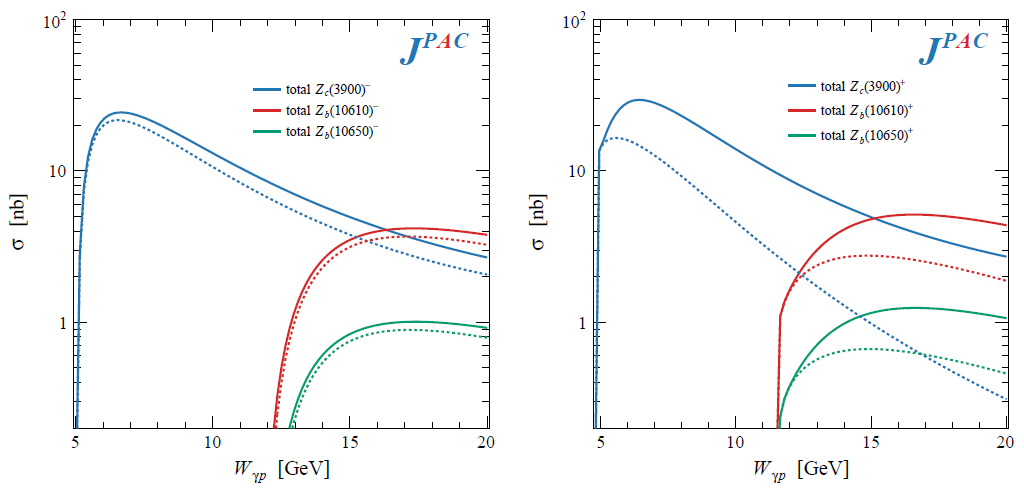 A. Pilloni – Hadron spectroscopy studies at JPAC
21
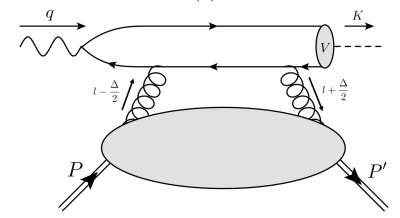 The common lore is that the study ofvector quarkonium photoproduction at threshold is directly related to nucleon matrix elements
GPD
A. Pilloni – Hadron spectroscopy studies at JPAC
22
Role of open charm
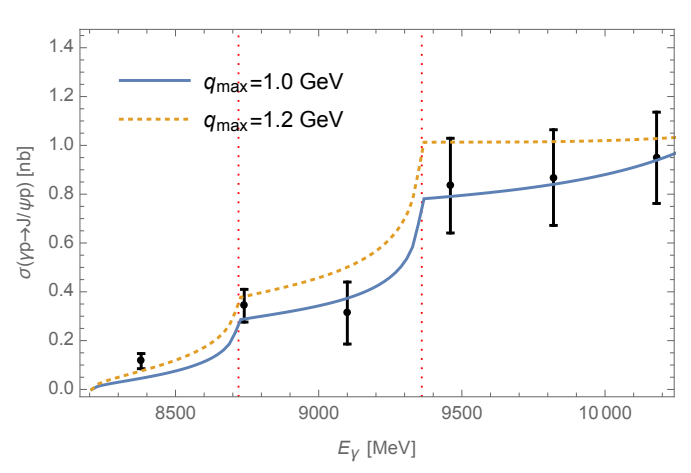 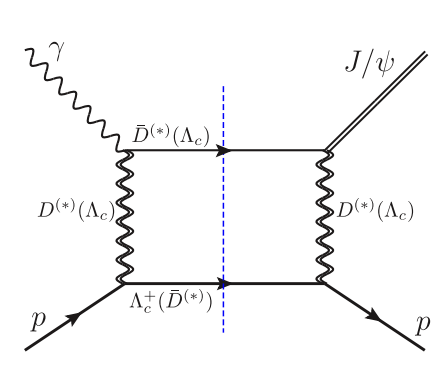 Du et al. Eur.Phys.J.C 80, 11, 1053
The role of intermediate open charm thresholds has been pointed out,
Maybe «all that glitters is not glue» ….

Calculation based on EFT and known couplings, S-wave saturates the cross section
A. Pilloni – Hadron spectroscopy studies at JPAC
23
[Speaker Notes: 2 slides su Zc, a Bes e a Belle
2 slide su tetraquark model: dall’hamiltoniana di Jaffe al calcolo delle masse
1 slide su molecular models, dove sono i carichi? (non in Tornqvist, si in Hanhart, vedere Braaten, citare Nefediev)
2 slides su decay channels, dove si dovrebbe vedere, e a seconda del modello, vedere qualche plot
1 slide su Y(4260), tetraquark? C’è lo strano (si vede la f0)
1 slide su Zc a cleo (anche il neutro)]
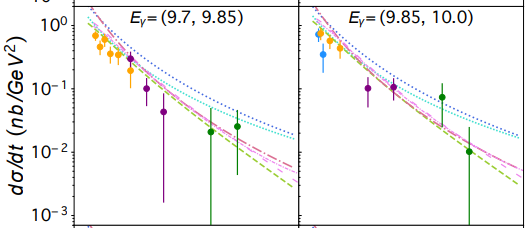 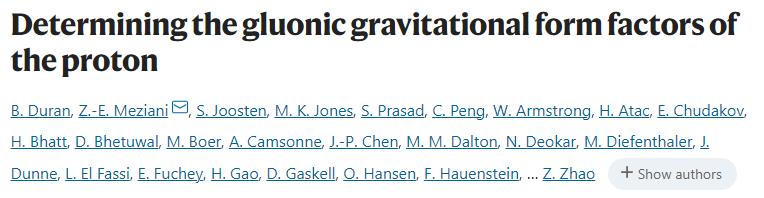 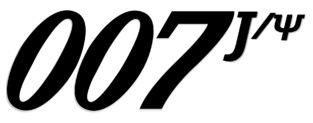 Nature 615, 813
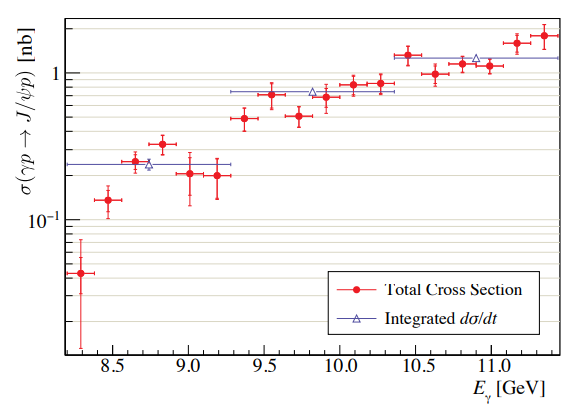 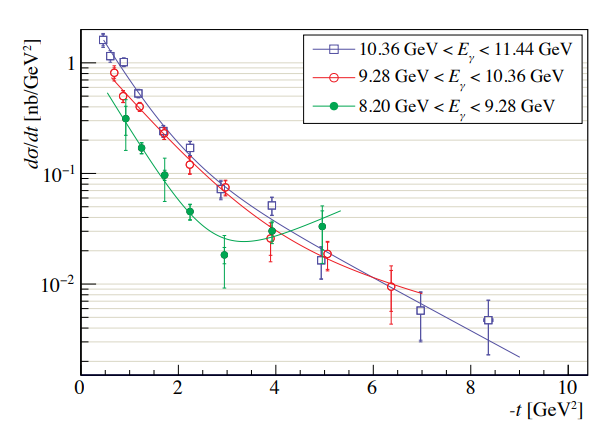 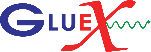 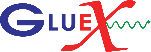 PRC108, 025201
A. Pilloni – Hadron spectroscopy studies at JPAC
24
Unitary reanalysis
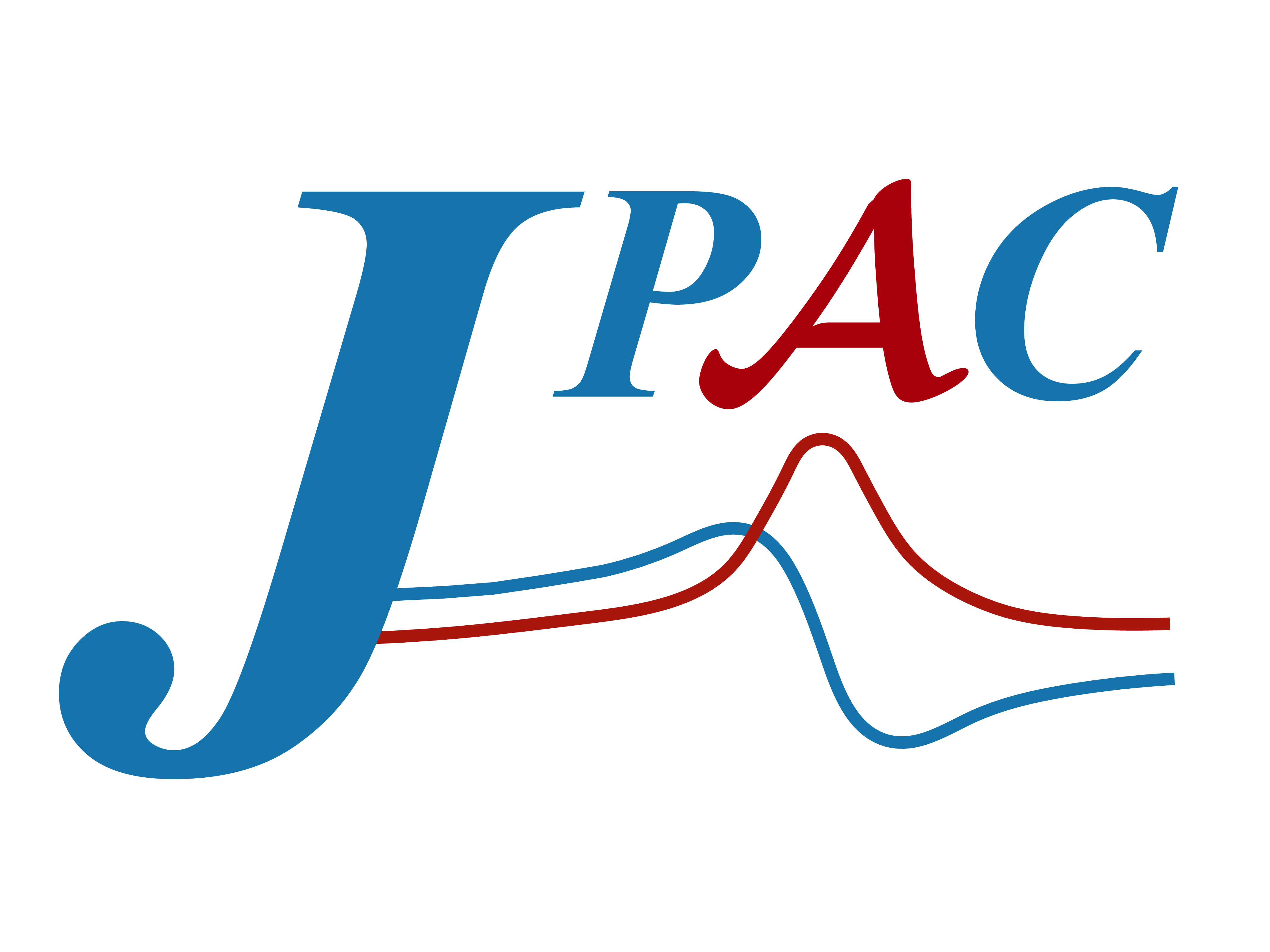 Winney et al. PRD 108, 054018
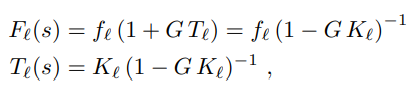 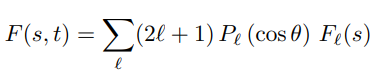 The dominant S-wave can include coupled channels,for higher waves cusps are suppressed and there is no point
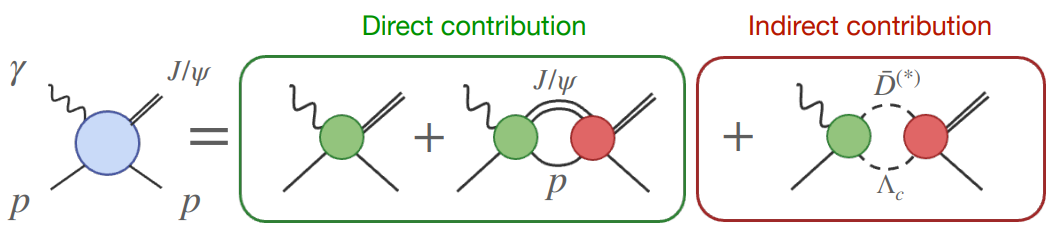 A. Pilloni – Hadron spectroscopy studies at JPAC
25
Total cross section
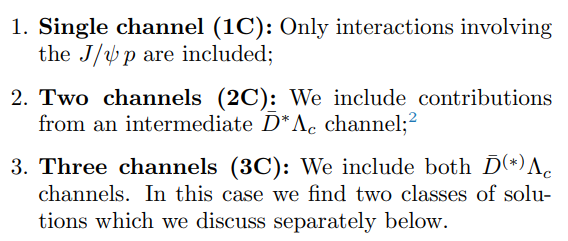 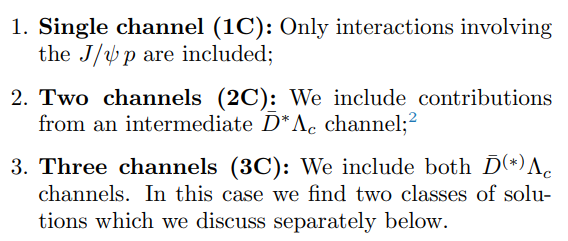 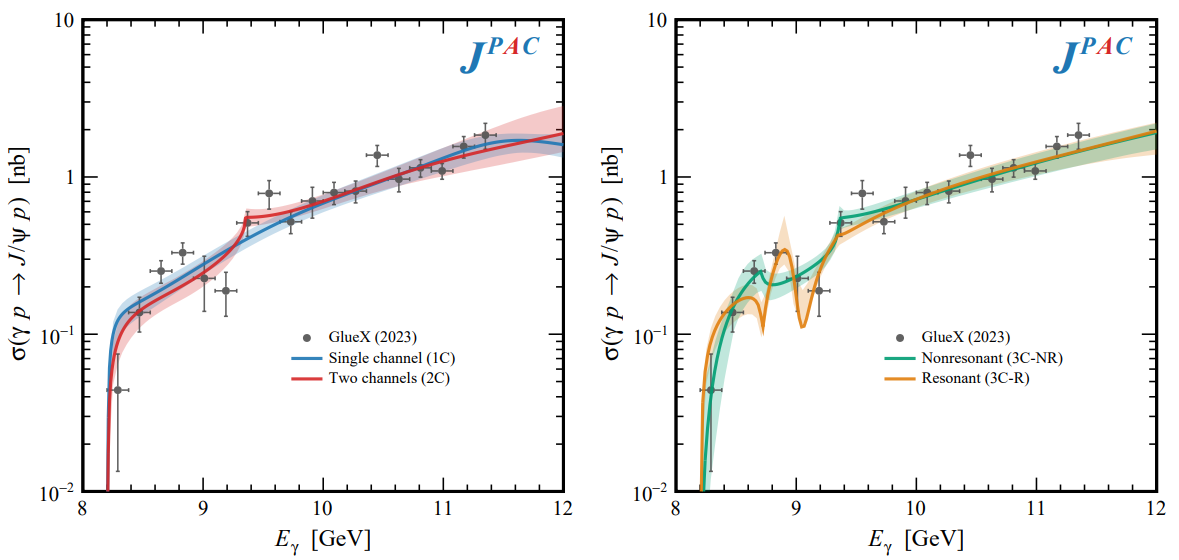 A. Pilloni – Hadron spectroscopy studies at JPAC
26
Contribution of open charm
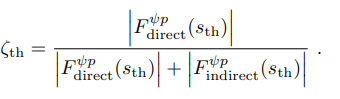 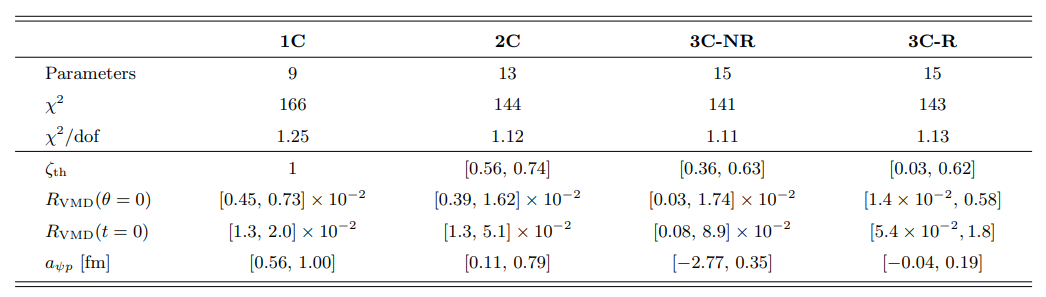 A. Pilloni – Hadron spectroscopy studies at JPAC
27
Vector Meson Dominance
Since unitary model parametrize separately the production and scattering amplitude,one can compare with the predictions of VMD
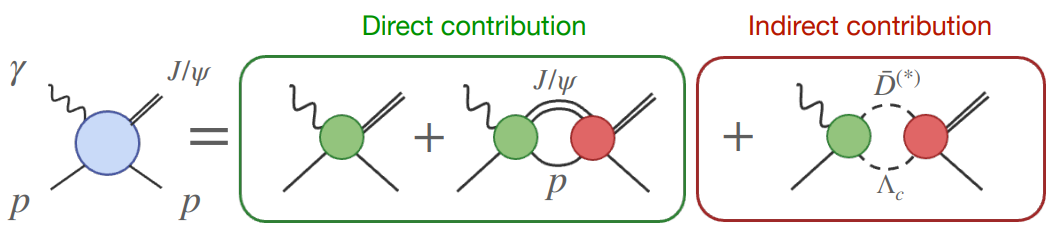 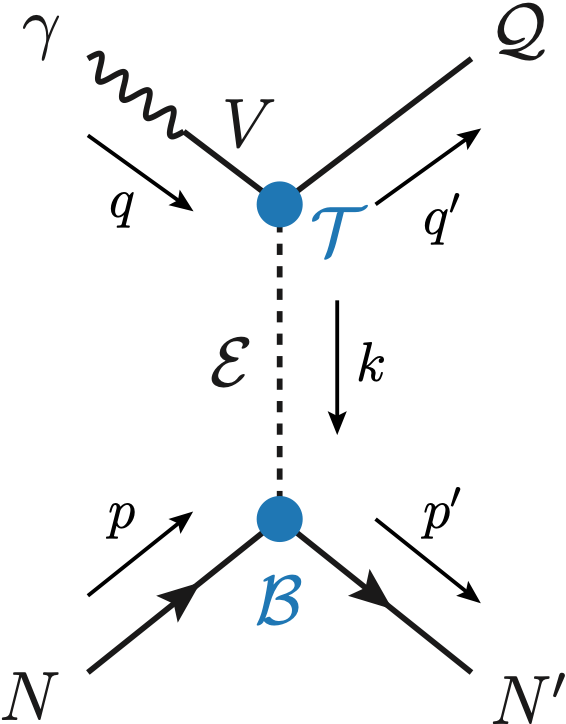 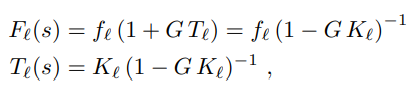 The value of the scattering amplitude at threshold is called scattering length
According to VMD, a small photoproduction cross sections implies a small scattering length O(1am)
With the unitary model, the value of the amplitude at threshold is an unrelated parameter, the scattering length enters with the energy dependence
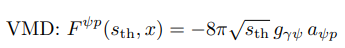 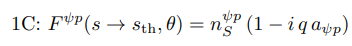 A. Pilloni – Hadron spectroscopy studies at JPAC
28
Vector Meson Dominance
VMD badly excluded, except for the poorly constrained 3C-R model

Scattering lengths generally of O(1fm), but smaller onesare not excluded

Crucial to constrain better these fits by measuring open charm final states
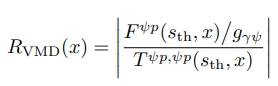 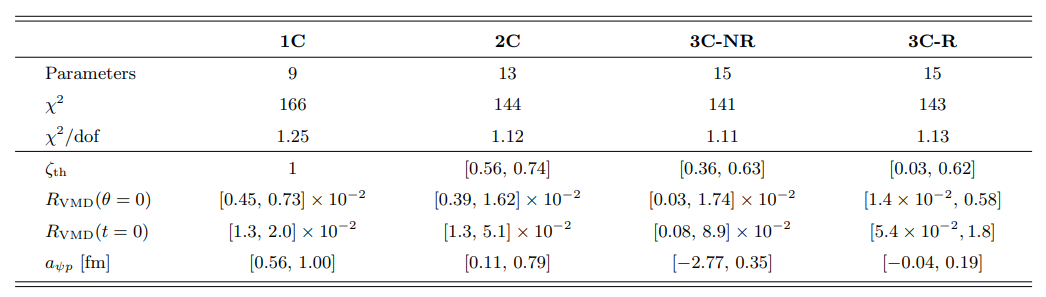 A. Pilloni – Hadron spectroscopy studies at JPAC
29
Conclusions
Bottom-up approaches are important!
They allow us to get the most out of high statistics data!
JPAC and ExoHad will continue providing tools and resultsto understand the exciting spectrum of QCD
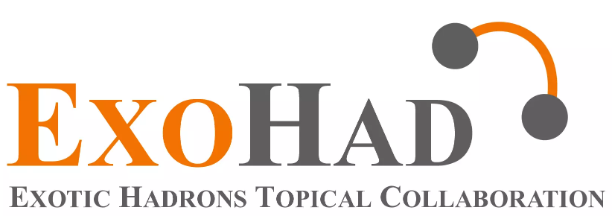 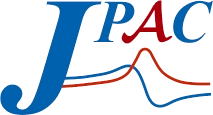 See N. Hammoud’s talk,tomorrow 5:50pm
Thank you!
A. Pilloni – Hadron spectroscopy studies at JPAC
30
[Speaker Notes: 2 slides su Zc, a Bes e a Belle
2 slide su tetraquark model: dall’hamiltoniana di Jaffe al calcolo delle masse
1 slide su molecular models, dove sono i carichi? (non in Tornqvist, si in Hanhart, vedere Braaten, citare Nefediev)
2 slides su decay channels, dove si dovrebbe vedere, e a seconda del modello, vedere qualche plot
1 slide su Y(4260), tetraquark? C’è lo strano (si vede la f0)
1 slide su Zc a cleo (anche il neutro)]
Backup
How to identify a glueball
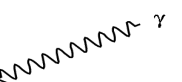 G
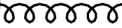 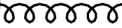 You don’t. Since it mixes with light isoscalars, there is no model-independent way of saying which state is (mostly) the glueball. Only suggestions:
A glueball couples to photons only throughout mixing, so radiative widths should be small
It couples equally to mesons of all flavors (?)
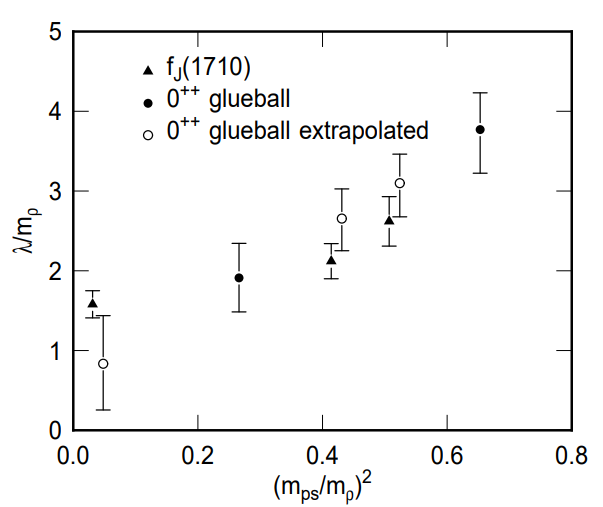 However, an argument based on chiral symmetryclaims the coupling proportional to quark mass
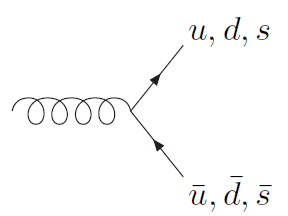 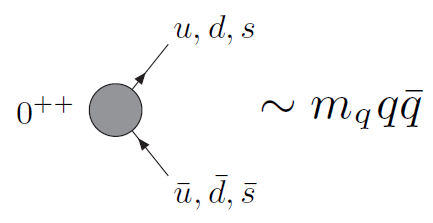 A. Pilloni – Hadron spectroscopy studies at JPAC
32
Differential cross section
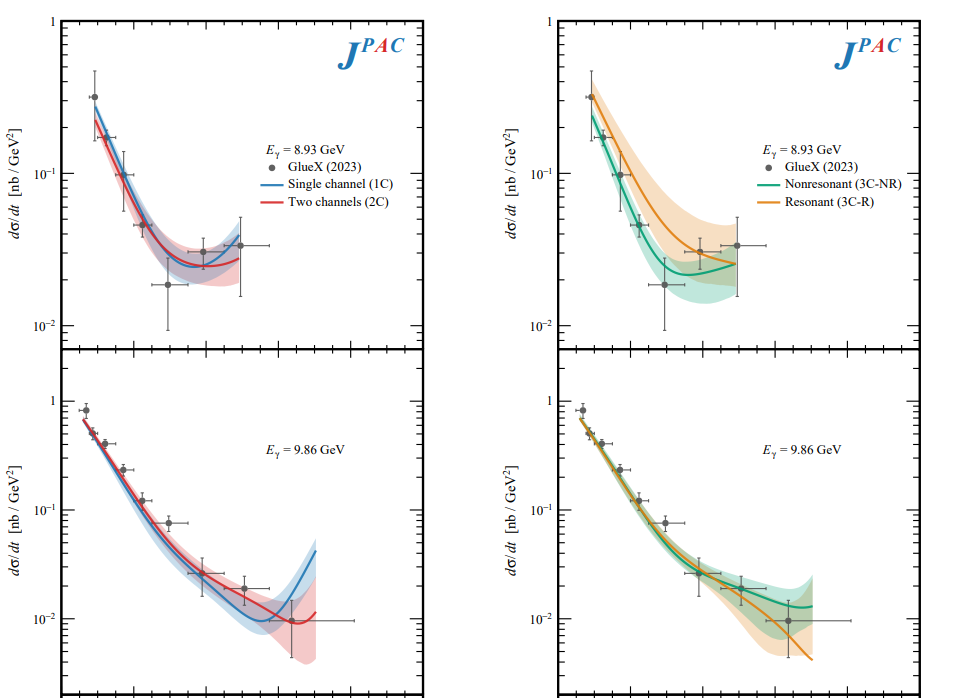 This is realized with the interference of various waves, 	- constructive in the forward direction	- distructive in the backward directionbecause of the Legendre polynomials
Good hierarchy between waves
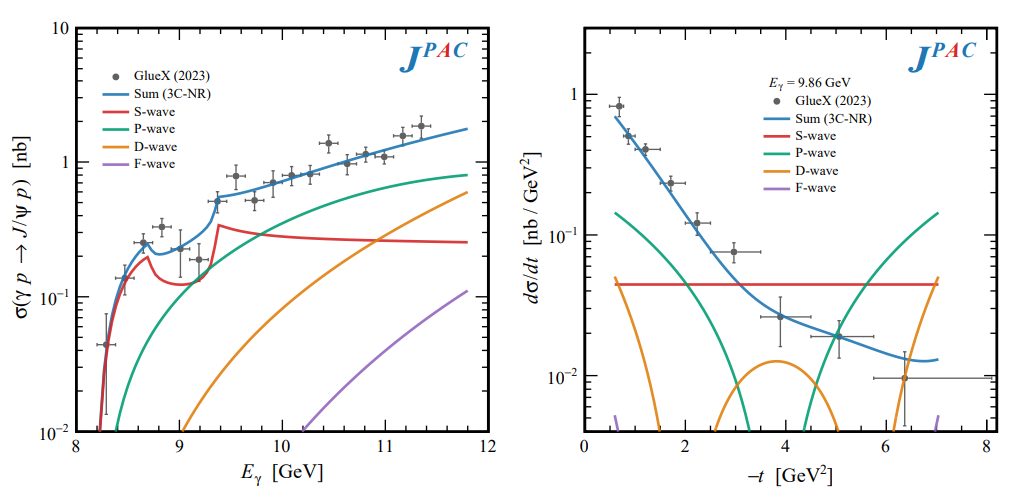 A. Pilloni – Hadron spectroscopy studies at JPAC
33
Total cross section
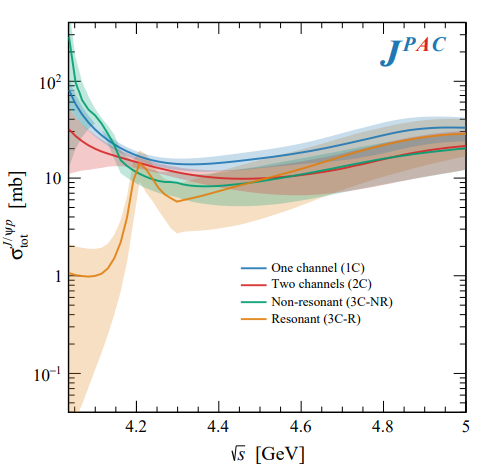 A. Pilloni – Hadron spectroscopy studies at JPAC
34
Options on the market
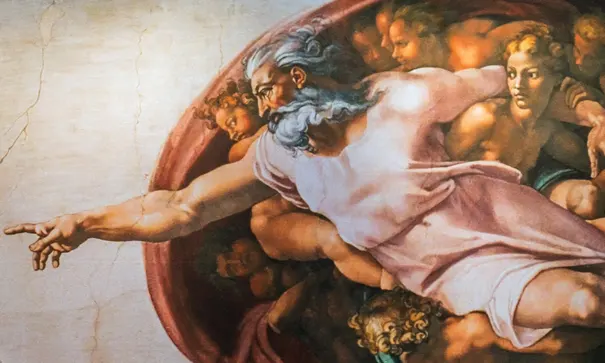 Quark-level calculations:
Quark models, pNRQCD, Hybrids, ...
Spectrum generally calculated as bound states of some potential
Decay rates as «overlap integrals» between two static configurations

Comprehensive picture  	Little scattering dynamics 
Hadron level calculations:
Microscopic models inspired to EFT + Unitarization
Compact states vs. molecules, triangles...
States as poles of scattering amplitudes
Couplings as residues at the poles

Scattering dynamics  	More case-by-case 
A. Pilloni – Hadron spectroscopy studies at JPAC
Quarkonium orthodoxy
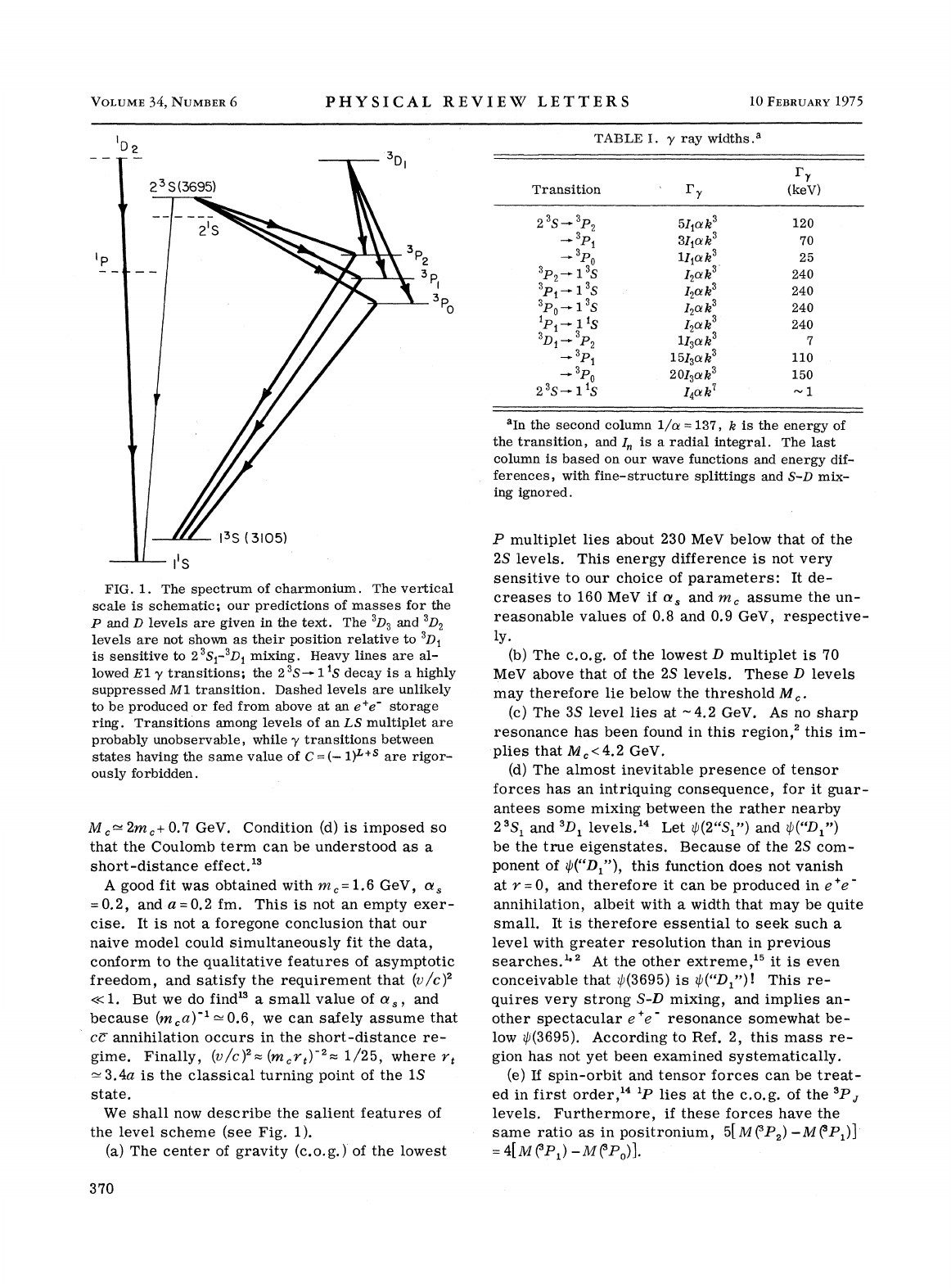 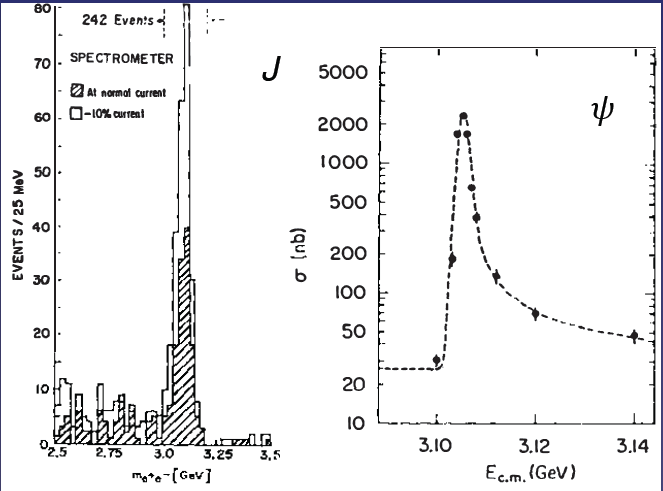 (Cornell potential)
Solve NR Schrödinger eq. → spectrum
Effective theories
(HQET, NRQCD, pNRQCD...)
Integrate out heavy DOF
↓ 
(spectrum), decay & production rates
Heavy quark spin flip suppressed by quark mass,approximate heavy quark spin symmetry (HQSS)
A. Pilloni – Hadron spectroscopy studies at JPAC
36
[Speaker Notes: 2 slides su Zc, a Bes e a Belle
2 slide su tetraquark model: dall’hamiltoniana di Jaffe al calcolo delle masse
1 slide su molecular models, dove sono i carichi? (non in Tornqvist, si in Hanhart, vedere Braaten, citare Nefediev)
2 slides su decay channels, dove si dovrebbe vedere, e a seconda del modello, vedere qualche plot
1 slide su Y(4260), tetraquark? C’è lo strano (si vede la f0)
1 slide su Zc a cleo (anche il neutro)]
Esposito, AP, Polosa, Phys.Rept. 668
JPAC, PPNP
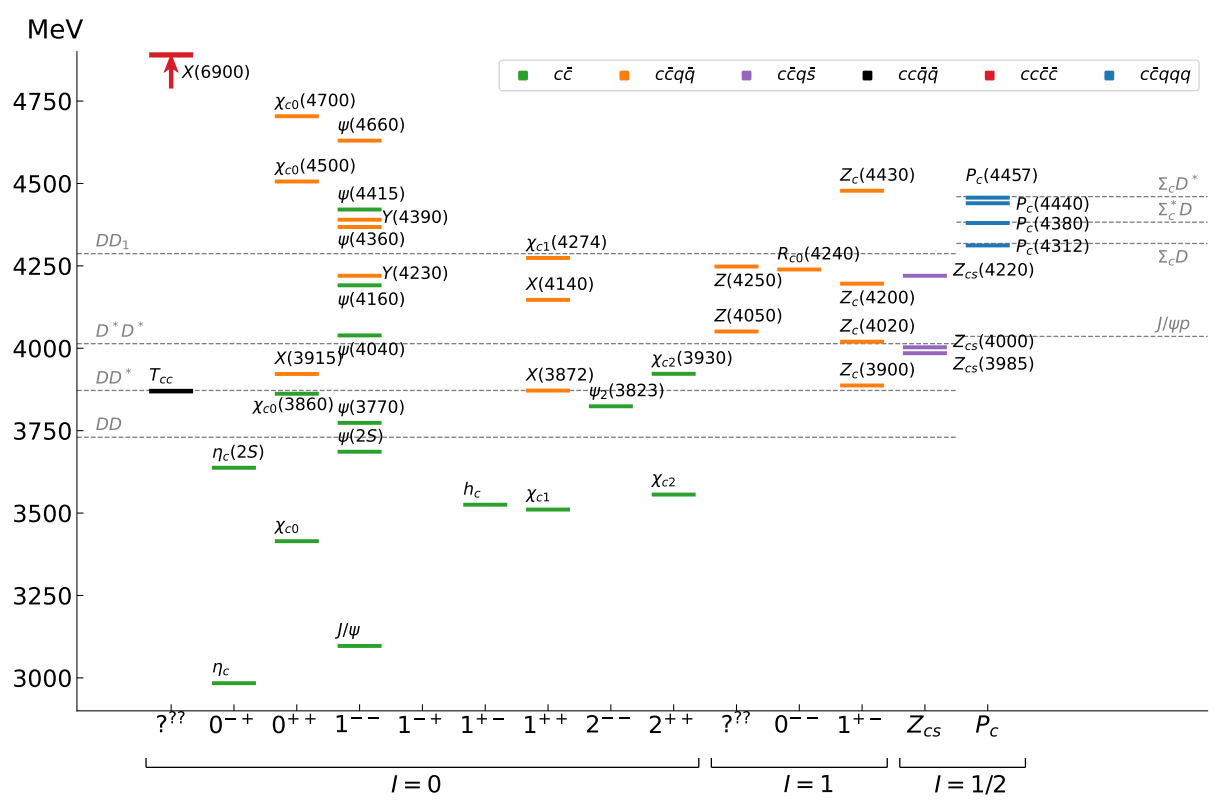 A. Pilloni – Hadron spectroscopy studies at JPAC
37
[Speaker Notes: 2 slides su Zc, a Bes e a Belle
2 slide su tetraquark model: dall’hamiltoniana di Jaffe al calcolo delle masse
1 slide su molecular models, dove sono i carichi? (non in Tornqvist, si in Hanhart, vedere Braaten, citare Nefediev)
2 slides su decay channels, dove si dovrebbe vedere, e a seconda del modello, vedere qualche plot
1 slide su Y(4260), tetraquark? C’è lo strano (si vede la f0)
1 slide su Zc a cleo (anche il neutro)]
Exotic landscape
Scarce consistency between variousproduction mechanisms
A. Pilloni – Hadron spectroscopy studies at JPAC
38
Why photoproduction?
A. Pilloni – Hadron spectroscopy studies at JPAC
39
Exclusive (quasi-real) photoproduction
XYZ have so far not been seen in photoproduction: independent confirmation
Not affected by 3-body dynamics: determination of resonant nature
Experiments with high luminosity in the appropriate energy range are promising
We study near-threshold (LE) and high energies (HE)
Couplings extracted from data as much as possible, not relying on the nature of XYZ
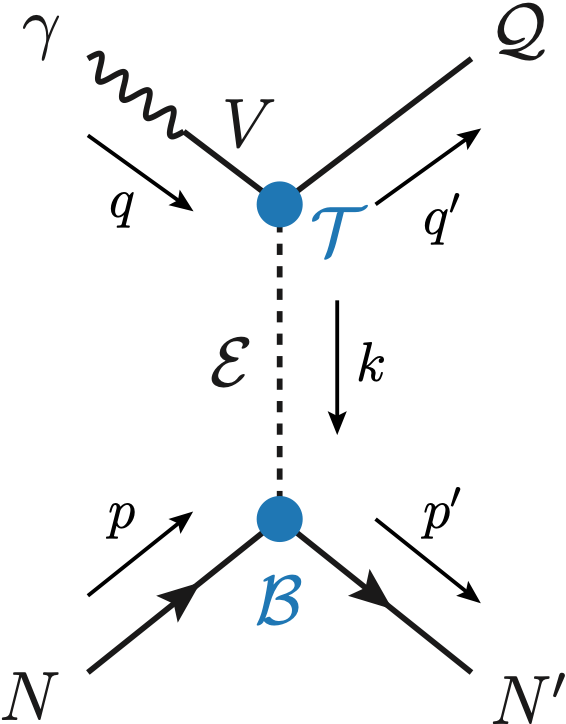 M. Albaladejo et al. [JPAC], PRD
VMD is used to couple the incoming photonto a vector quarkonium V
….we’ll come back to that!
A. Pilloni – Hadron spectroscopy studies at JPAC
40
Exclusive (quasi-real) photoproduction
XYZ have so far not been seen in photoproduction: independent confirmation
Not affected by 3-body dynamics: determination of resonant nature
Experiments with high luminosity in the appropriate energy range are promising
We study near-threshold (LE) and high energies (HE)
Couplings extracted from data as much as possible, not relying on the nature of XYZ
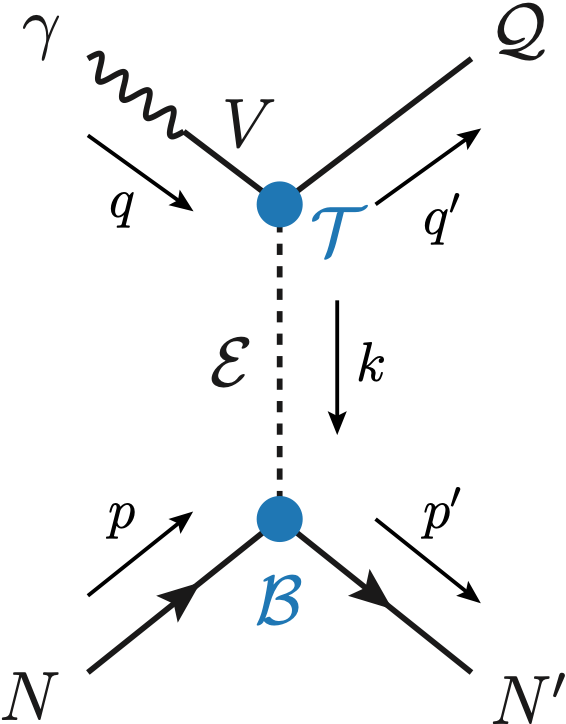 M. Albaladejo et al. [JPAC], PRD
A. Pilloni – Hadron spectroscopy studies at JPAC
41
Exclusive (quasi-real) photoproduction
XYZ have so far not been seen in photoproduction: independent confirmation
Not affected by 3-body dynamics: determination of resonant nature
Experiments with high luminosity in the appropriate energy range are promising
We study near-threshold (LE) and high energies (HE)
Couplings extracted from data as much as possible, not relying on the nature of XYZ
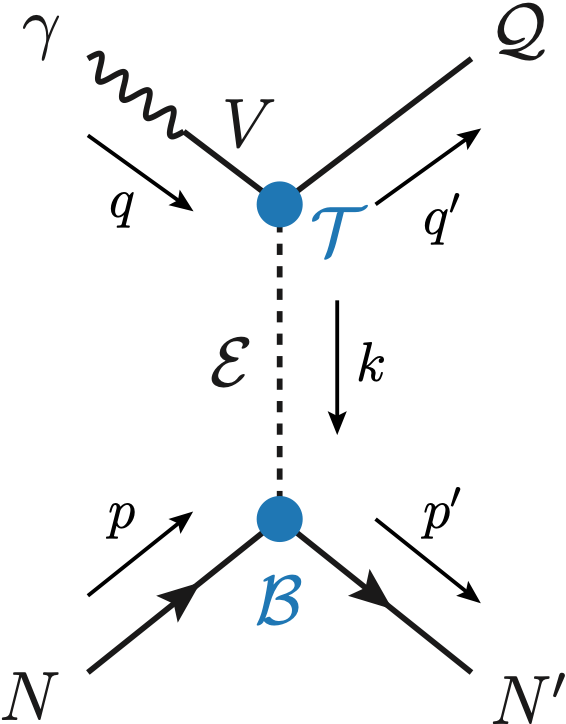 M. Albaladejo et al. [JPAC], PRD
Bottom vertex from standard photoproduction pheno,exponential form factors to further suppress large t
A. Pilloni – Hadron spectroscopy studies at JPAC
42
Threshold vs. high energy
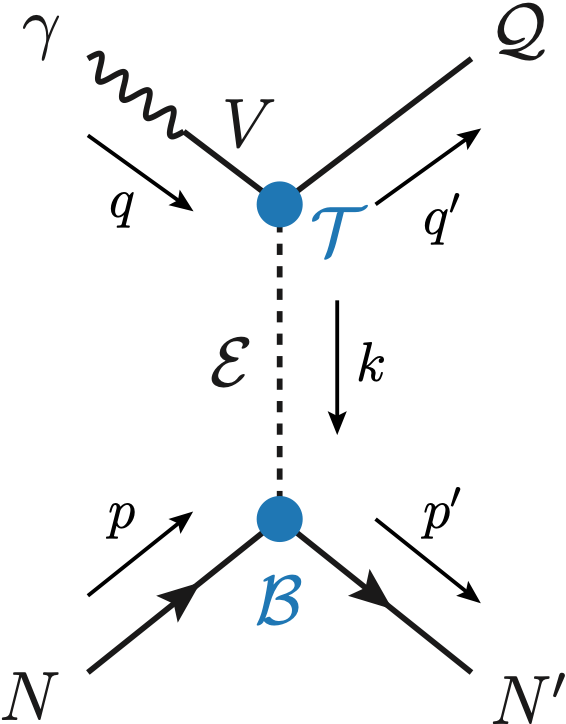 Holds at low energy,fixed spin
A. Pilloni – Hadron spectroscopy studies at JPAC
43
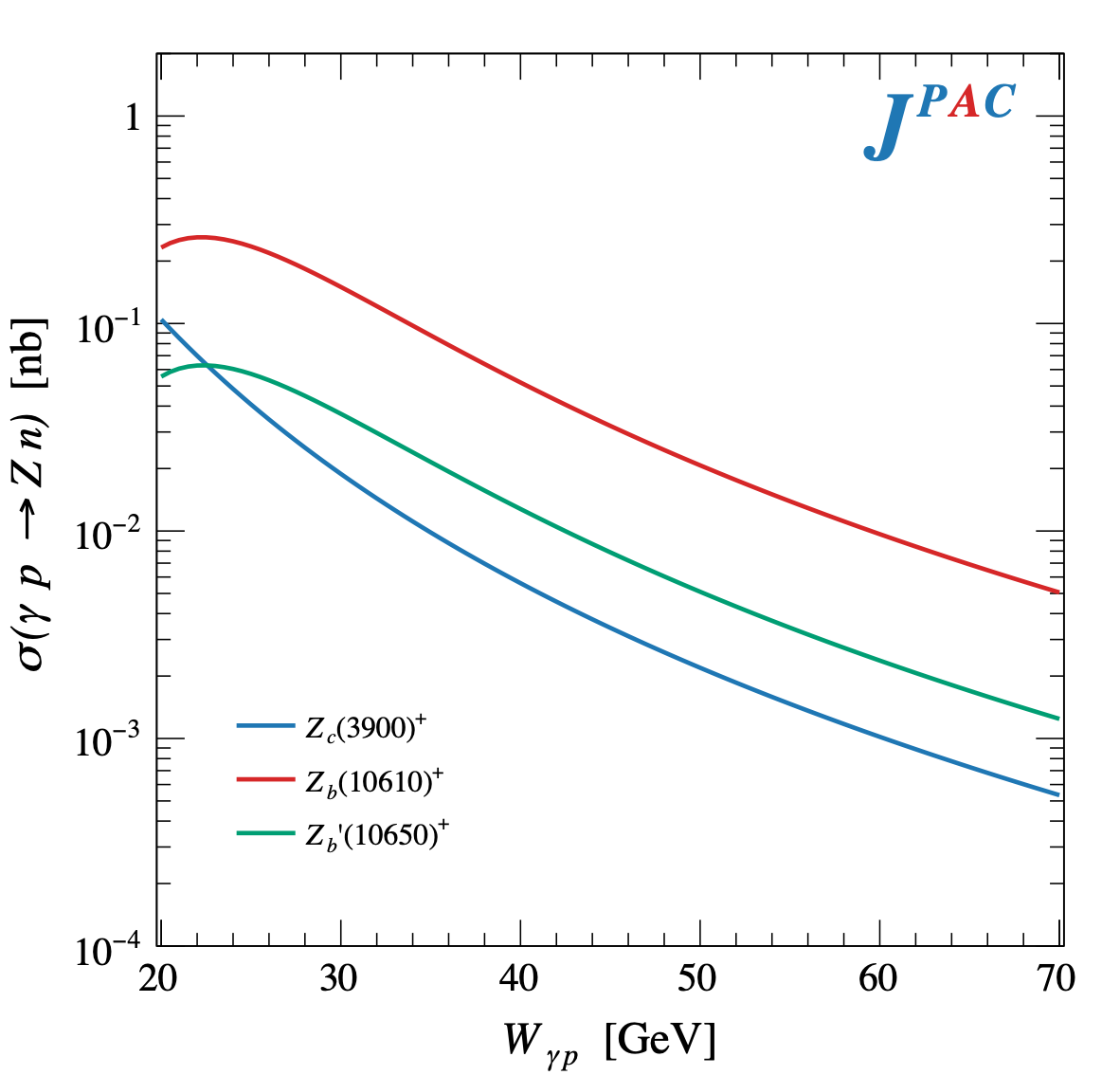 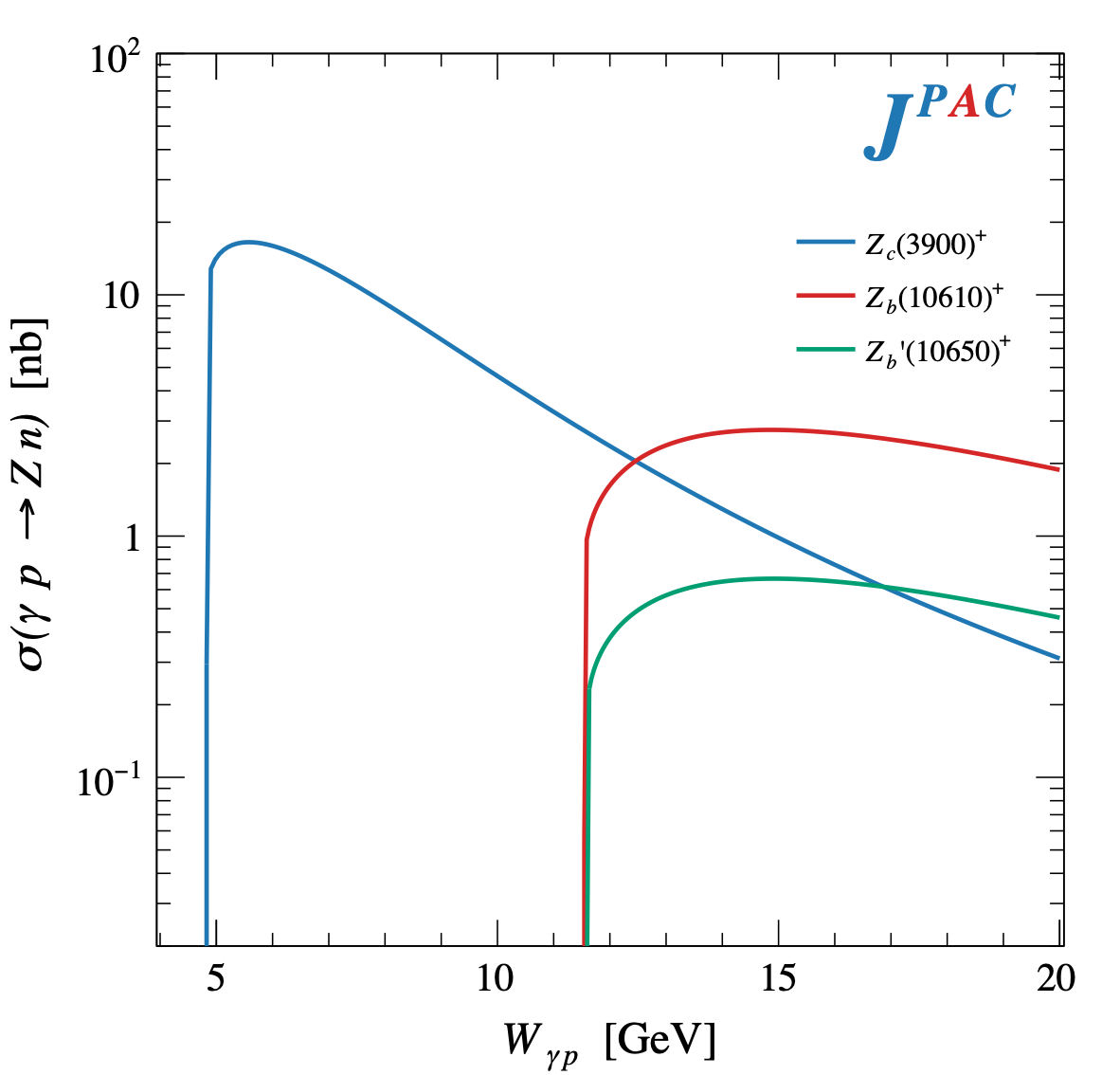 A. Pilloni – Hadron spectroscopy studies at JPAC
44
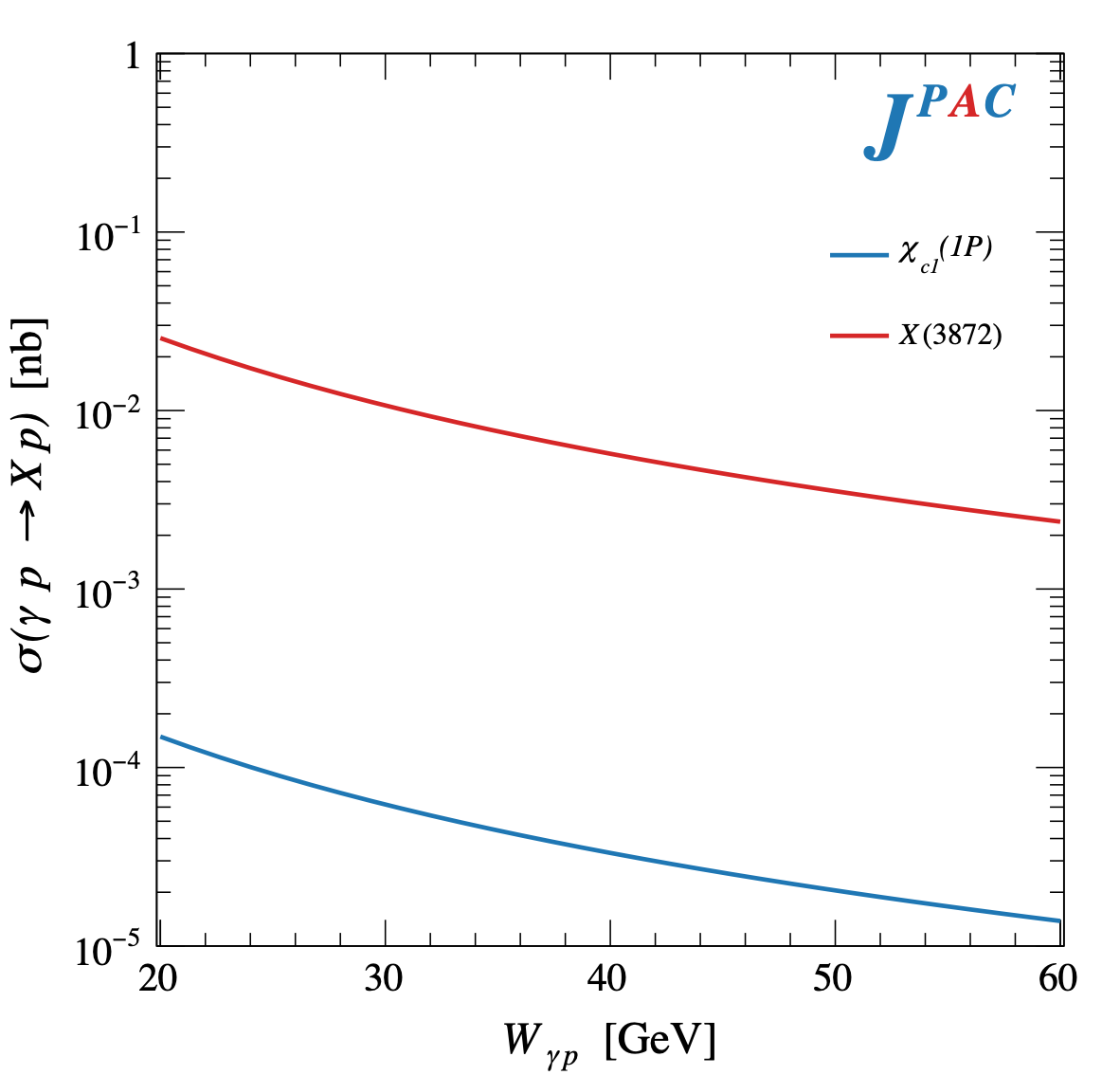 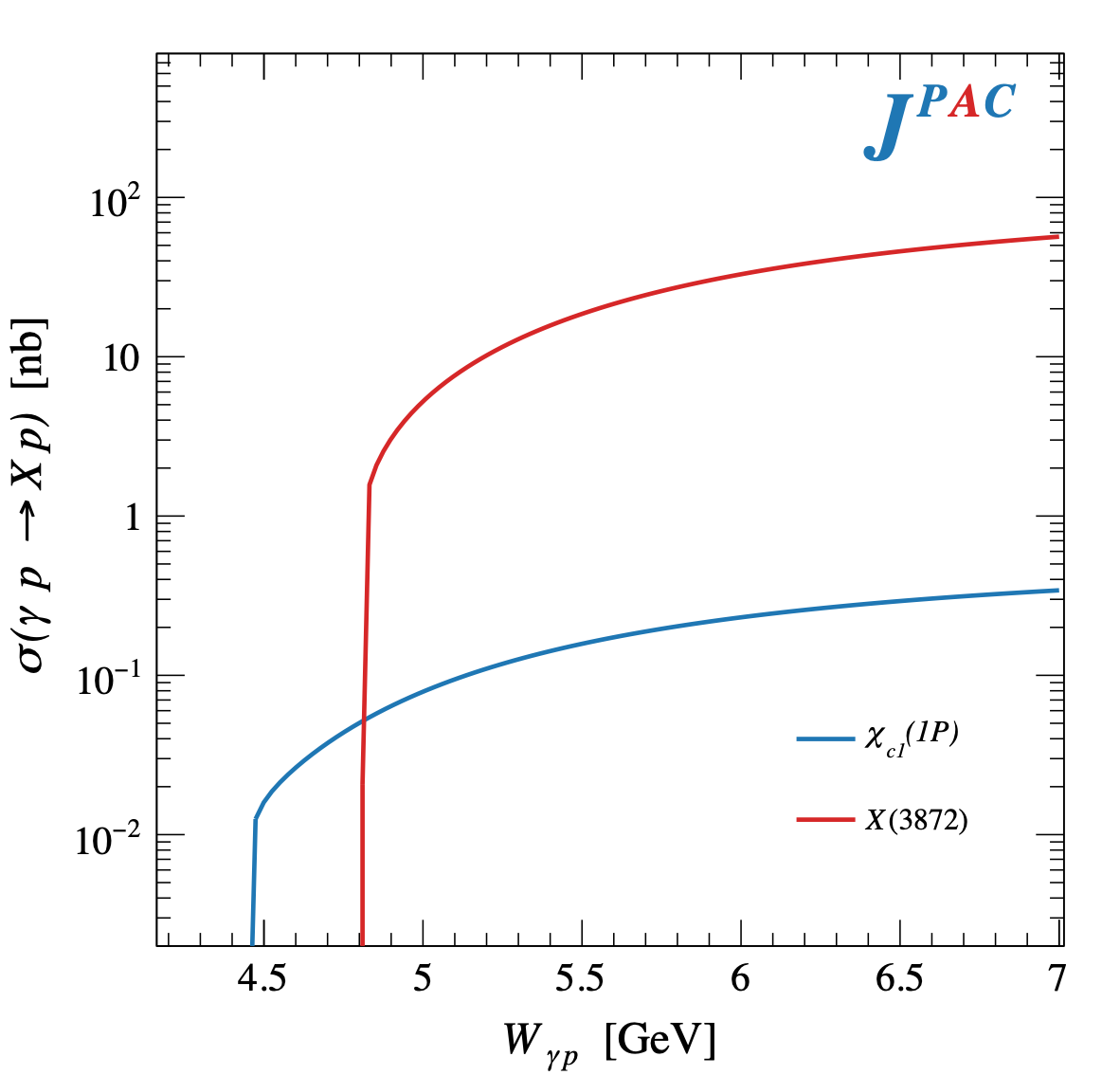 Large theory uncertaintyin the intermediate region
A. Pilloni – Hadron spectroscopy studies at JPAC
45
Semi-inclusive photoproduction
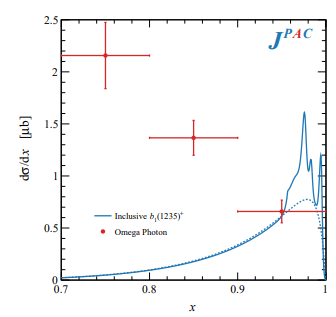 Model underestimates lower bins, conservative estimates
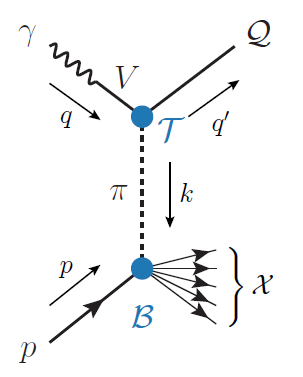 The model is expected to hold in the highest bin
A. Pilloni – Hadron spectroscopy studies at JPAC
46
Semi-inclusive photoproduction
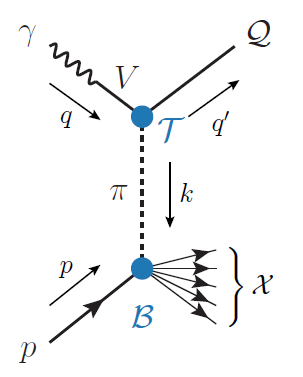 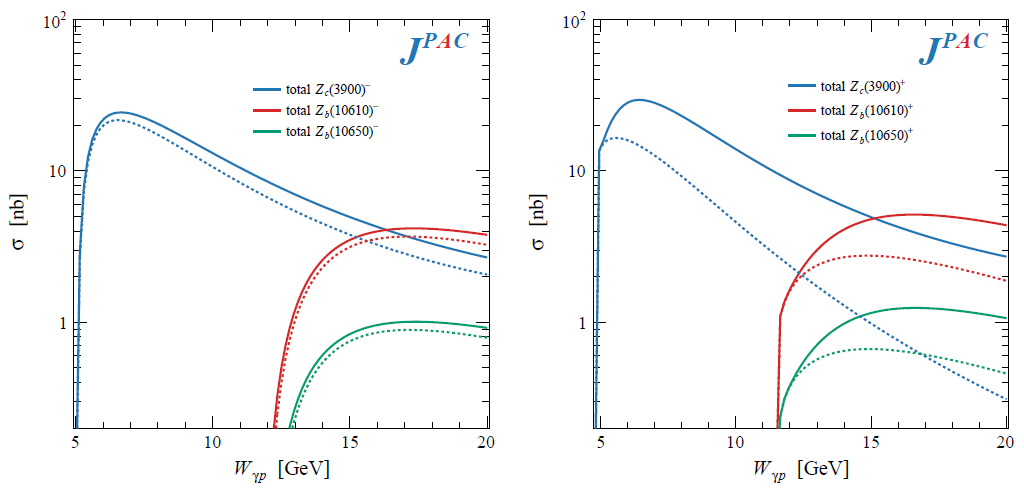 A. Pilloni – Hadron spectroscopy studies at JPAC
47
Semi-inclusive photoproduction
At higher energies the triple Regge regime is reached, cross sections saturate
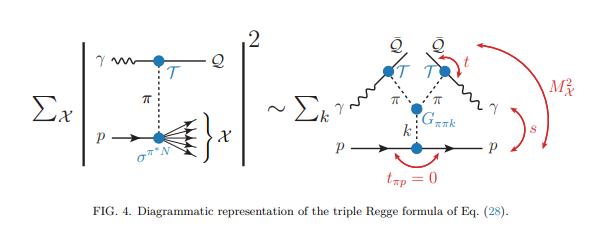 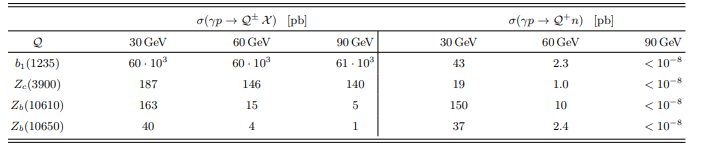 A. Pilloni – Hadron spectroscopy studies at JPAC
48
Hybrid hunting
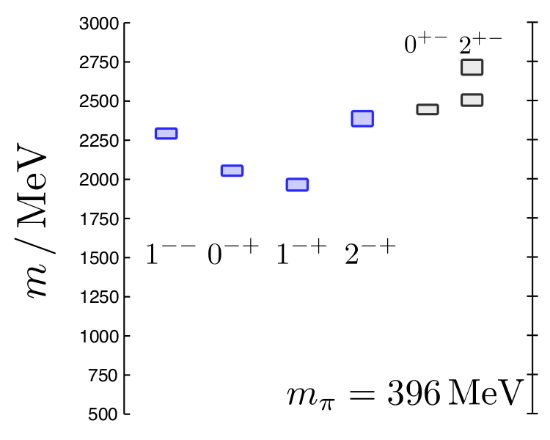 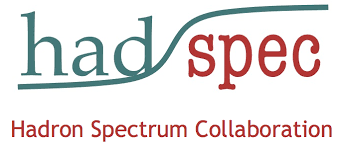 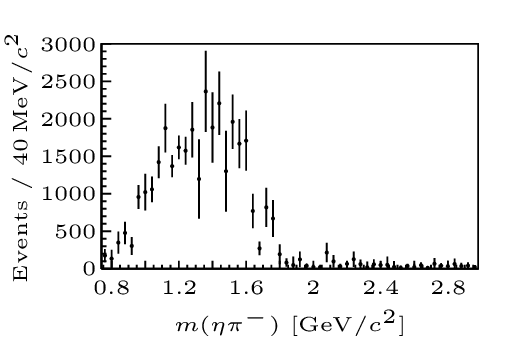 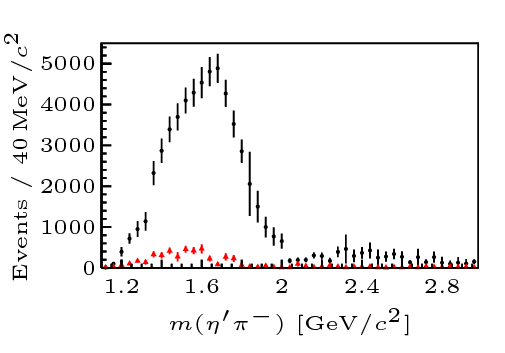 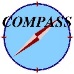 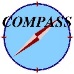 A. Pilloni – Hadron spectroscopy studies at JPAC
49
[Speaker Notes: 2 slides su Zc, a Bes e a Belle
2 slide su tetraquark model: dall’hamiltoniana di Jaffe al calcolo delle masse
1 slide su molecular models, dove sono i carichi? (non in Tornqvist, si in Hanhart, vedere Braaten, citare Nefediev)
2 slides su decay channels, dove si dovrebbe vedere, e a seconda del modello, vedere qualche plot
1 slide su Y(4260), tetraquark? C’è lo strano (si vede la f0)
1 slide su Zc a cleo (anche il neutro)]
Jackura, Mikhasenko, AP et al. (JPAC & COMPASS), PLB
Rodas, AP et al. PRL
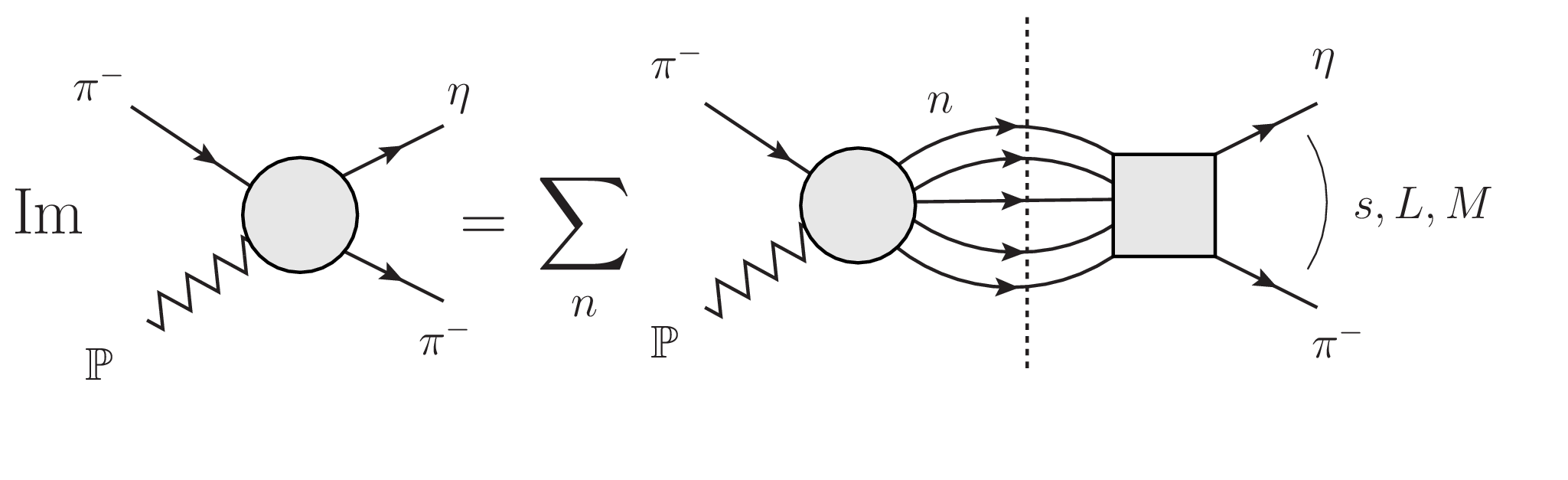 A. Pilloni – Hadron spectroscopy studies at JPAC
50
[Speaker Notes: Controlla la parte su Regge]
Jackura, Mikhasenko, AP et al. (JPAC & COMPASS), PLB
Rodas, AP et al. PRL
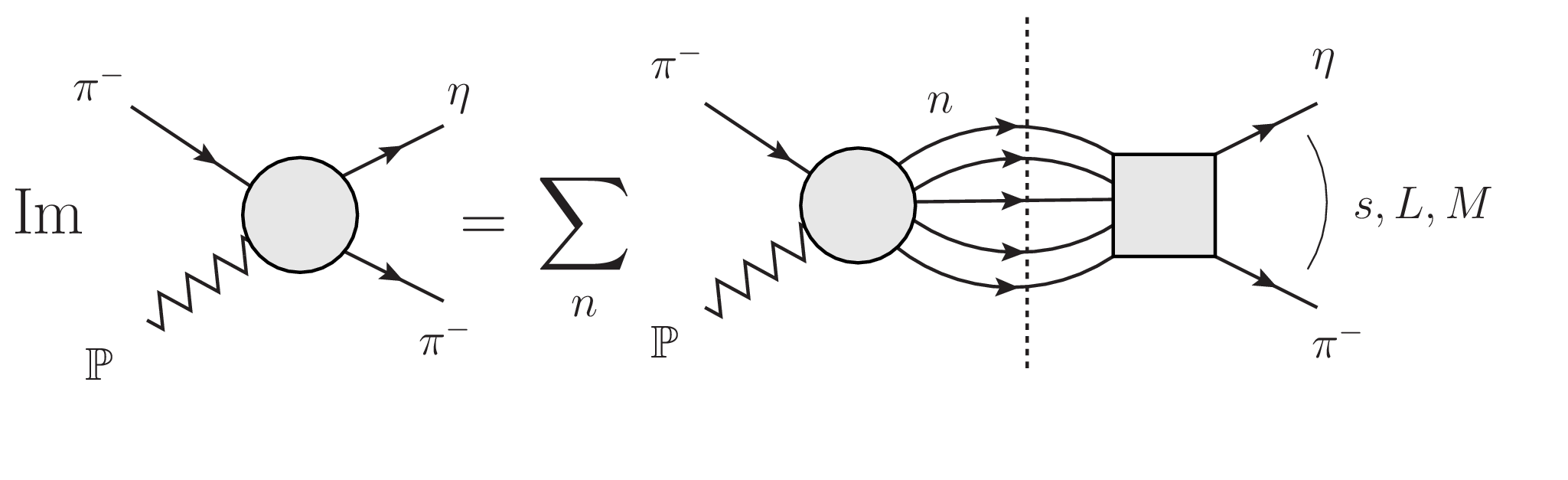 A. Pilloni – Hadron spectroscopy studies at JPAC
51
[Speaker Notes: Controlla la parte su Regge]
(       data)
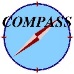 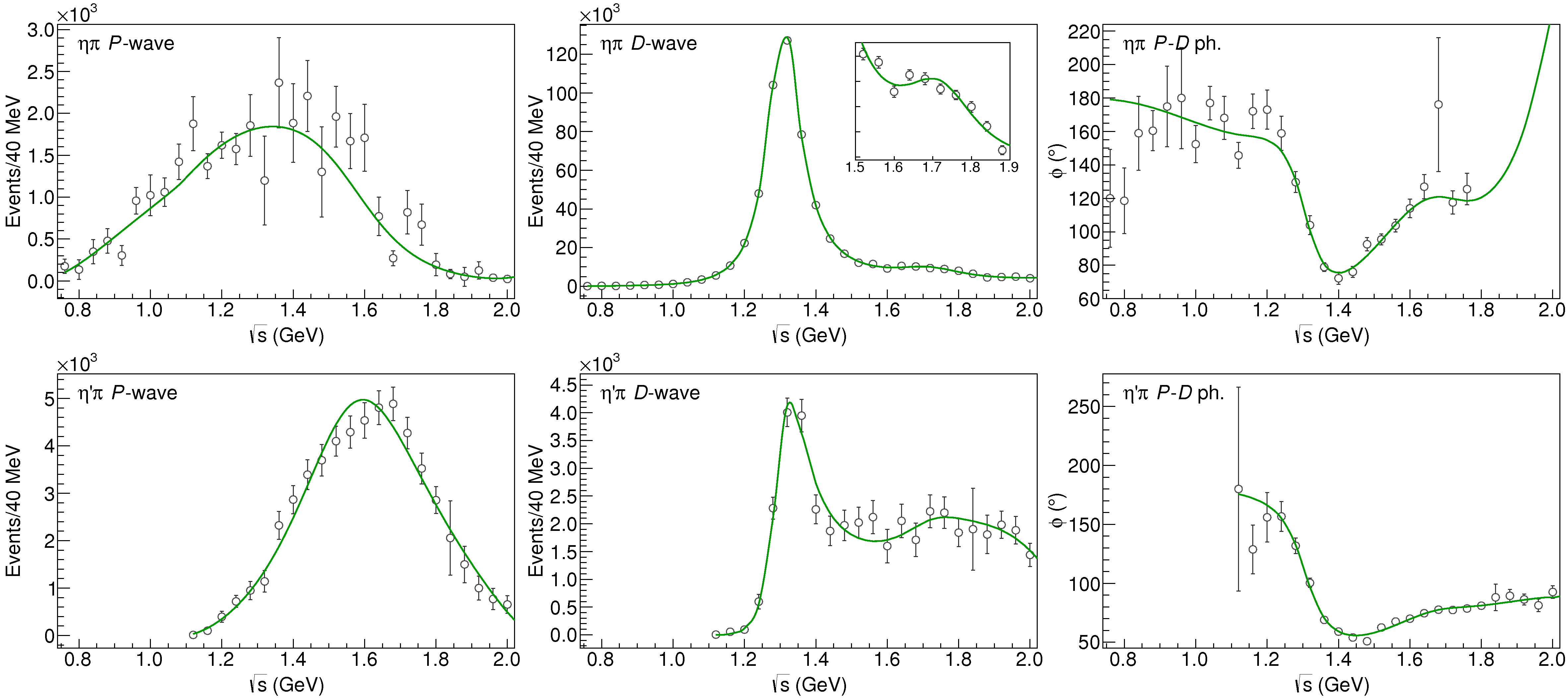 A. Pilloni – Hadron spectroscopy studies at JPAC
52
[Speaker Notes: Controlla la parte su Regge]
Pole hunting
(       data)
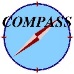 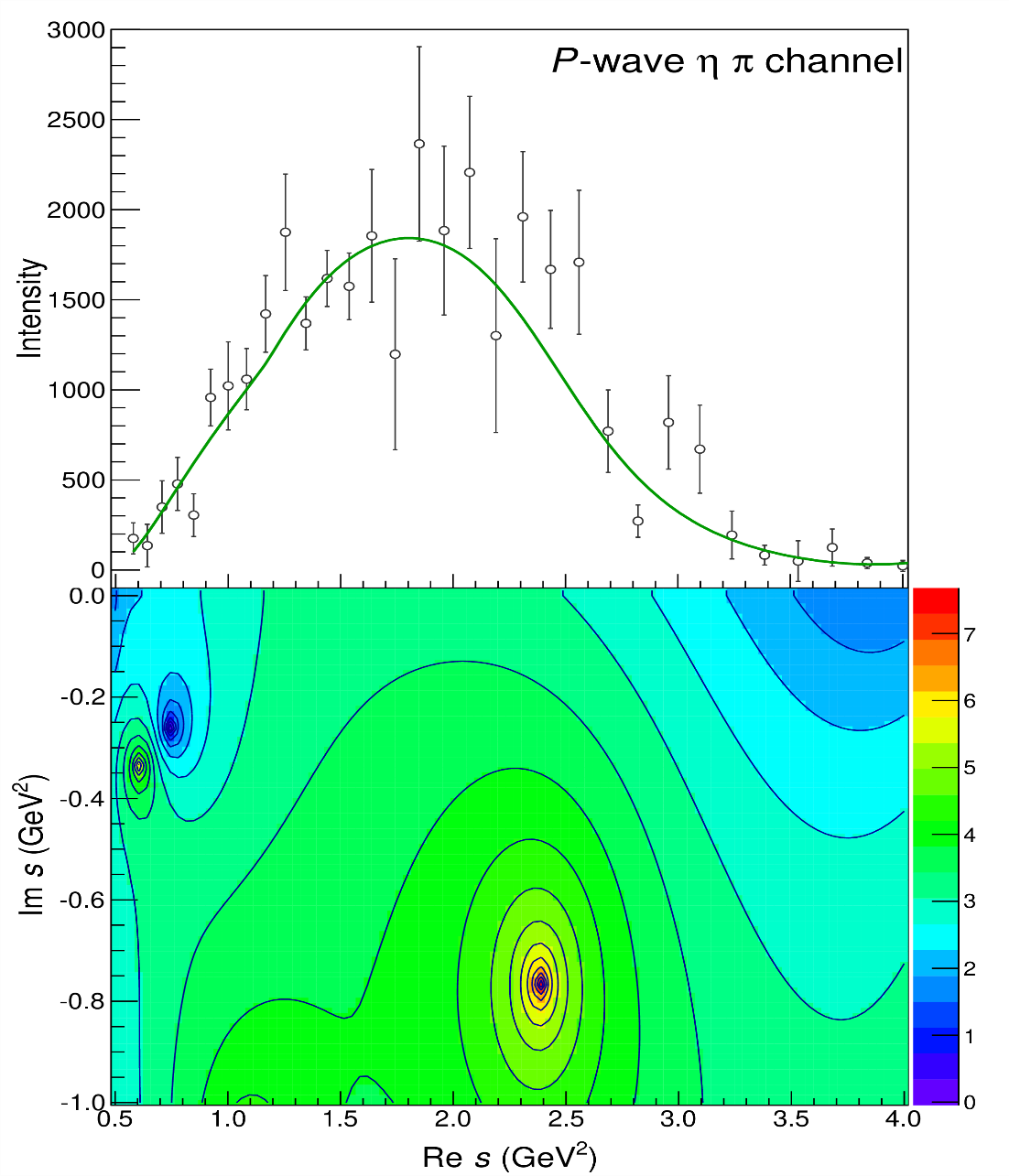 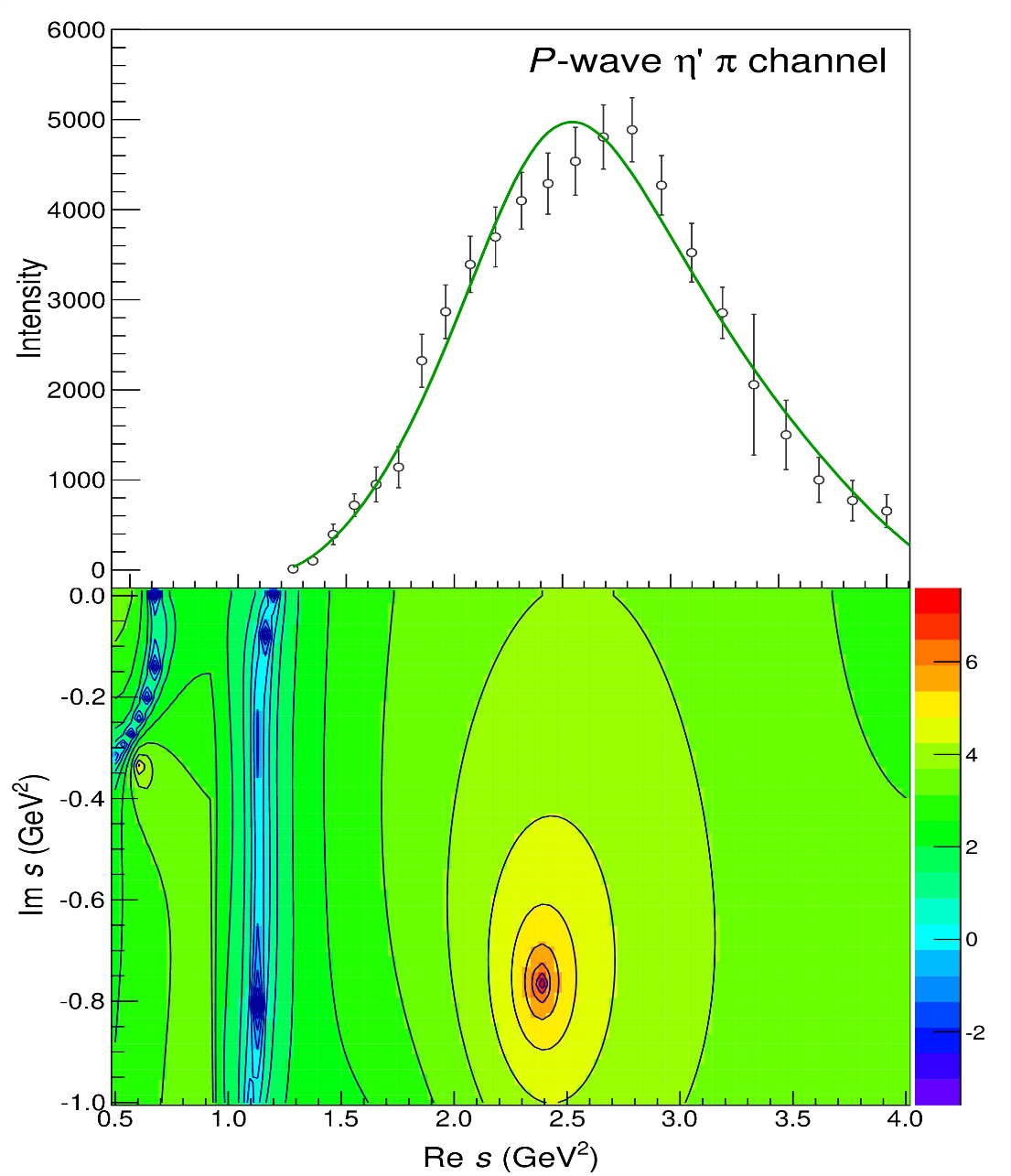 A. Pilloni – Hadron spectroscopy studies at JPAC
53
[Speaker Notes: Controlla la parte su Regge]
Final results
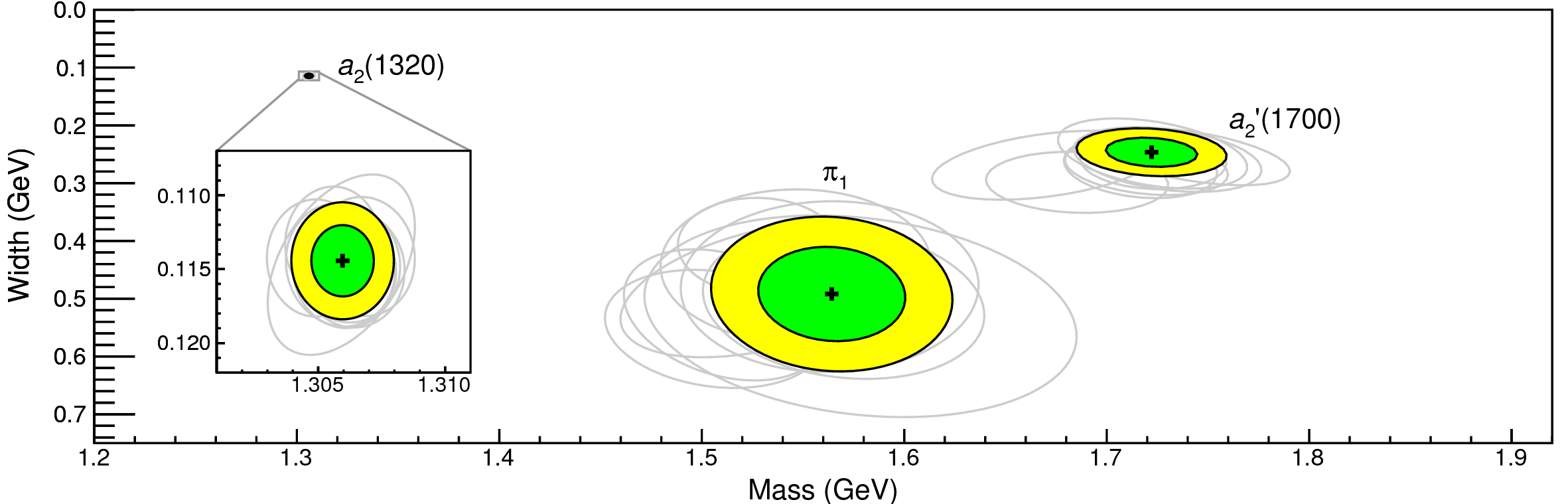 Agreement with Lattice is restored
That’s the most rigorous extractionof an exotic meson available so far!
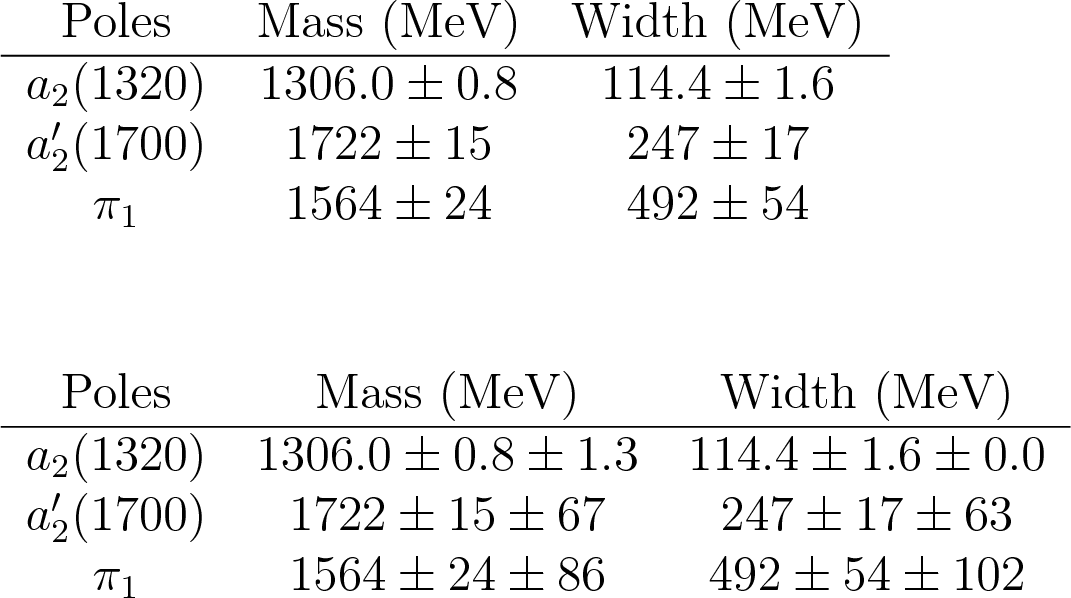 A. Pilloni – Hadron spectroscopy studies at JPAC
54
[Speaker Notes: Controlla la parte su Regge]
Primakoff X photoproduction
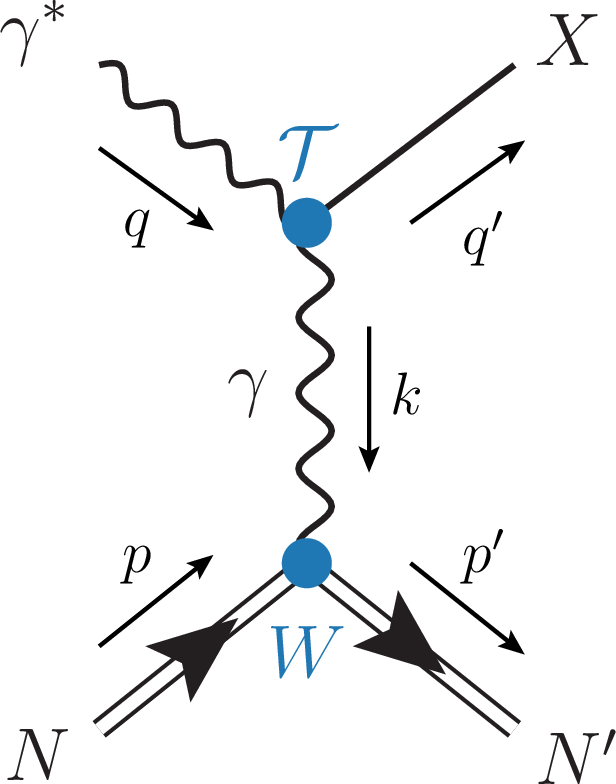 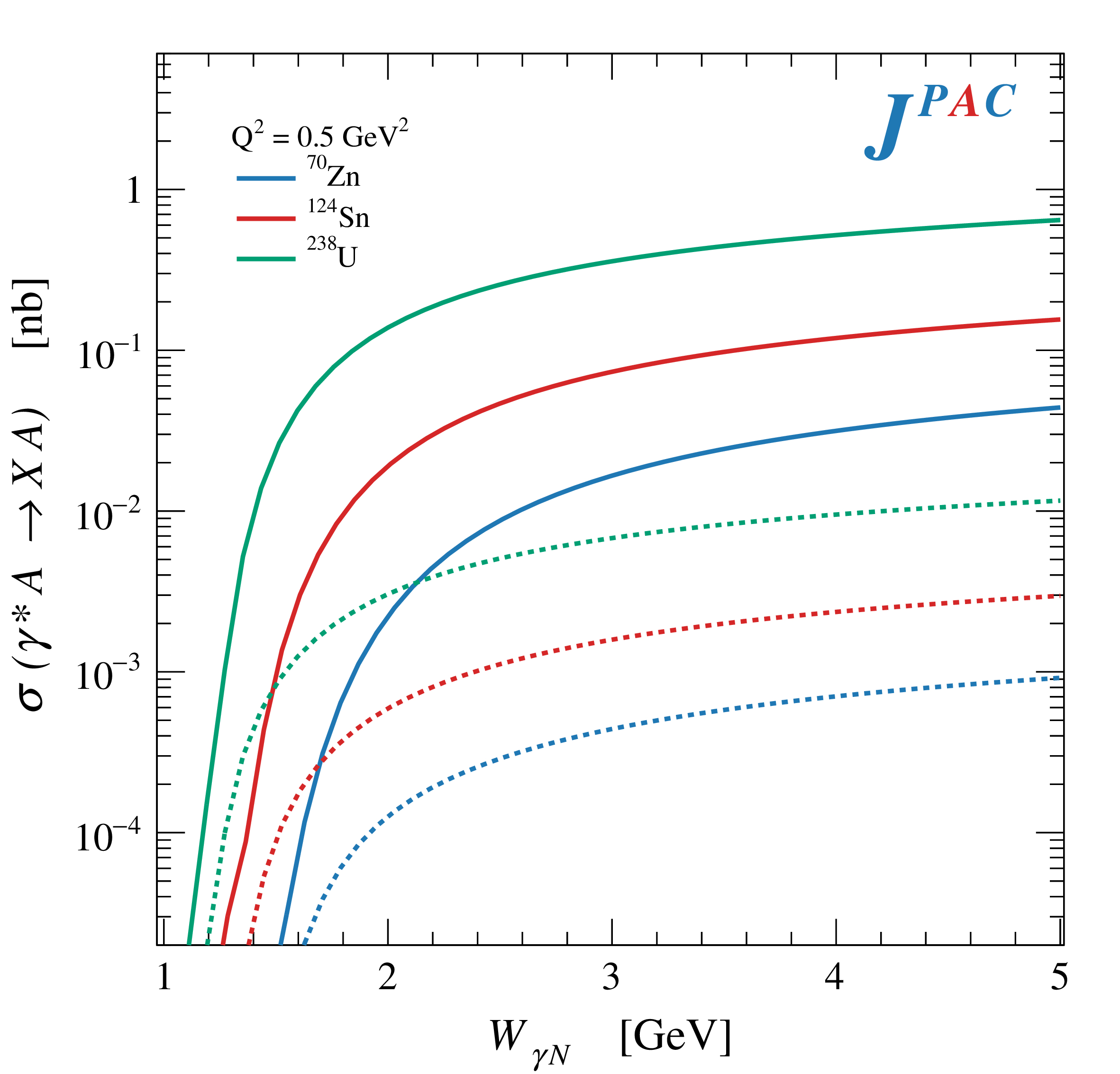 A. Pilloni – Hadron spectroscopy studies at JPAC
55
Diffractive production, dominated by Pomeron (2-gluon) exchange
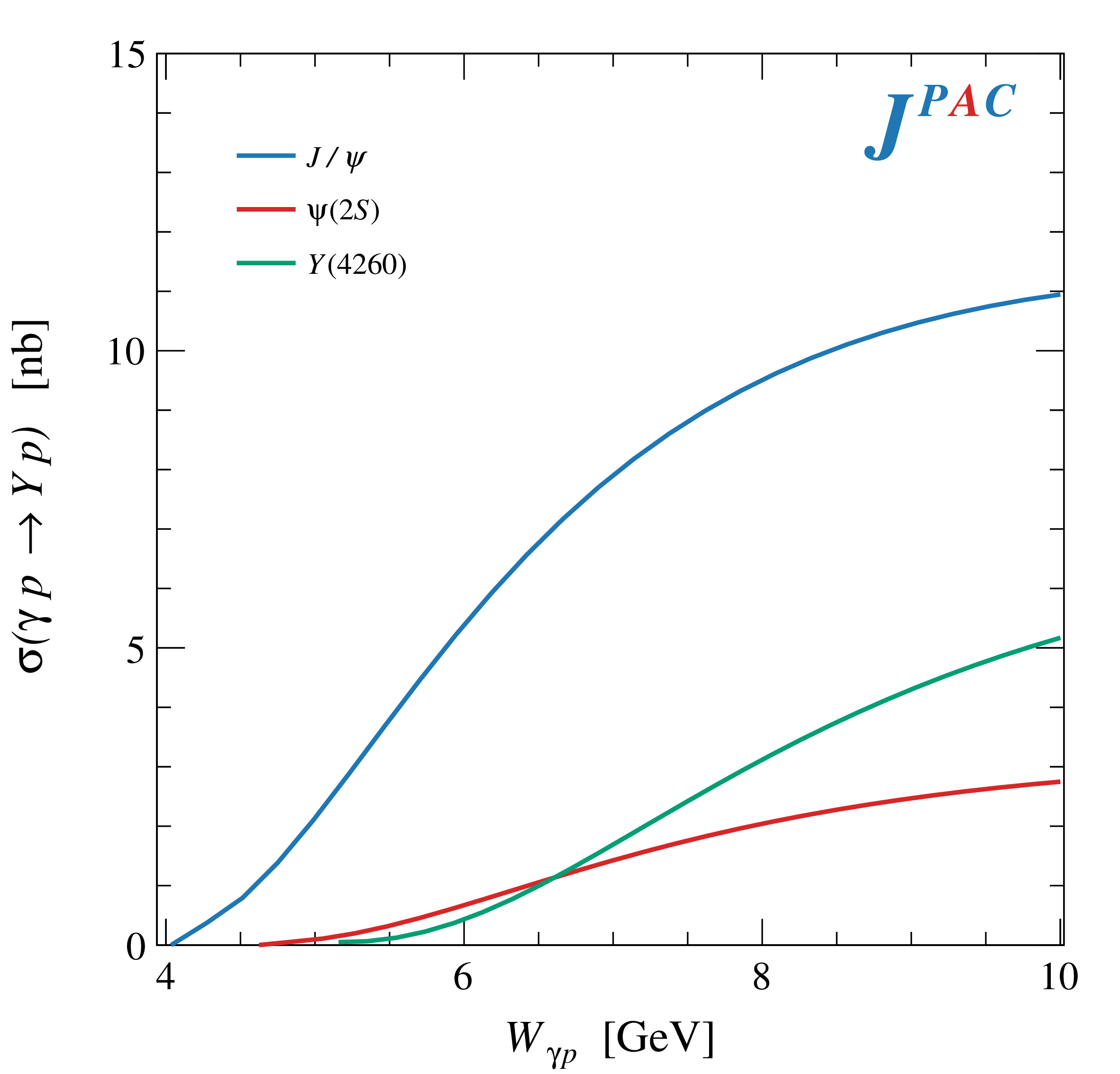 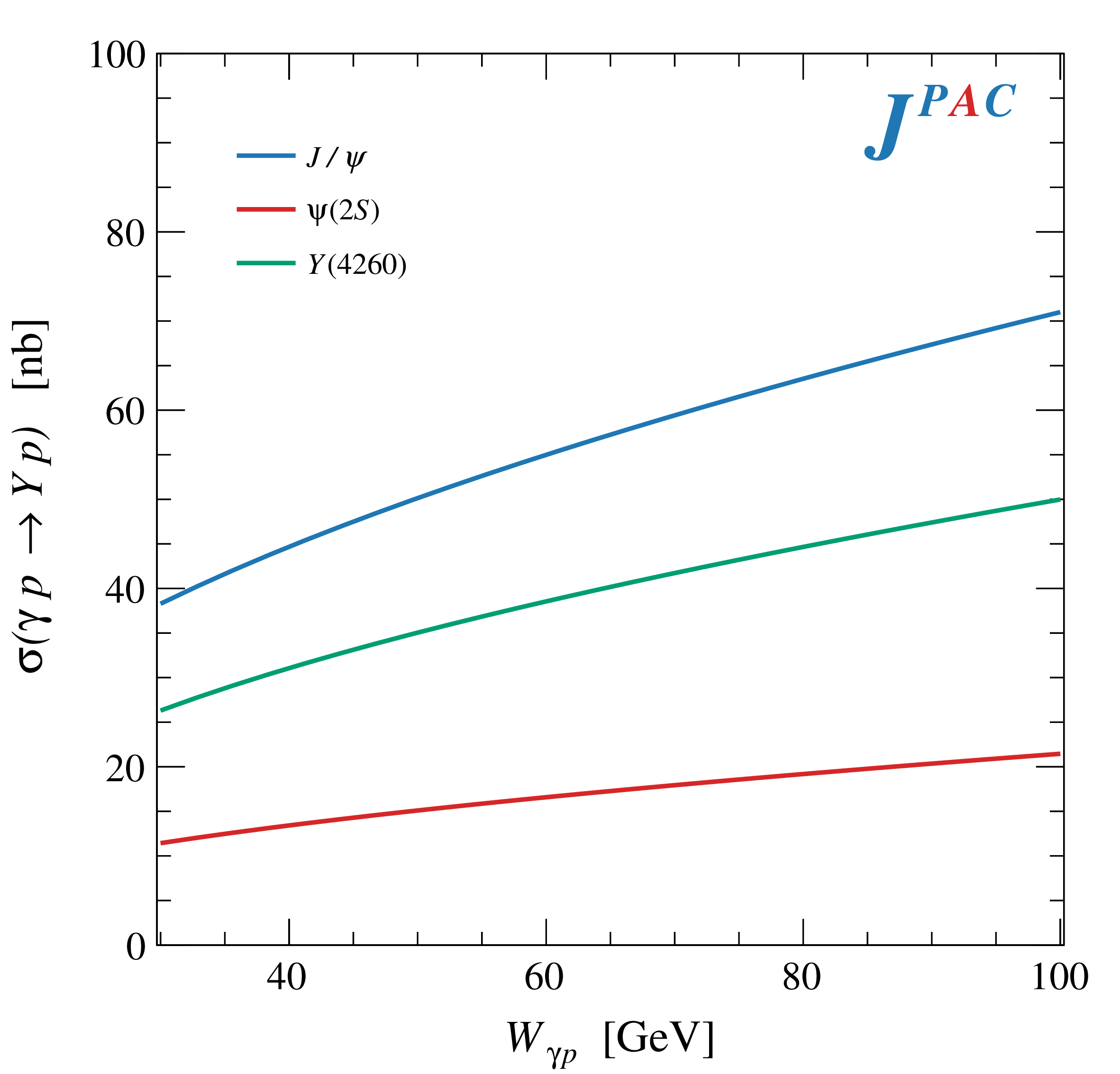 A. Pilloni – Hadron spectroscopy studies at JPAC
12
A. Pilloni – Hadron spectroscopy studies at JPAC
57
A. Pilloni – Hadron spectroscopy studies at JPAC
58
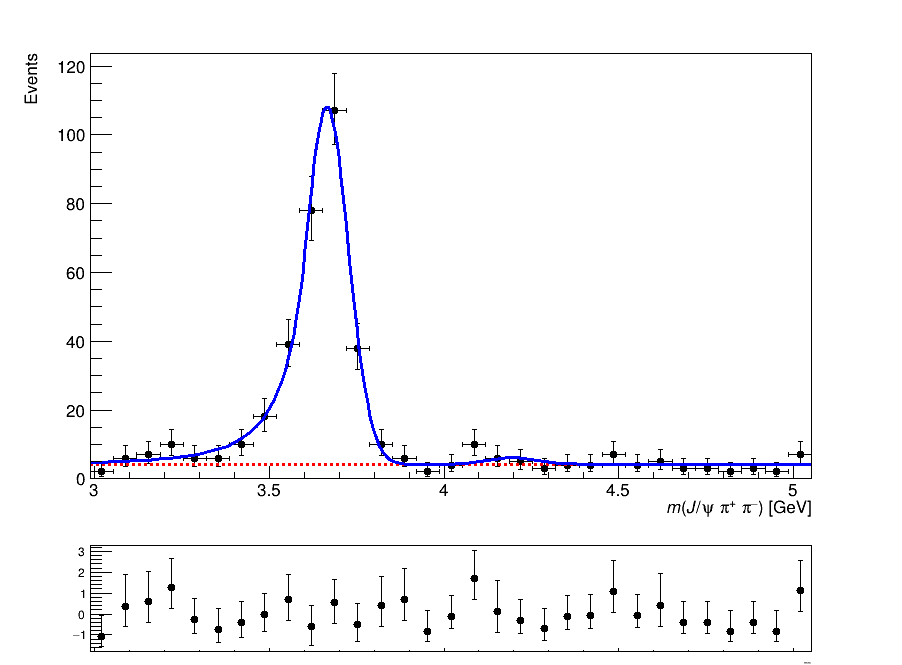 Data from H1hep-ex/971112
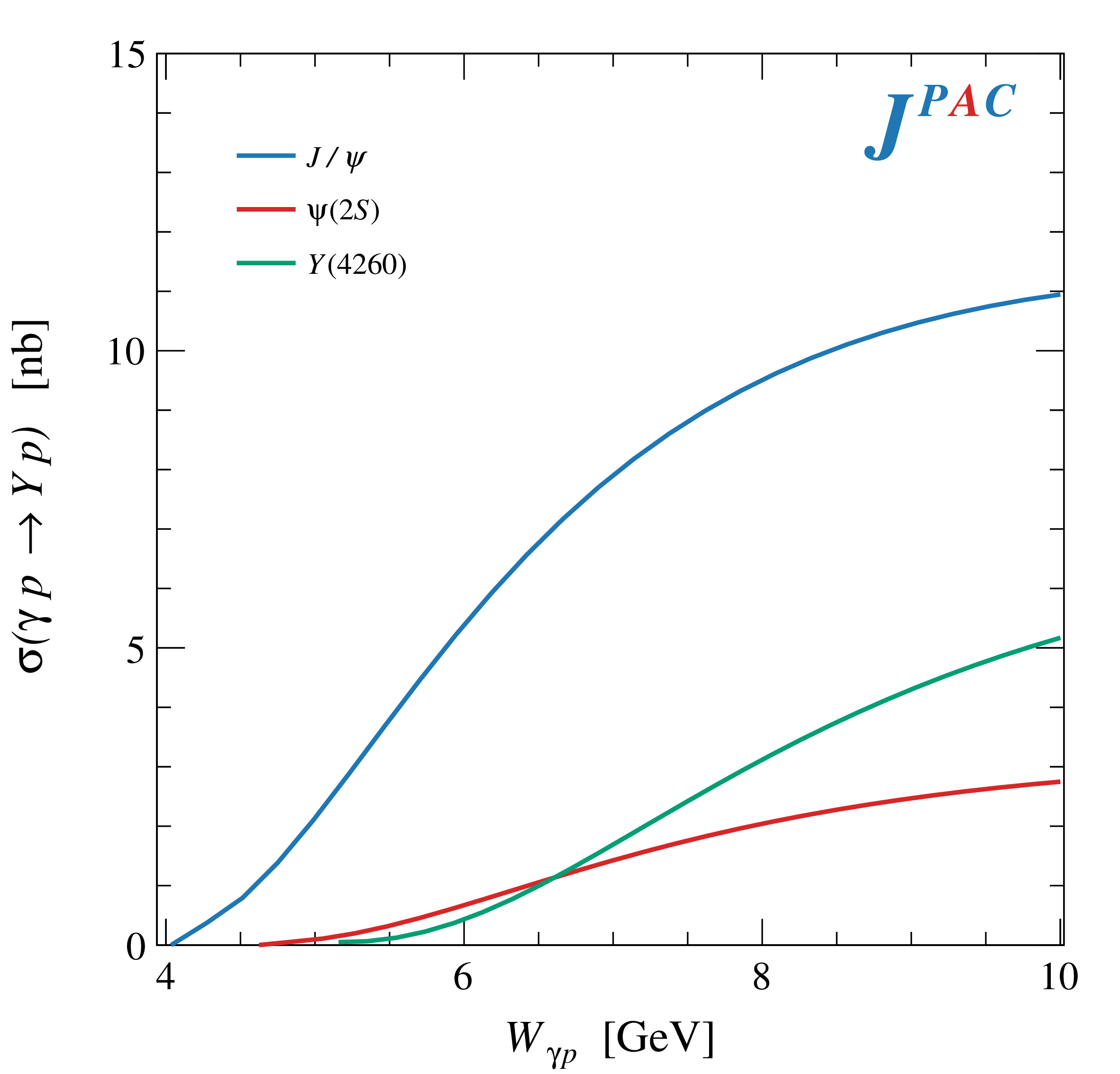 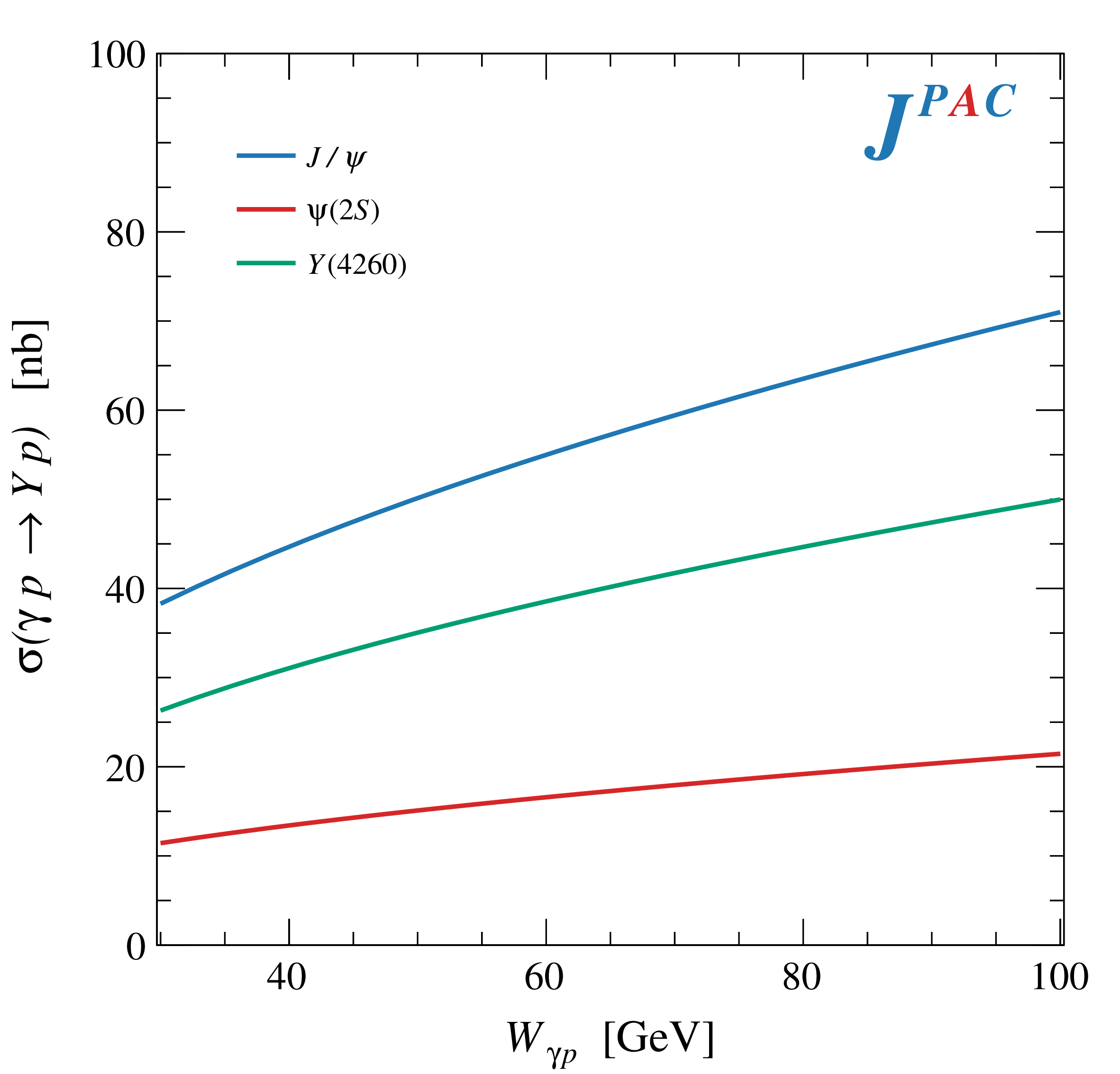 A. Pilloni – Hadron spectroscopy studies at JPAC
59
(         data)
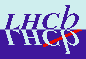 Fernandez-Ramirez, AP et al. (JPAC), PRL 123, 092001
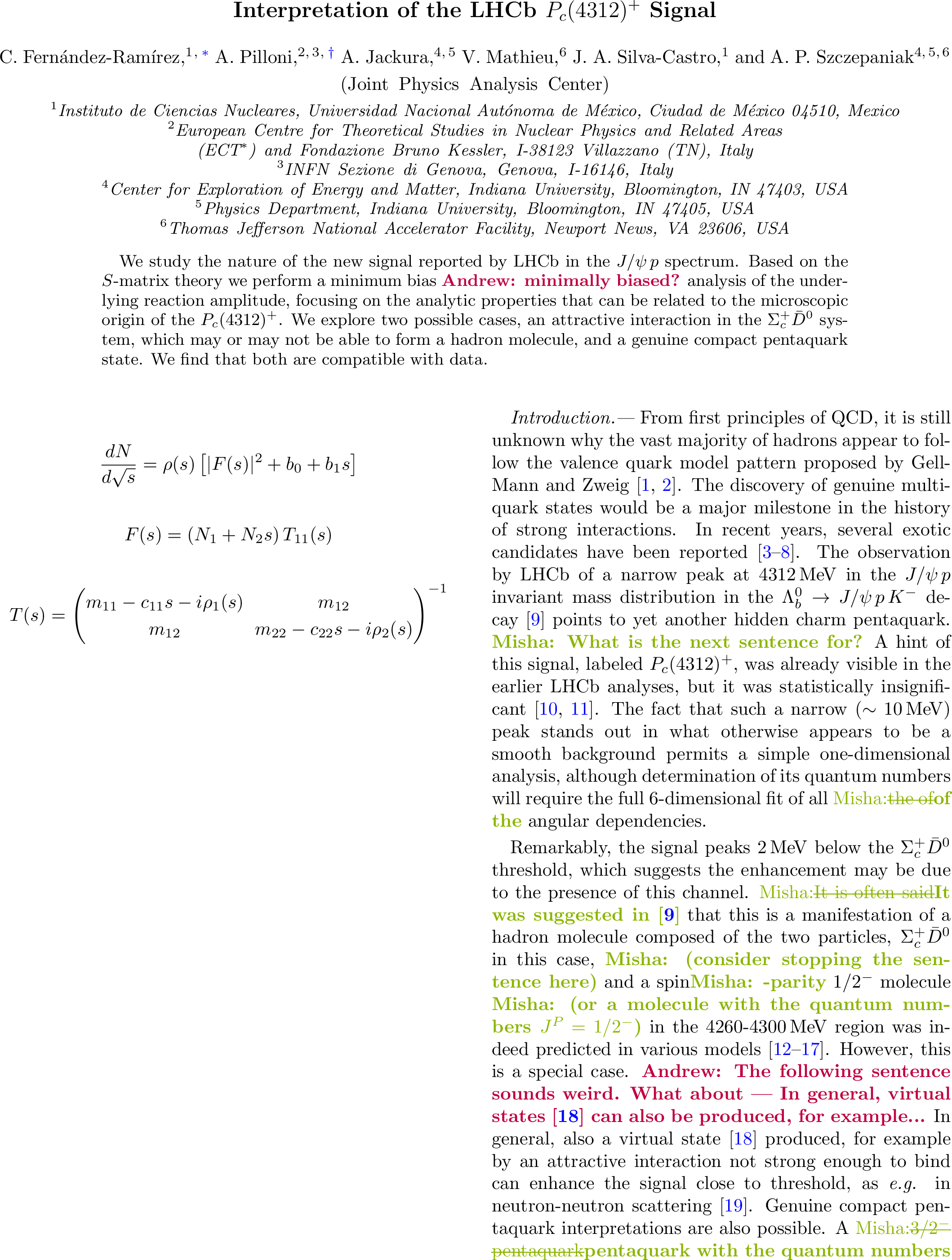 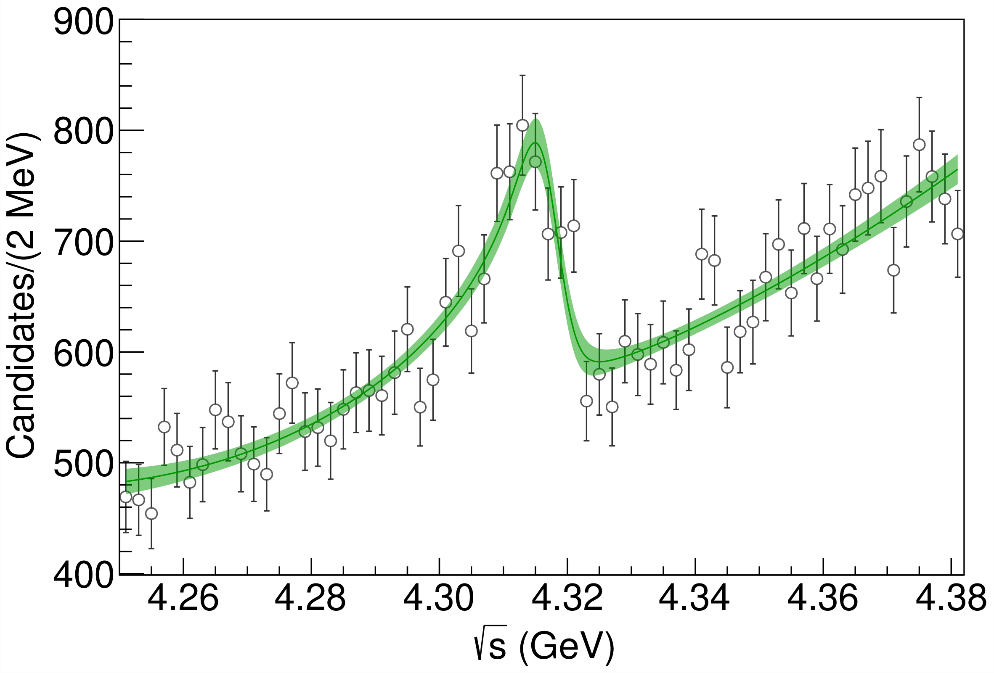 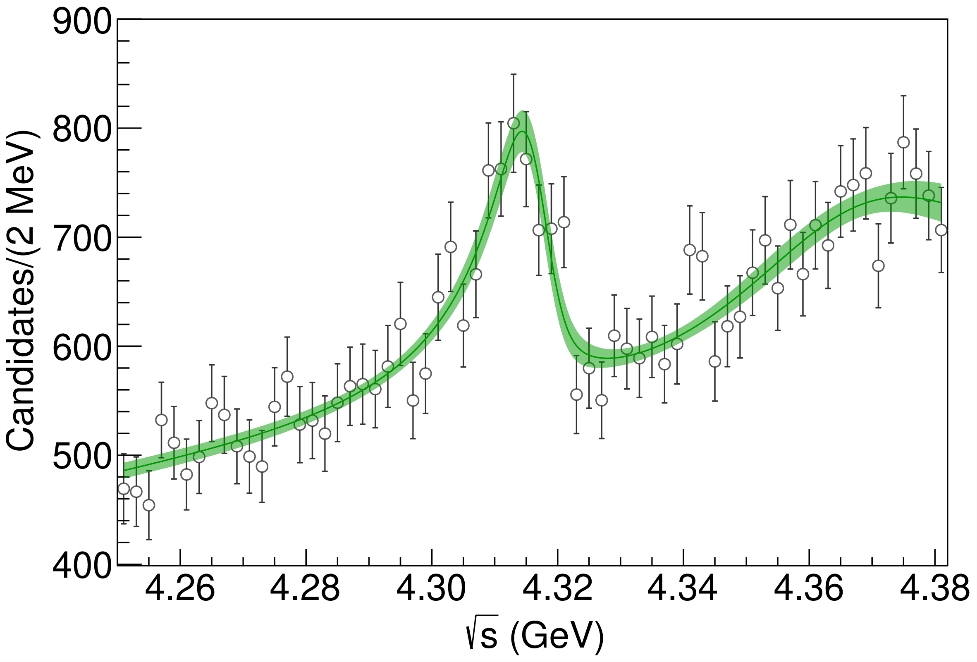 A. Pilloni – Hadron spectroscopy studies at JPAC
60
[Speaker Notes: 2 slides su Zc, a Bes e a Belle
2 slide su tetraquark model: dall’hamiltoniana di Jaffe al calcolo delle masse
1 slide su molecular models, dove sono i carichi? (non in Tornqvist, si in Hanhart, vedere Braaten, citare Nefediev)
2 slides su decay channels, dove si dovrebbe vedere, e a seconda del modello, vedere qualche plot
1 slide su Y(4260), tetraquark? C’è lo strano (si vede la f0)
1 slide su Zc a cleo (anche il neutro)]
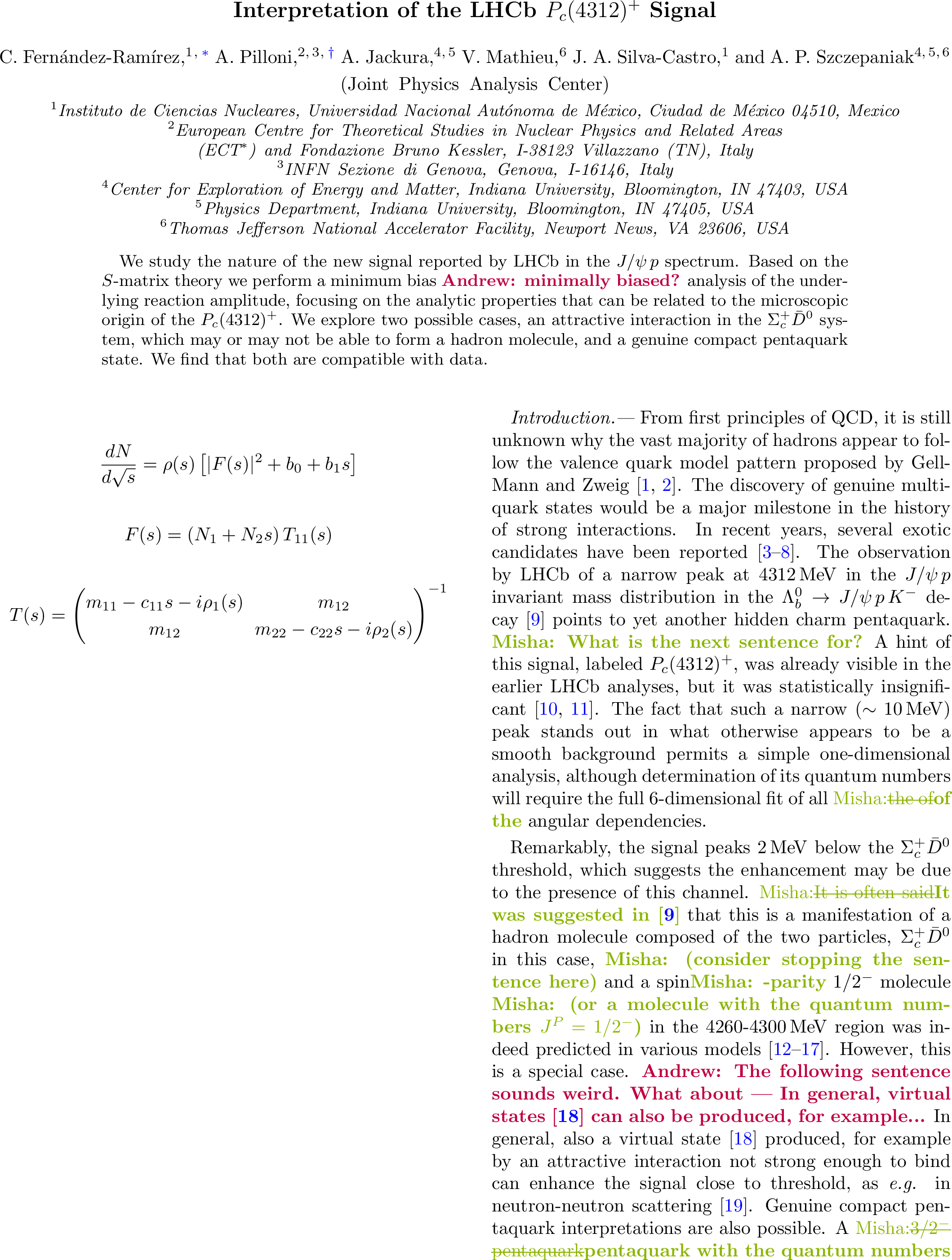 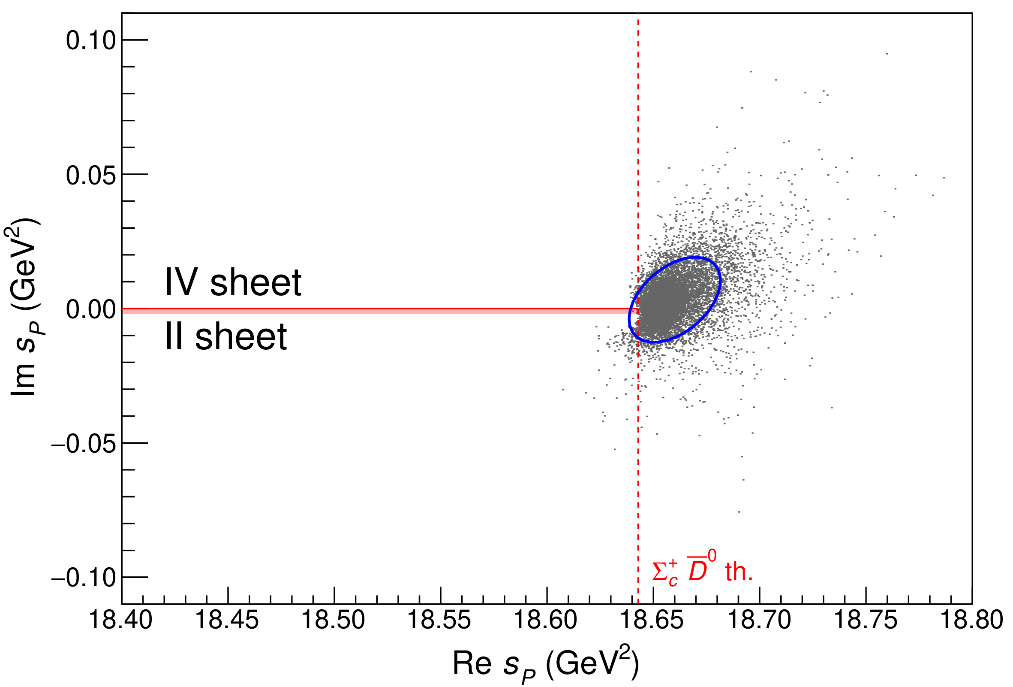 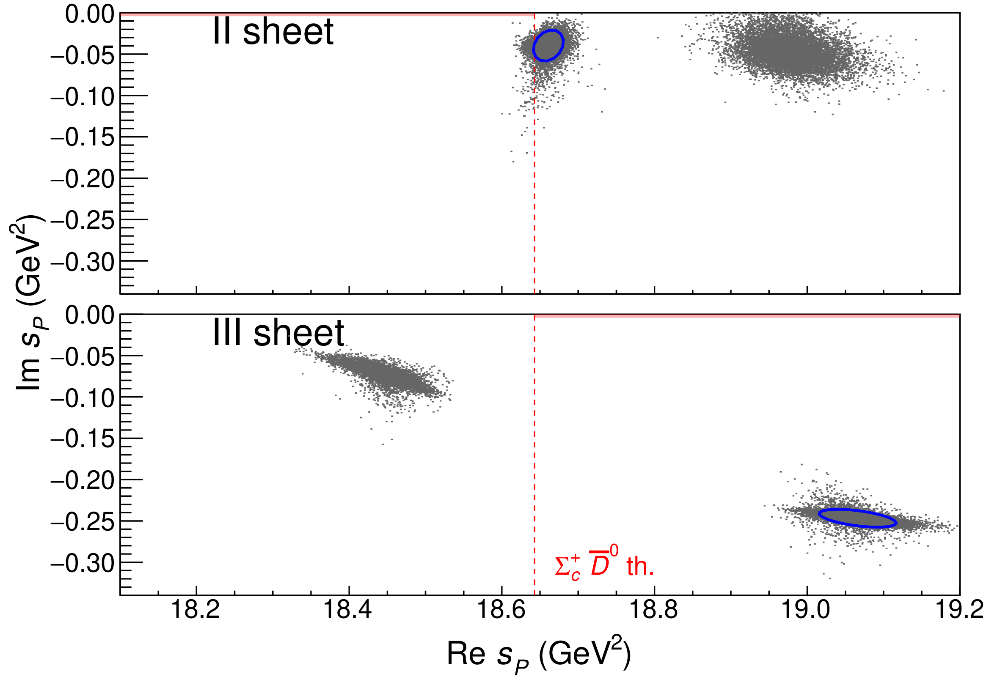 A. Pilloni – Hadron spectroscopy studies at JPAC
61
[Speaker Notes: 2 slides su Zc, a Bes e a Belle
2 slide su tetraquark model: dall’hamiltoniana di Jaffe al calcolo delle masse
1 slide su molecular models, dove sono i carichi? (non in Tornqvist, si in Hanhart, vedere Braaten, citare Nefediev)
2 slides su decay channels, dove si dovrebbe vedere, e a seconda del modello, vedere qualche plot
1 slide su Y(4260), tetraquark? C’è lo strano (si vede la f0)
1 slide su Zc a cleo (anche il neutro)]
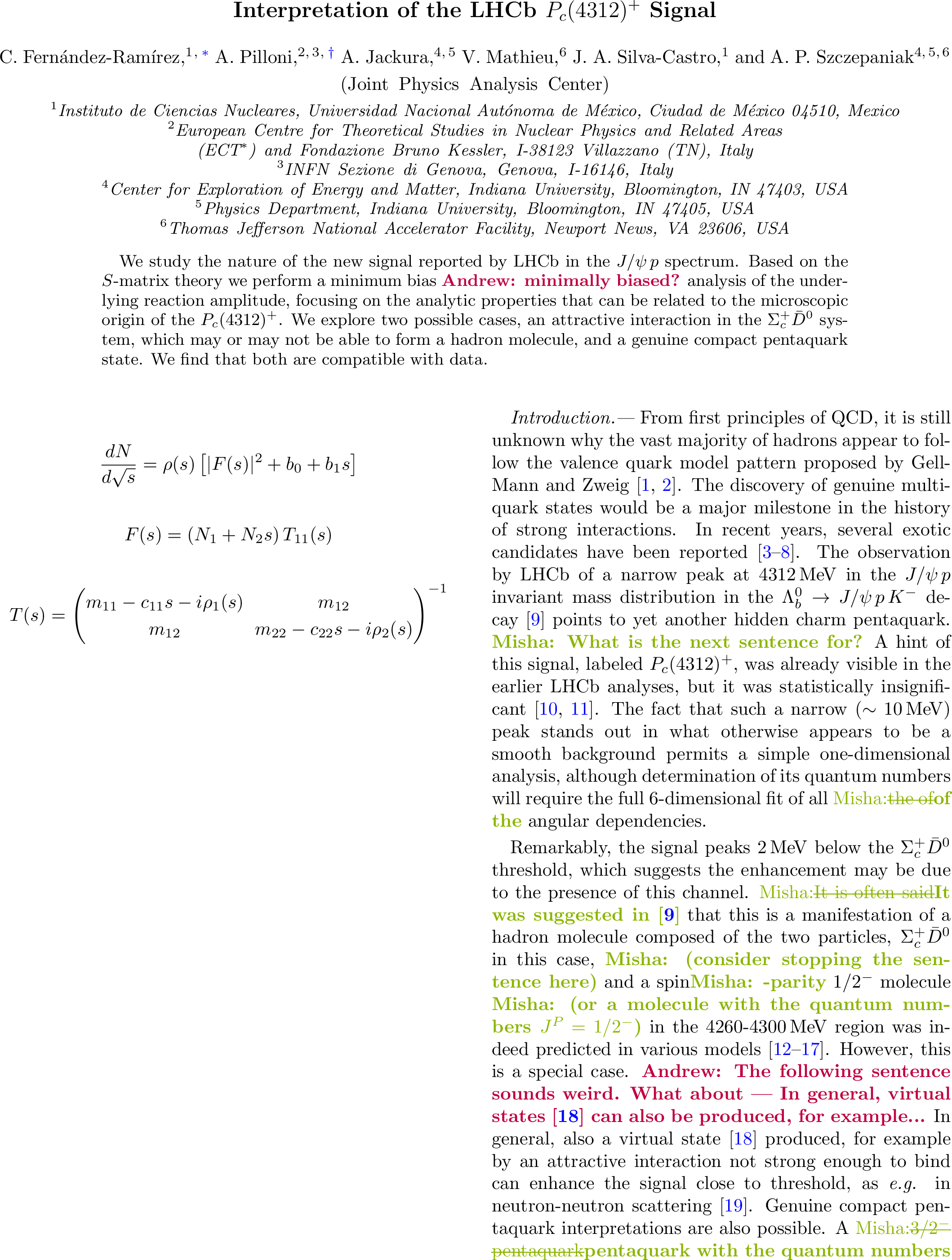 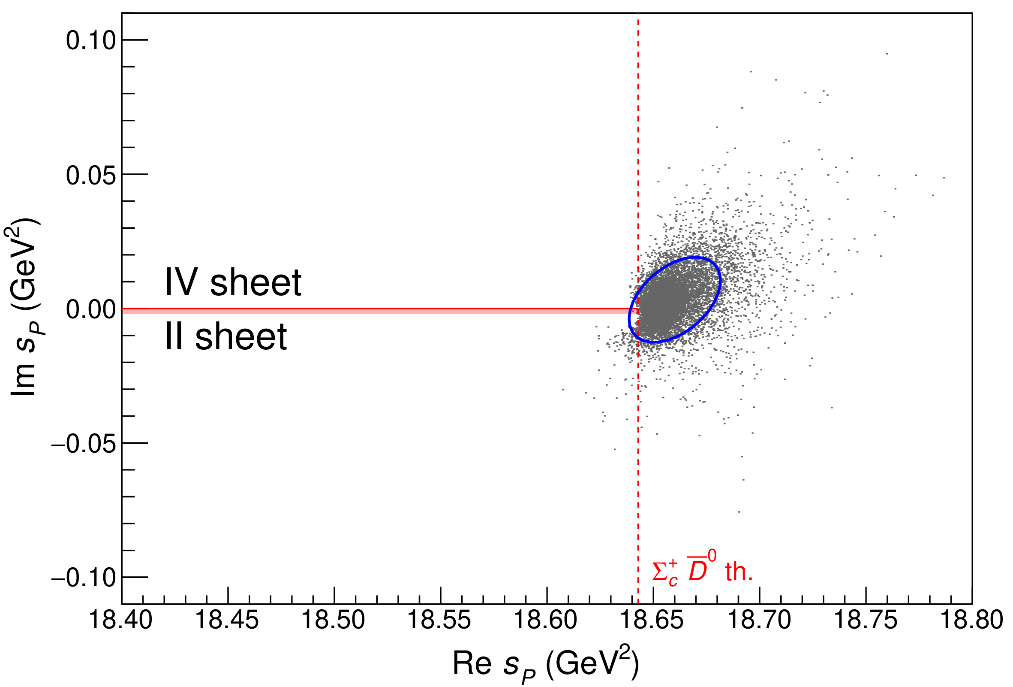 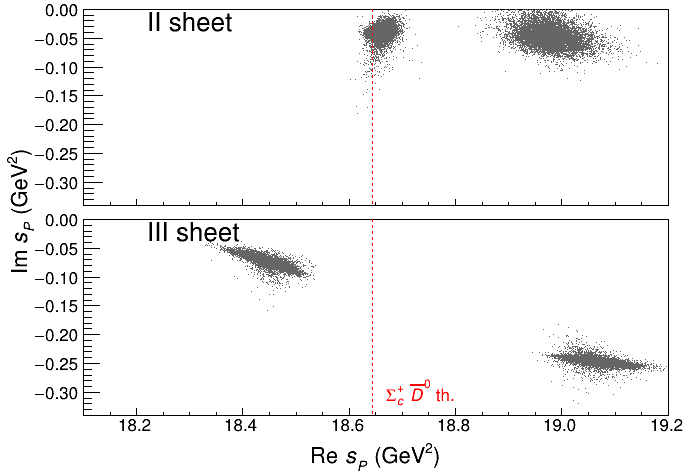 Points to a virtual state
Doesn’t point to a resonance
A. Pilloni – Hadron spectroscopy studies at JPAC
62
[Speaker Notes: 2 slides su Zc, a Bes e a Belle
2 slide su tetraquark model: dall’hamiltoniana di Jaffe al calcolo delle masse
1 slide su molecular models, dove sono i carichi? (non in Tornqvist, si in Hanhart, vedere Braaten, citare Nefediev)
2 slides su decay channels, dove si dovrebbe vedere, e a seconda del modello, vedere qualche plot
1 slide su Y(4260), tetraquark? C’è lo strano (si vede la f0)
1 slide su Zc a cleo (anche il neutro)]
Glueballs
The clearest sign of confinement in pure Yang-MillsThe worst state to search in real life
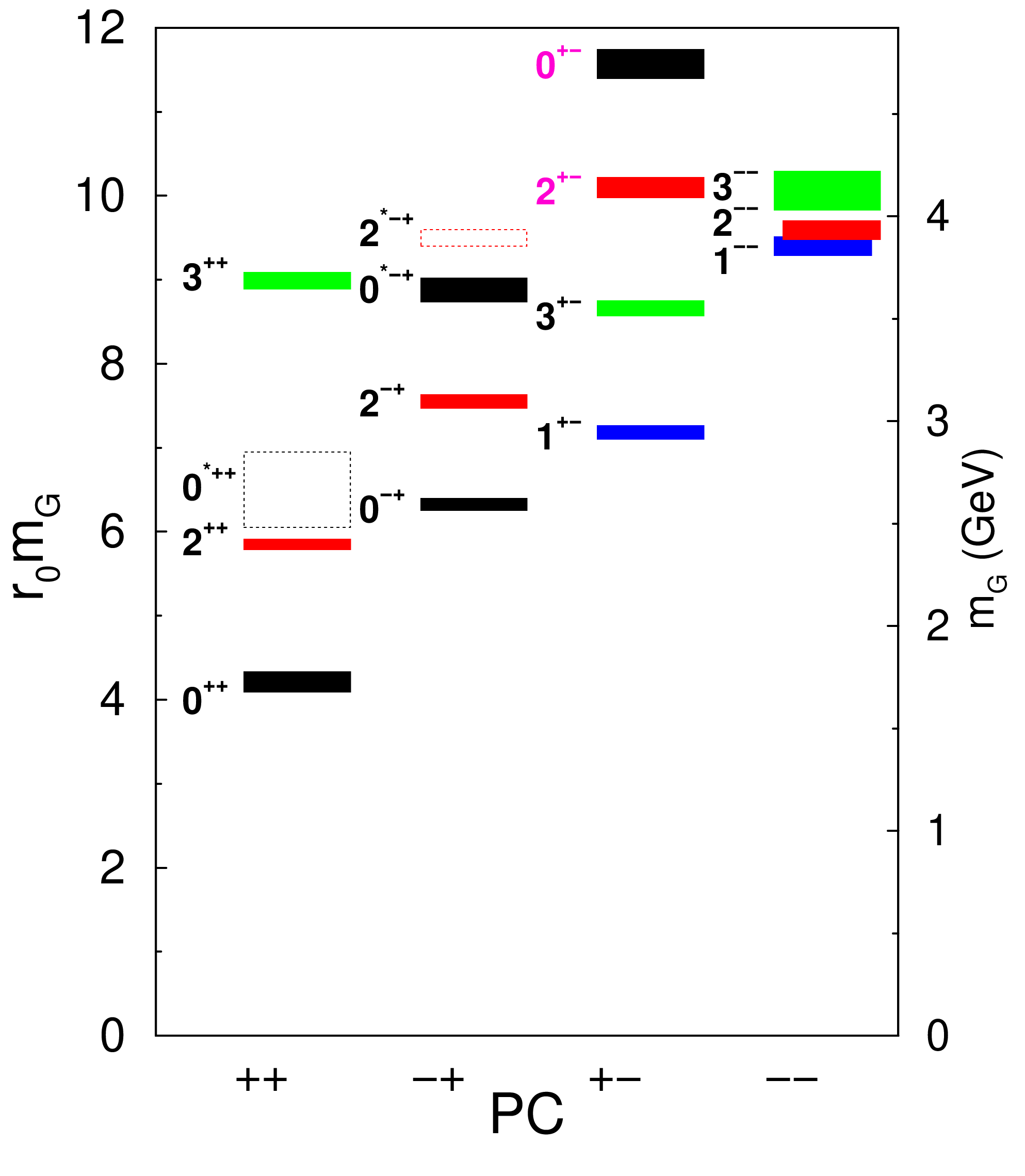 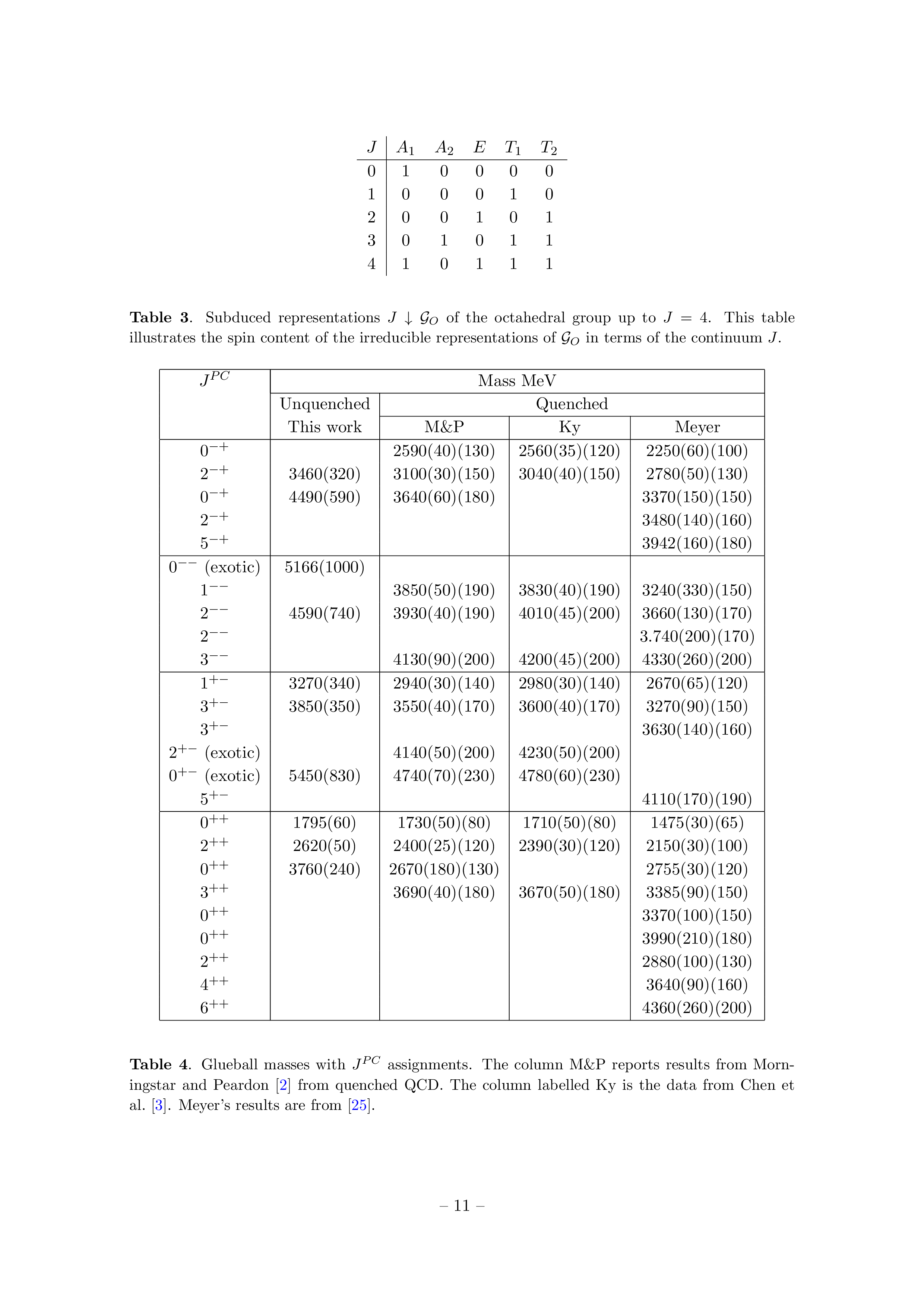 Morningstar and PeardonPRD60, 034509
Gregory et al.JHEP1210, 170
A. Pilloni – Hadron spectroscopy studies at JPAC
63
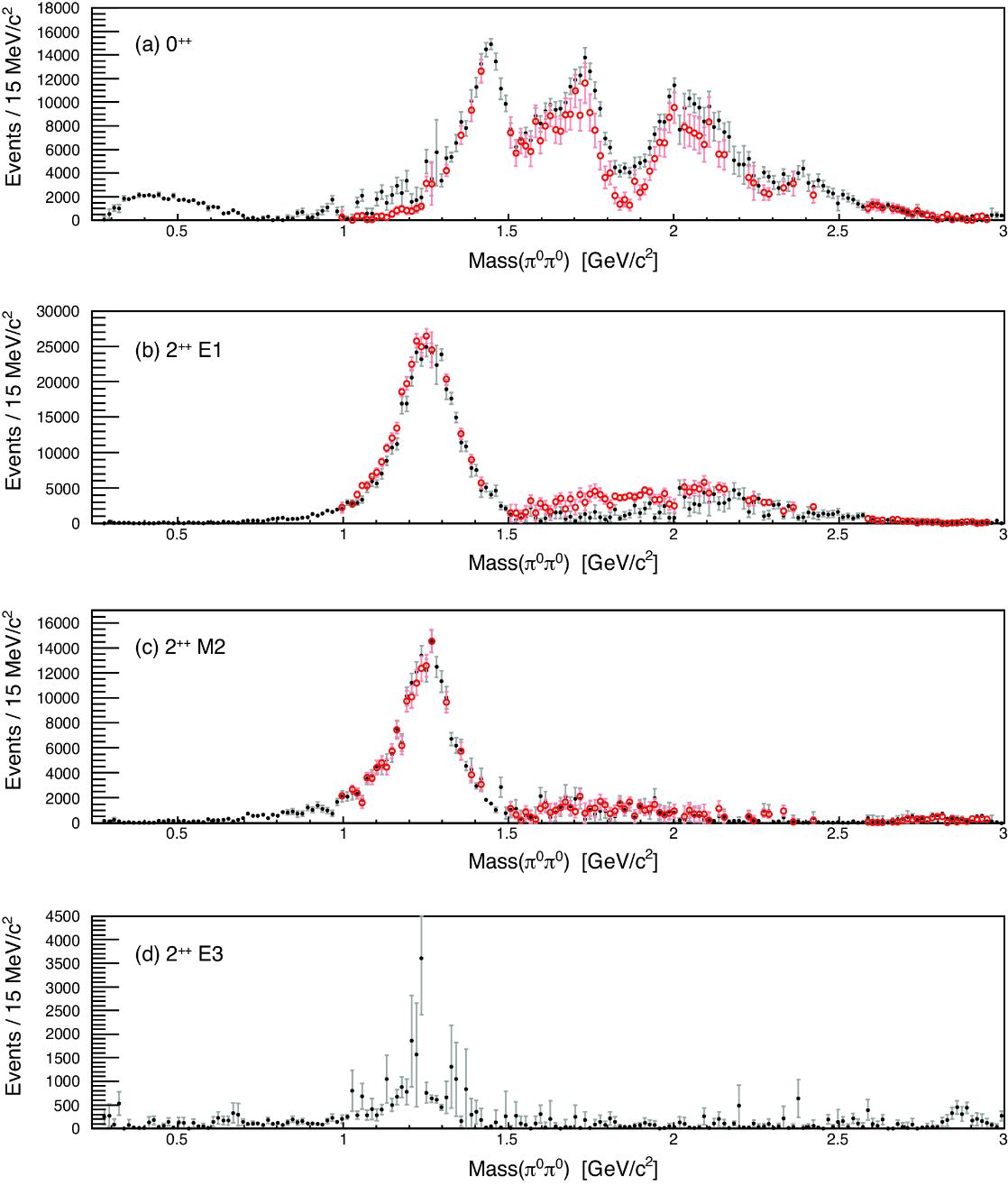 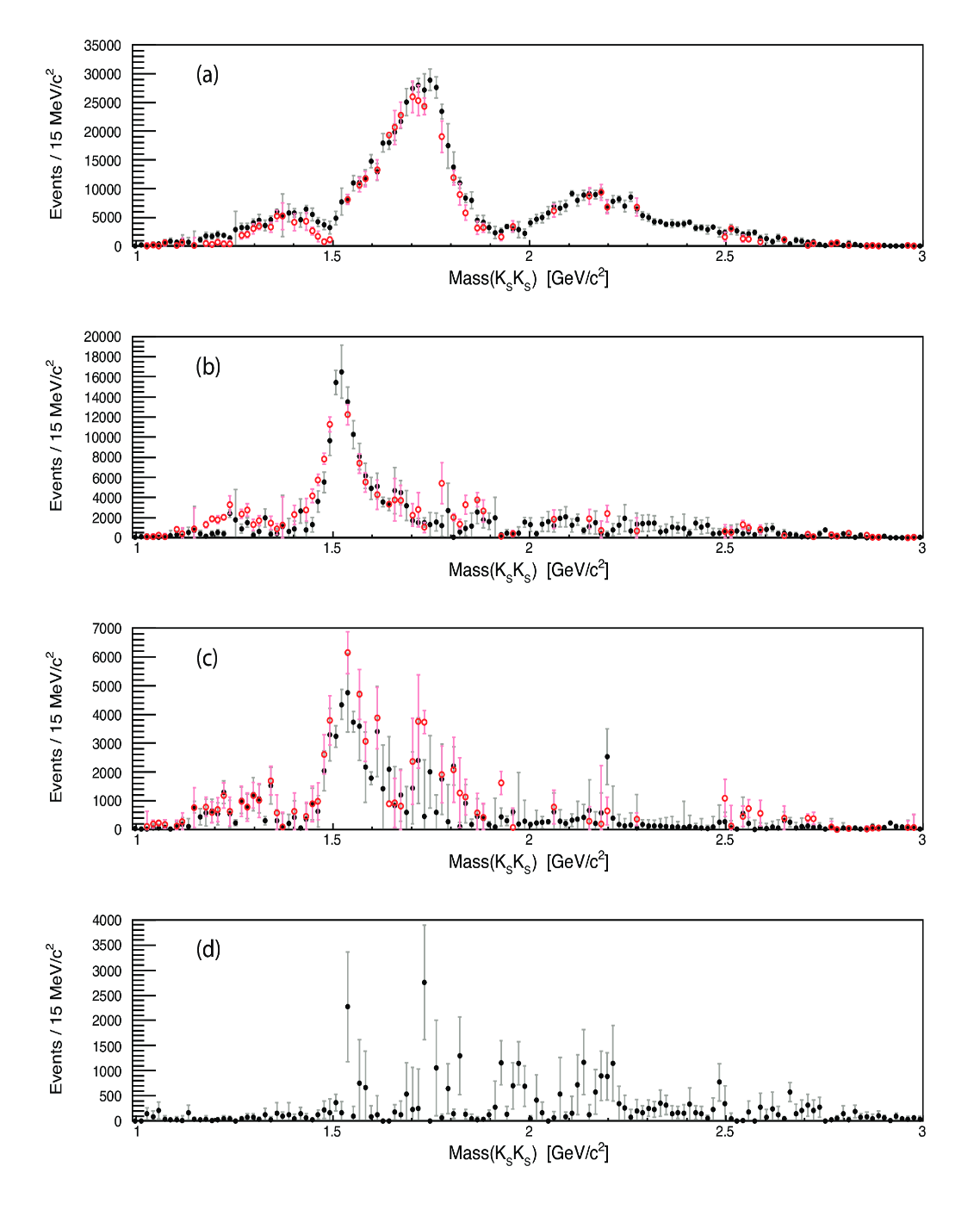 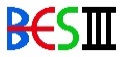 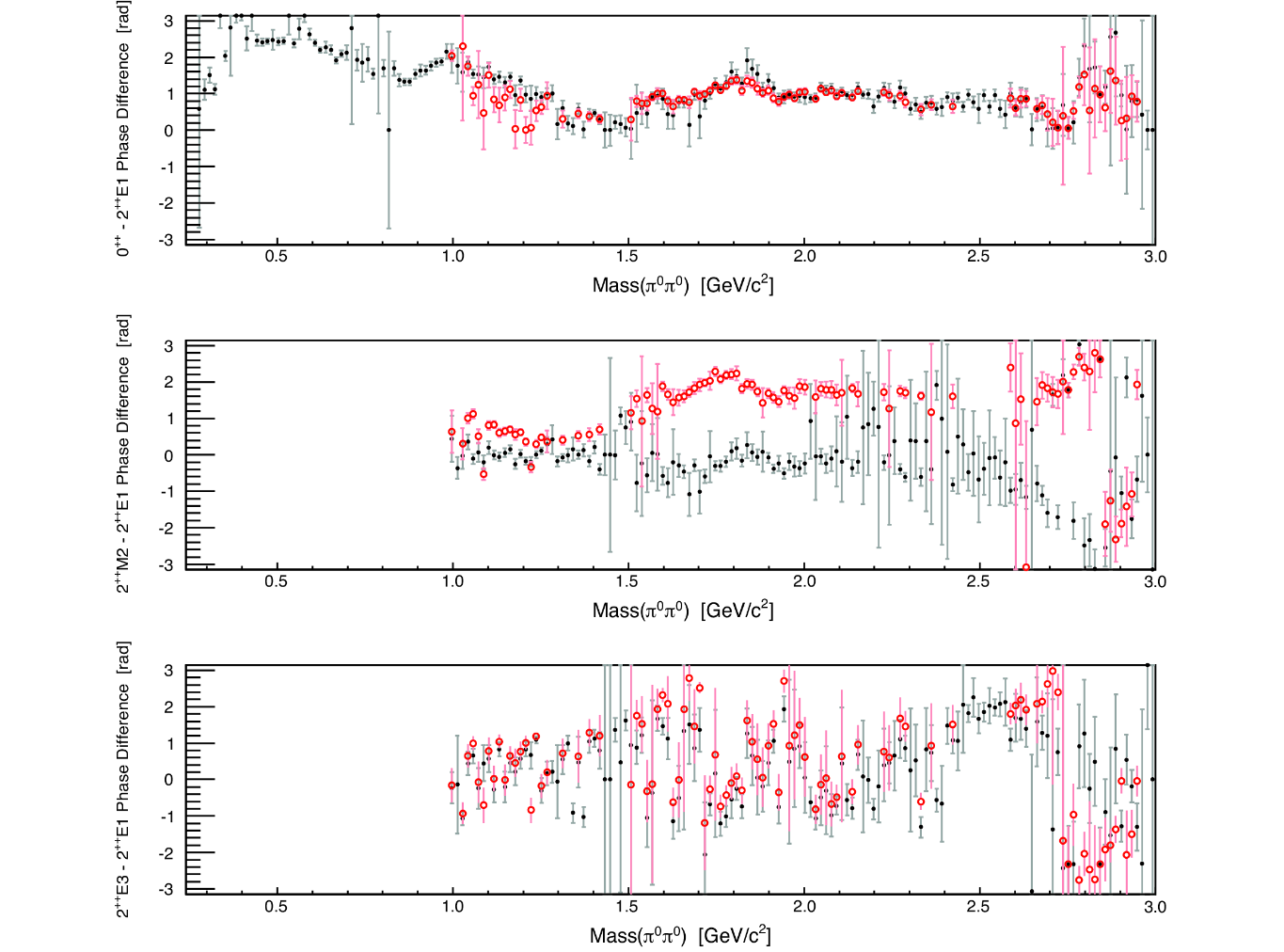 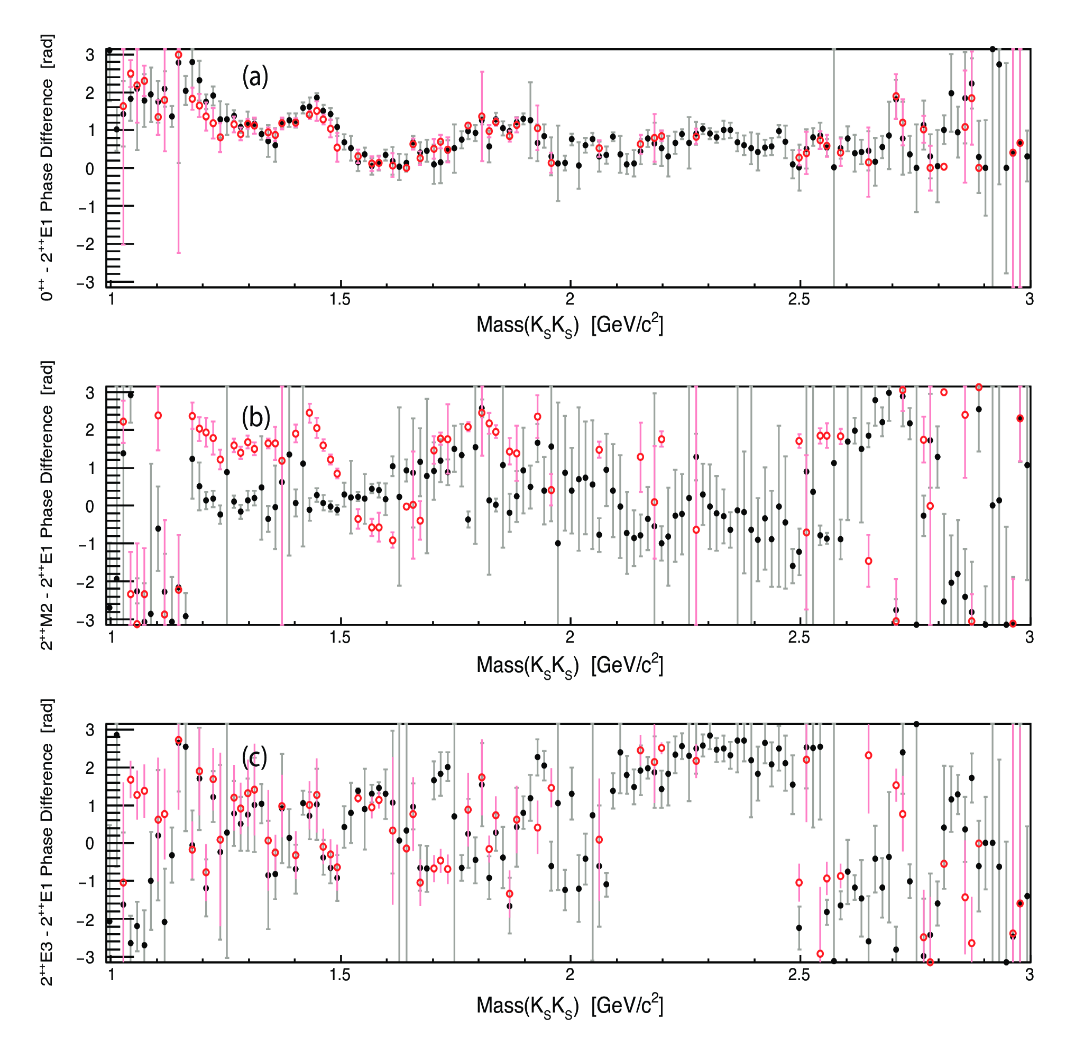 64